Fossil Fuels
John C. Bean

Outline

The difficulty in figuring out exactly what fossil fuels are 

	Because their separation from petroleum is neither simple nor specific

How we now use fossil fuels

	Including transportation's addiction to their stunningly high "energy densities"

Identifying the fossil fuels releasing the most combustion heat per amount of CO2 liberated

Identifying the power plant technologies best at converting that heat into electricity:

	For coal: "Conventional" vs. "Ultra-supercritical" vs. "IGCC" power plants

	For natural gas: Single turbine "OCGT" vs. Dual Turbine "CCGT" power plants

The environmental impacts of fossil fuel extraction, including:

	Coal mining vs. strip mining vs. mountaintop removal

	Fracking's use of unmonitored chemicals, their "disposal" and role in earthquakes

		And the subsequent accidental/negligent release of greenhouse bad guy, methane
(Written / Revised:  July 2023)
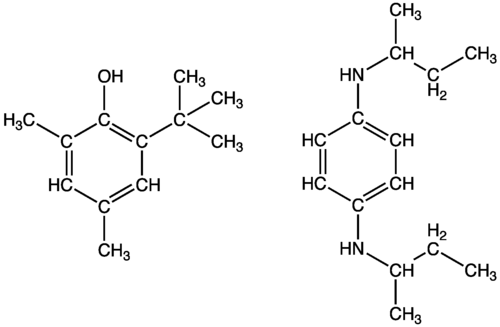 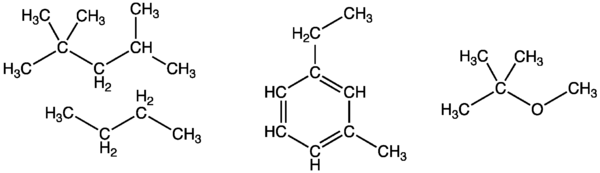 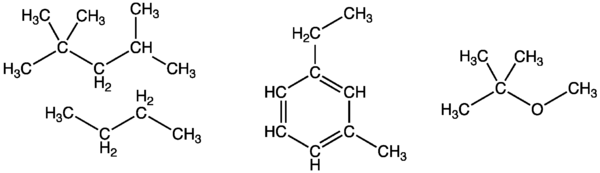 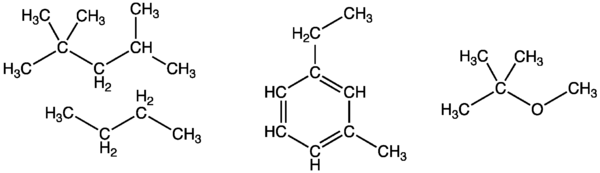 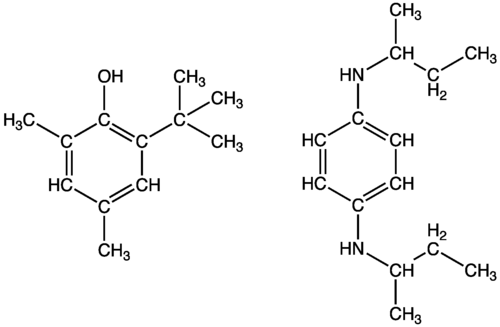 Fossil Fuels
This note set is primarily about the use of fossil fuels in electrical energy production

	But it also provides essential background and perspective for later note sets on

		Biomass & Biofuels (pptx / pdf / key) & Transportation (pptx / pdf / key)

The common thread is the use of what we call hydrocarbons, so named  

	because they consist of complex carbon-carbon chain and ring structures,

		decorated primarily (but not exclusively) with H and O (as found in water)

But beyond that, explanations quickly become frustratingly vague and complex

	For instance, try asking Wikipedia: What is gasoline?

		Their still incomplete answer spans multiple paragraphs & diagrams:
Why the complexity?  Why the apparent confusion?
Most hydrocarbons are synthesized from simpler hydrocarbons 1

	Either by nature (=> fossil fuels), or at least partially by man (=> biofuels)

By either route, chemical synthesis is a surprisingly sloppy process 

	which very seldom creates just one single type of molecule

To produce a single type of molecule, human chemists spend most of their time 

	trying to separate desired products from undesired products,

		using a long list of purification methods (often repeated over and over) 2

Mother Nature generally doesn't bother to sort things out, producing instead a

	gooey black mess containing hundreds (if not thousands) of different molecules

1) To view my "Cheat Sheet" explaining organic chemistry's terminology, click HERE

2) To view my tutorial on Molecular Self Assembly (from this website's Nanoscience section) click HERE
Sorting things out often depends upon "Van der Waals" bonding
In which electrons are not shared between atoms (as in covalent or ionic bonds)

	Instead, Van der Waals "bonding" is more "mutual attraction at a slight distance"

Atoms start out with equal numbers of protons and electrons, 

	with those negative electrons arranged in clouds around the positive nucleus

		Which could be simply represented at this:

But at common temperatures electrons dance around, so at one instant

	that atom might look like this:		and an instant later like this:

That atom has neither gained nor lost charge, so it remains neutral

	But its opposite charges are no longer centered on the same point

		And the atom has thus become a dipole which can be represented as: 

			This:   (+-)   		Changing an instant later to this:   (-+)
(+-)
But while "like charges repel and unlike charges attract"
(-+)
That repulsion and attraction diminishes rapidly with distance, with the result

	that polarized charge arrangements attract:  (+-)(+-)   Or:

Thus electrically neutral but synchronously polarized ATOMS can attract:

As this:				Or this:

As can MOLECULES, for which attraction increases with molecular size:
Some attraction:			More attraction:		Much more attraction
(+-)	(+-)
(+-)(+-)(+-)
(+-)(+-)(+-)(+-)
(-+)	(-+)
(-+)(-+)(-+)
(-+)(-+)(-+)(-+)
An Introduction to Sustainable Energy Systems: WeCanFigureThisOut.org/ENERGY/Energy_home.htm
Proof can be seen in the boiling points of similarly structured molecules:
Alkanes:	Alcohols:	Amines:

CH3CH2CH3	CH3CH2OH	CH3CH2NH2
-42.1 ºC 	78 ºC	16.6 ºC

CH3CH2CH2CH3	CH3CH2CH2OH	CH3CH2CH2NH2
0.5 ºC	97.4 ºC	47.8 ºC

CH3CH2CH2CH2CH3	CH3CH2CH2CH2OH	CH3CH2CH2CH2NH2
36.1 ºC	117.3 ºC	77.8 ºC
Within a family (column) of molecules: The longer the chain, the higher the BP

Between families (columns):  Charges polarize differently, BP's shift up or down

	
A more descriptive name for Van der Waals bonding?

 "INDUCED-DIPOLE BONDING"
Which provides the basis for Fractional Distillation
Which is the boiling, and then selective re-condensation, of molecules

	Which can separate molecules of strongly differing complexity

	 based on the differing NET strength of their Van der Waals "bonds" 

Which is what is going on inside about half of this oil refinery's tall ugly towers:
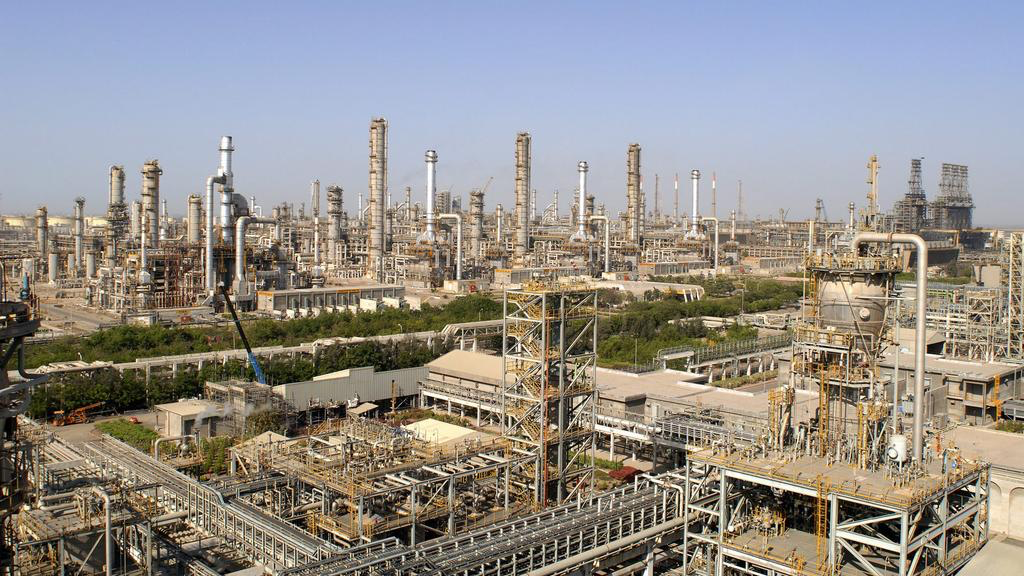 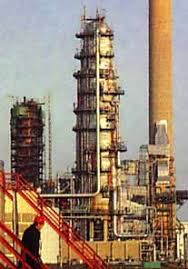 Left: https://www.thenational.ae/business/india-expands-crude-oil-refinery-capacity-1.154077

Right: http://resources.schoolscience.co.uk/exxonmobil/knowl_old/2/pics/p_still.html
Explained schematically:
LEFT:  Crude (raw) oil is heated in a furnace (its smokestack => the other towers)

	More complex molecules remain liquid due to stronger Van der Waals bonding

	Less complex molecules vaporize due to their weaker Van der Waals bonding

RIGHT:  Vapors and hot liquids are driven into the fractional distillation tower

	Liquids fall to the bottom and are collected

	Vapors are driven up through openings in a series of stacked shelves ("trays")

		which are progressively cooler based on their

			increasing separation from the furnace
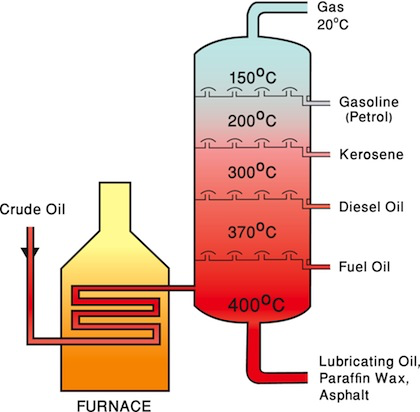 http://www.emec.com.eg/products-services/production-chemicals/oil-refinery-chemicals
A particular molecular vapor rises until:
It passes through a shelf cooler than its boiling point,

	at which point that molecule liquefies, joining any other liquids on that shelf,

		which are then siphoned off through that shelf's drain 











More complex molecules (w/ more carbon) are picked off at lower shelves

Less complex molecules (w/ less carbon) at progressively higher shelves
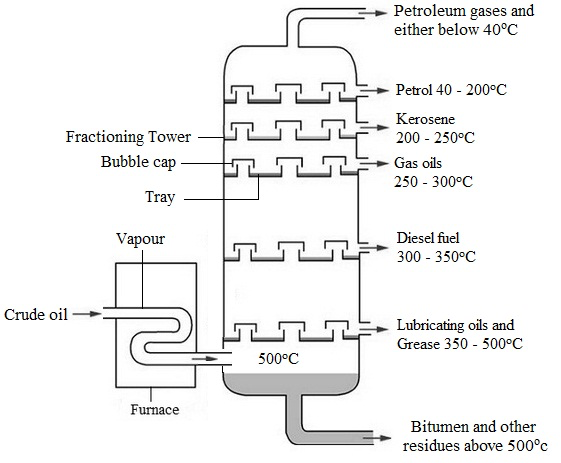 http://www.tutorsglobe.com/homework-help/chemistry/introduction-to-petroleum-chemistry-76647.aspx
So while this tower's 2nd shelf is labeled "Diesel Oil"
Its exiting Diesel Oil is not one thing!    It is instead:

	Molecules with comparable Van der Waals bonding and thus similar boiling points
		
		Which typically includes molecules with 8-21 carbon atoms 1

Similarly, the Kerosene shelf collects assorted molecules  

	that typically incorporate 10-16 carbon atoms 2

As the Gasoline shelf collects assorted molecules

	that typically incorporate 4-12 carbon atoms 3

Further refining can change that exact 4-12 carbon mixture

	Producing gasoline of differing "octane" (~energy) content

Hence the ambiguous explanations of WHAT a particular fossil fuel IS!
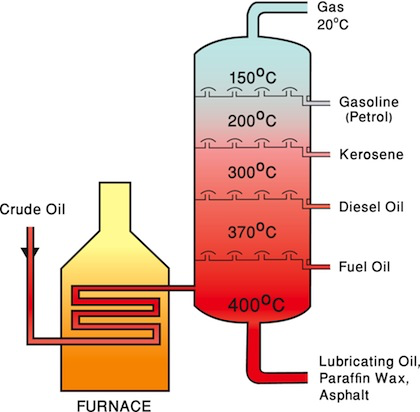 1) https://en.wikipedia.org/wiki/Diesel_fuel       2) https://en.wikipedia.org/wiki/Kerosene      3) https://en.wikipedia.org/wiki/Gasoline
How much of each fossil fuel do we now use? And how do we use it?
The U.S. Energy Information Administration (EIA) plots our 2016 "Energy Flow" as:
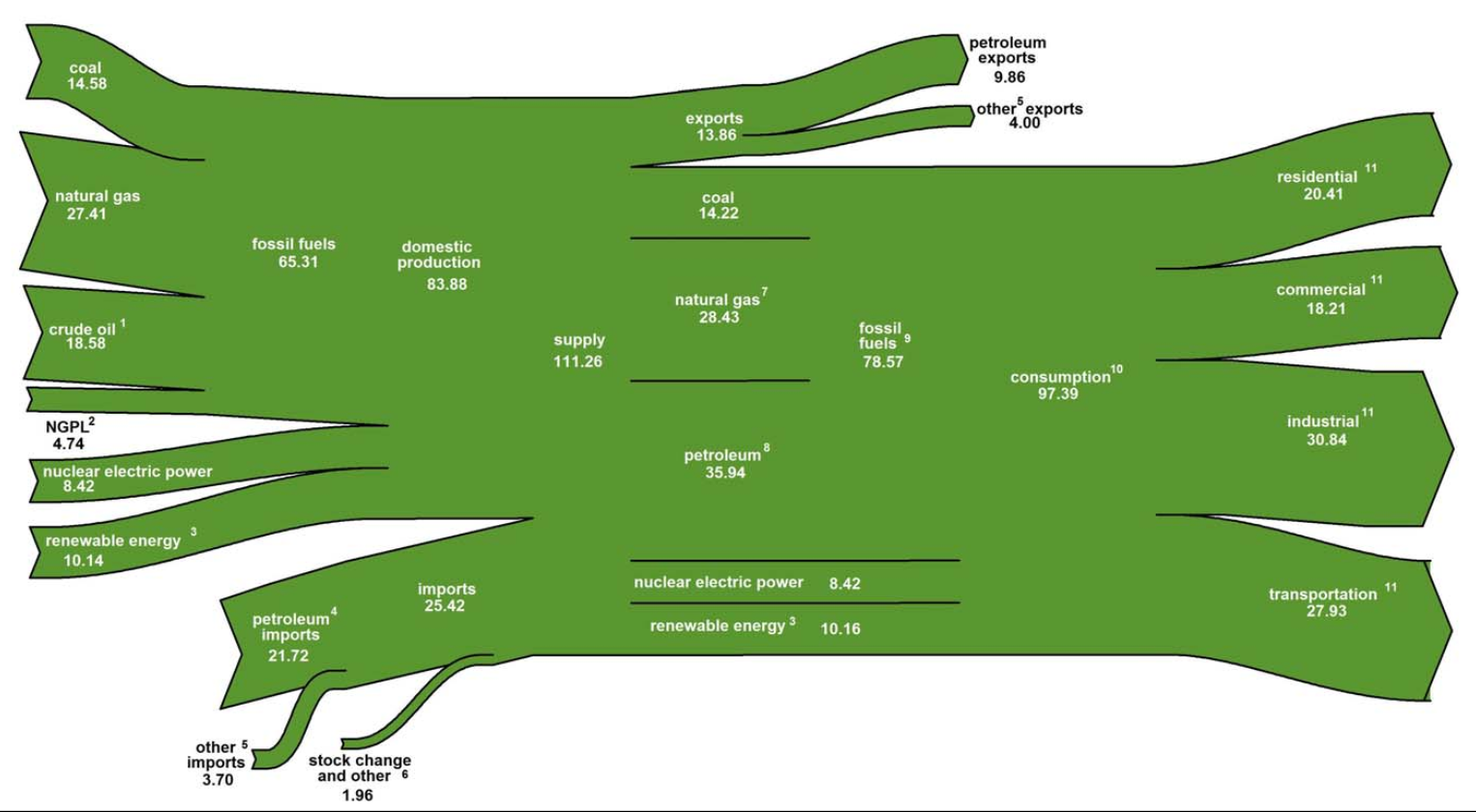 https://www.eia.gov/totalenergy/data/monthly/pdf/flow/total_energy.pdf
This boggling figure identifies our fossil fuel sources

			But it fails to identify exactly how each is used
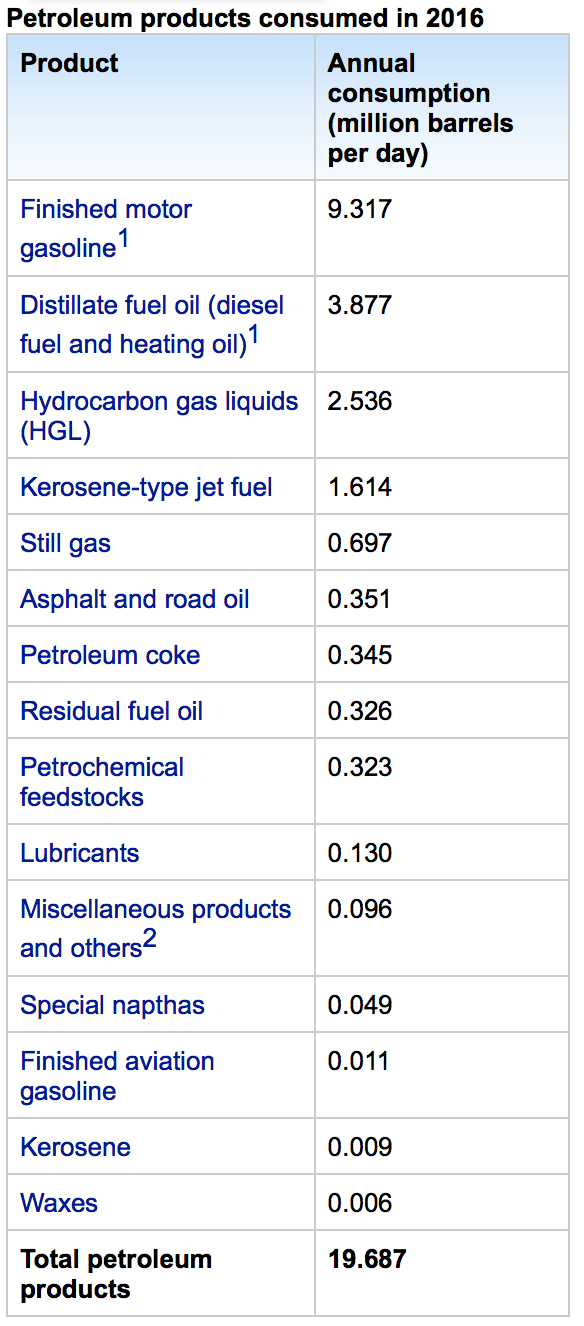 Another EIA webpage at least breaks down our use of petroleum: 1
But EIA elsewhere claims that natural gas is more important: 

"In 2016, most of the HGL (hydrocarbon gas liquids) produced in the United States (85%) were byproducts of natural gas processing, and the remaining 15% were from crude oil refineries"  2

The same webpage then admits it doesn't track natural gas:

"Because the petrochemical industry has a high degree of flexibility in the feedstock it consumes and because EIA does not collect detailed data on this aspect of industrial consumption, it is not possible for EIA to identify the actual amounts and origin of the materials used as inputs by industry to manufacture plastics."
1) https://www.eia.gov/energyexplained/index.cfm?page=oil_use
(yellow highlighting added) 

2) https://www.eia.gov/tools/faqs/faq.php?id=34&t=6
The "Institute for Energy Research" is a bit more forthcoming:
It breaks down our use of oil and natural gas use as follows: 1
Natural Gas:

33% - Industrial

35% - Electrical Power

17% - Residential

12% - Commercial

3% - Transportation
Oil:

45.3% - Gasoline for cars

29.8% - Heating oil & diesel fuel

19.4% - Chemicals, rubbers & plastics

9.7% - Jet fuel

2.1% - Asphalt
But IER only notes that coal: "remains a major contributor to the world’s energy pool"


A more complete profile of U.S. fossil fuel use could be assembled 

			by correlating data from this and the preceding 2 slides
1) https://instituteforenergyresearch.org/topics/encyclopedia/fossil-fuels/
But even without that correlation:
My yellow highlighting makes one thing very clear:

	We use a VERY LARGE FRACTION of our fossil fuels for transportation

		Likely more than we now use for electrical power generation

Why are transportation vehicles so enamored with fossil fuels?  Because:

	Highway vehicles go much farther with light and compact energy sources

	Aircraft only get off the ground with extremely lightweight energy sources

Discussing "Why We Love Oil" in Physics for Future Presidents, Robert A. Muller 1

	put this into perspective by comparing the energies per mass 

			of many different energy sources with that of gasoline

I offer you my expanded and updated comparison on the next page:
1) Pages 66-71, Physics for Future Presidents by Robert A. Muller, Norton & Company, New York (2008)
Energy density of fuels / would-be fuels / energy sources: 1
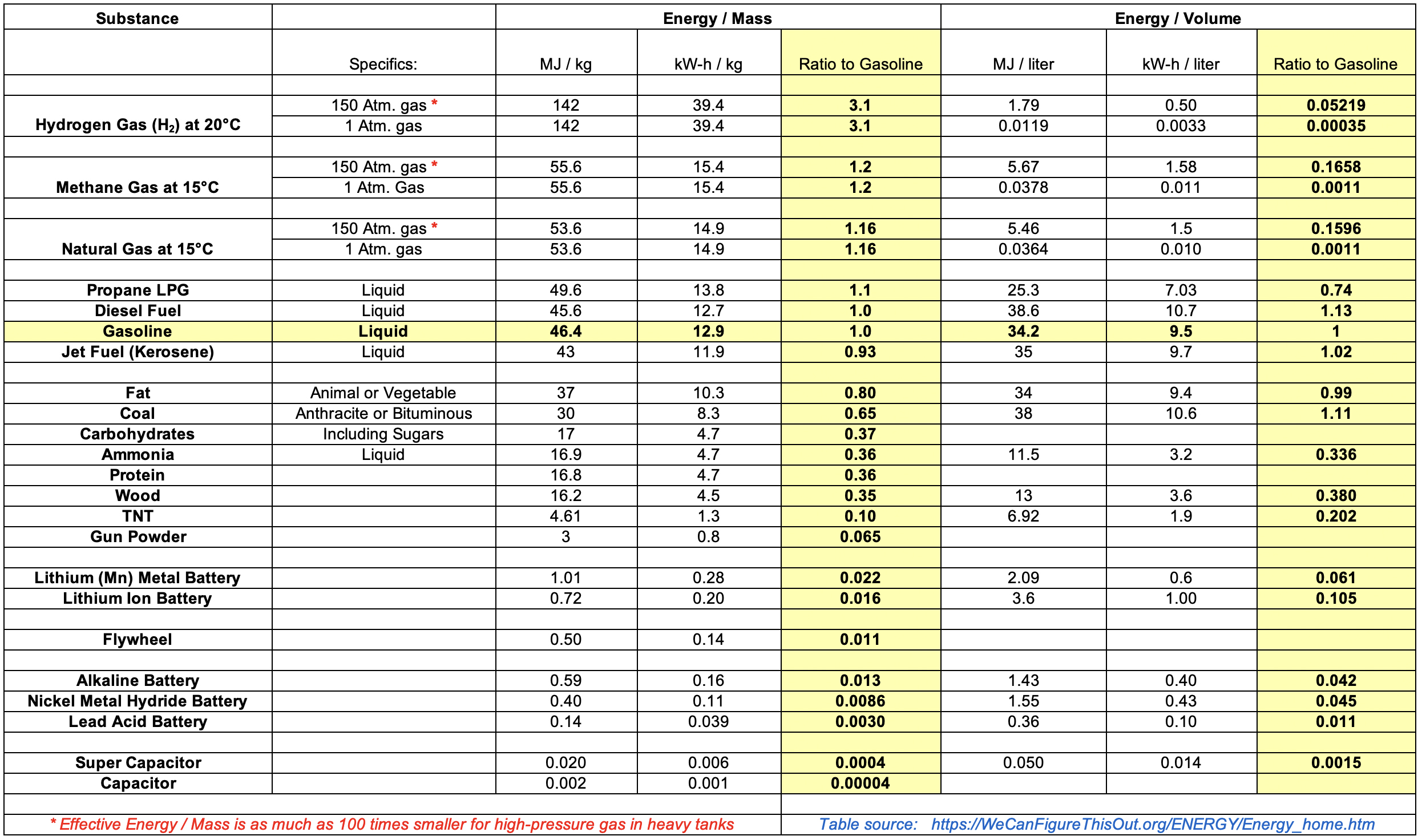 1) Drawn from notesets: Fossil Fuels (pptx / pdf / key), Batteries & Fuel Cells (pptx / pdf / key), Hydrogen Economy (pptx / pdf / key)
Highlighting differences by approximating those ratios to gasoline:
Hydrogen (at 1 atm. of pressure) 

Gasoline / Diesel / Jet Fuel

Fat / Coal 

Carbohydrates / Protein / Wood

High Explosives

Lithium Ion Batteries

Flywheels

Conventional Batteries	

Super Capacitors

Capacitors
Energy / Mass

3

1

3/4

1/3

1/12

1/60

1/100

   1/150 	

1/2000

1/200000
Energy / Volume

1/3000

1

1

1/2

-

1/12

-

1/50

1/600

1/40000
The big takeaway from the last half dozen slides?
Fossil fuels are not going to magically disappear! 

We will instead remain HUGELY dependent on them because of:

Their use in producing chemicals, plastics and rubbers

Their use in ground transportation

	At least until battery energy density & lifetime are significantly improved

Their use in air transportation

	Where our very best battery energy densities are still 25 to 75 times too low

		And, for fundamental scientific reasons, are likely to remain too low

			(As explained in my subsequent note sets on batteries & fuel cells)

	Where massive high-pressure hydrogen tanks would be similarly unacceptable

	And where I can't see fat, coal, carbohydrate, protein or wood ever working out!
An Introduction to Sustainable Energy Systems: WeCanFigureThisOut.org/ENERGY/Energy_home.htm
So rather than just wishing fossil fuels away
Let's now study:

	How fossil fuels are NOW used in electrical energy production

	How that fossil fuel use might be reduced in the future AND/OR

	How the environmental impact of that use might be mitigated
An Introduction to Sustainable Energy Systems: WeCanFigureThisOut.org/ENERGY/Energy_home.htm
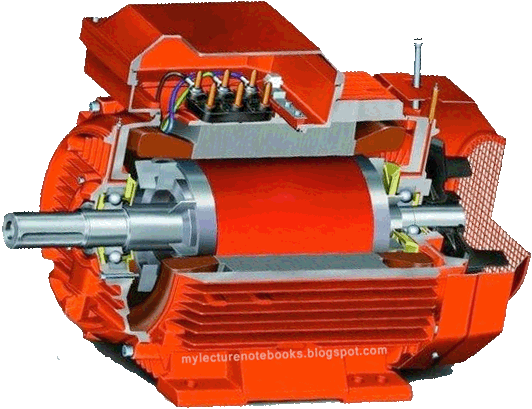 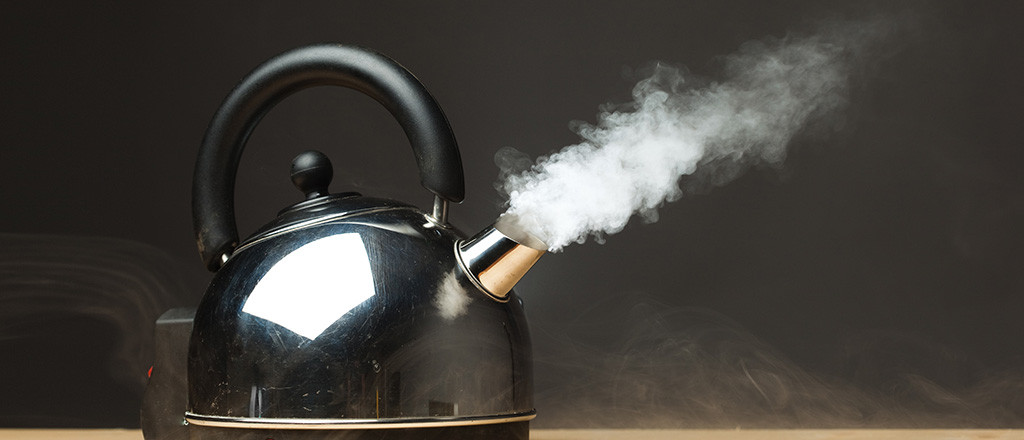 Electric power plants burn fossil fuels to produce heat:
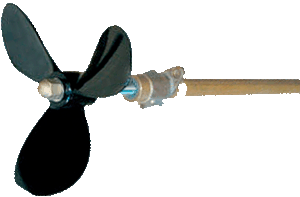 Creating steam, propelling turbine generators (see Generic Power Plant & Grid (pptx / pdf / key))
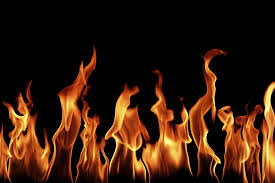 To reduce fossil fuel use AND/OR mitigate environmental impact, power plants need

	fuels producing more heat energy per undesirable combustion product

Where one of the most undesirable combustion products is CO2

Electrical energy output per CO2 output can be increased by either:

	- Using fossil fuels that RELEASE MORE heat energy per CO2 product

	- Using technologies that better CONVERT heat into electricity
Fossil fuels that RELEASE MORE heat energy per CO2 product
An Introduction to Sustainable Energy Systems: WeCanFigureThisOut.org/ENERGY/Energy_home.htm
For this we've got to revisit high school chemistry:
And resurrect some of its oh-so-many rules 

	(Which I WILL try to soften by omitting much of their arcane terminology)

RELEVANT RULES:

1) For a chemical bond to form, energy must be released:  X + Y => X-Y + energy

2) For an existing bond to break, energy must be added:  X-Y + energy => X + Y

3) These energies vary with the identity of the bonding atoms (X, Y)

4) These energies vary with the type of bond:  single / double / triple

5) These energies vary more subtly with whatever bonds are nearby

6) To get an approximate, but likely still adequate answer, ignore rule 5
An Introduction to Sustainable Energy Systems: WeCanFigureThisOut.org/ENERGY/Energy_home.htm
Using this to calculate heat energy release from simple fossil fuels:
The simplest, and often most concentrated hydrocarbons are alkanes 1

	which are also sometimes called (hydrogen) "saturated fats" or "paraffins"

		which are just C-C-C-C chains (of various lengths) with hydrogens attached

Carbon's propensity for 4 symmetrically arrayed bonds leads to structures such as:



The types of bonds / energies relevant to combustion of alkanes by oxygen:

	Bonds that must be broken:		Bonds that can then be made:

	C-C  ΔE = 347 kJ/mole (83 kcal/mole)	C=O  ΔE = 799 kJ/mole (192 kcal/mole)

	C-H  ΔE = 413 kJ/mole (98.7 kcal/mole)	H-O  ΔE = 467 kJ/mole (111 kcal/mole)

	O=O  ΔE = 495 kJ/mole (118.9 kcal/mole)

1) To view my "Cheat Sheet" explaining organic chemistry's terminology, click HERE
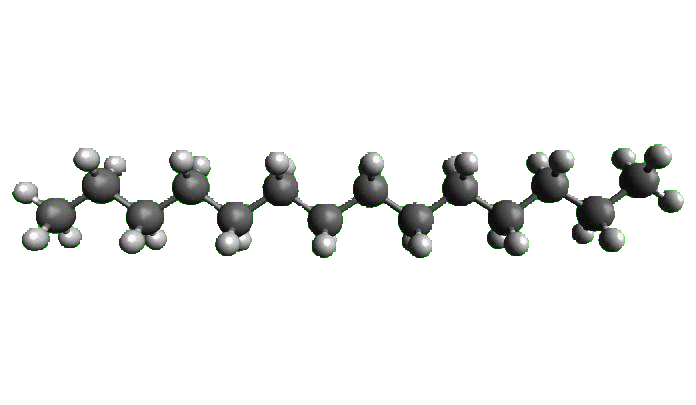 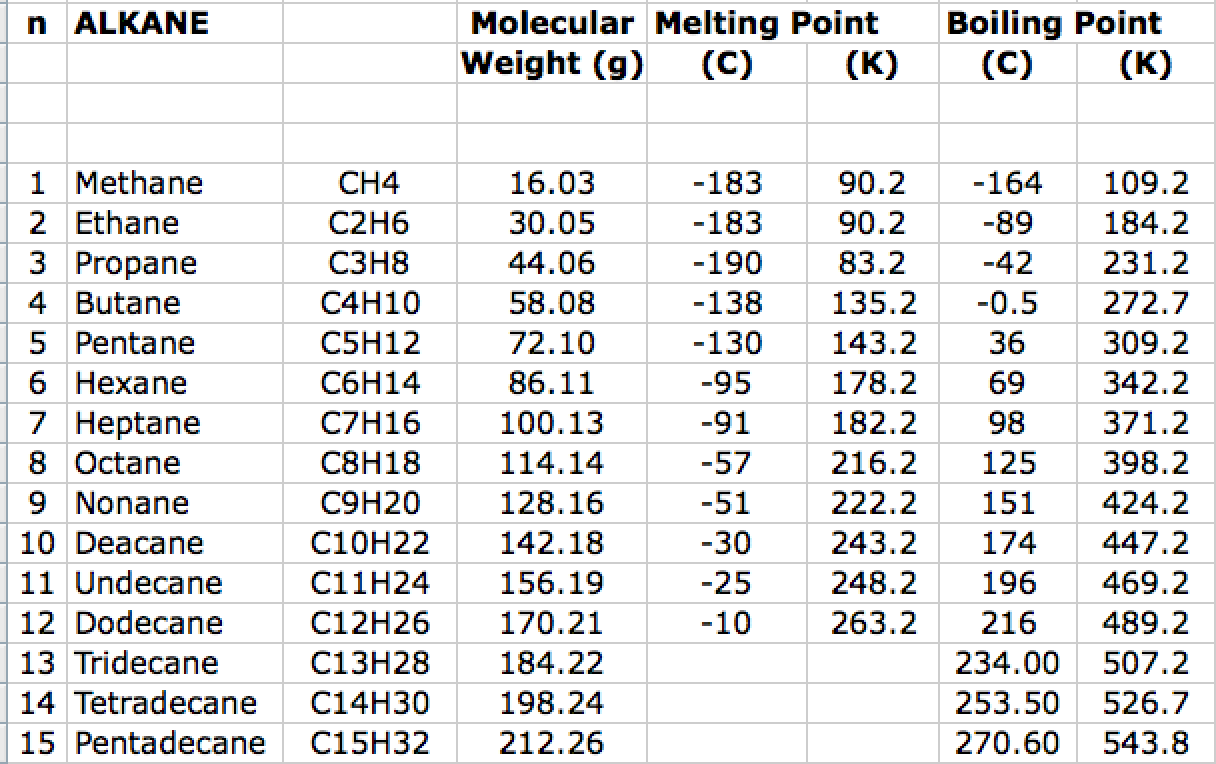 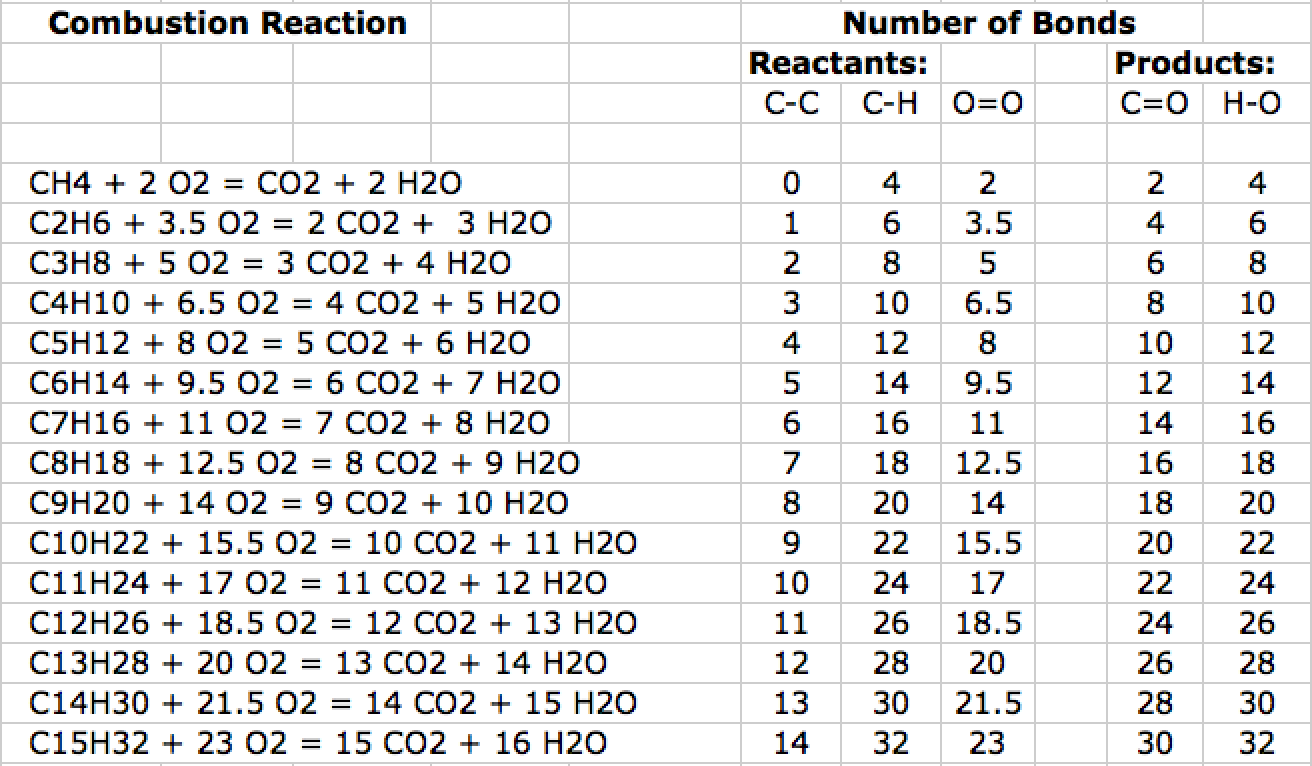 The rest is just bookkeeping:
Counting up the energies of all bonds that will be made during combustion

	Subtracting the energies of all bonds that will be broken during combustion

All of which I found much easier to keep track of in a spreadsheet  1

	Input data and evaluation of combustion reactions in that spreadsheet:
That spreadsheet (w/ data references) can be found on this note set's Resources Webpage
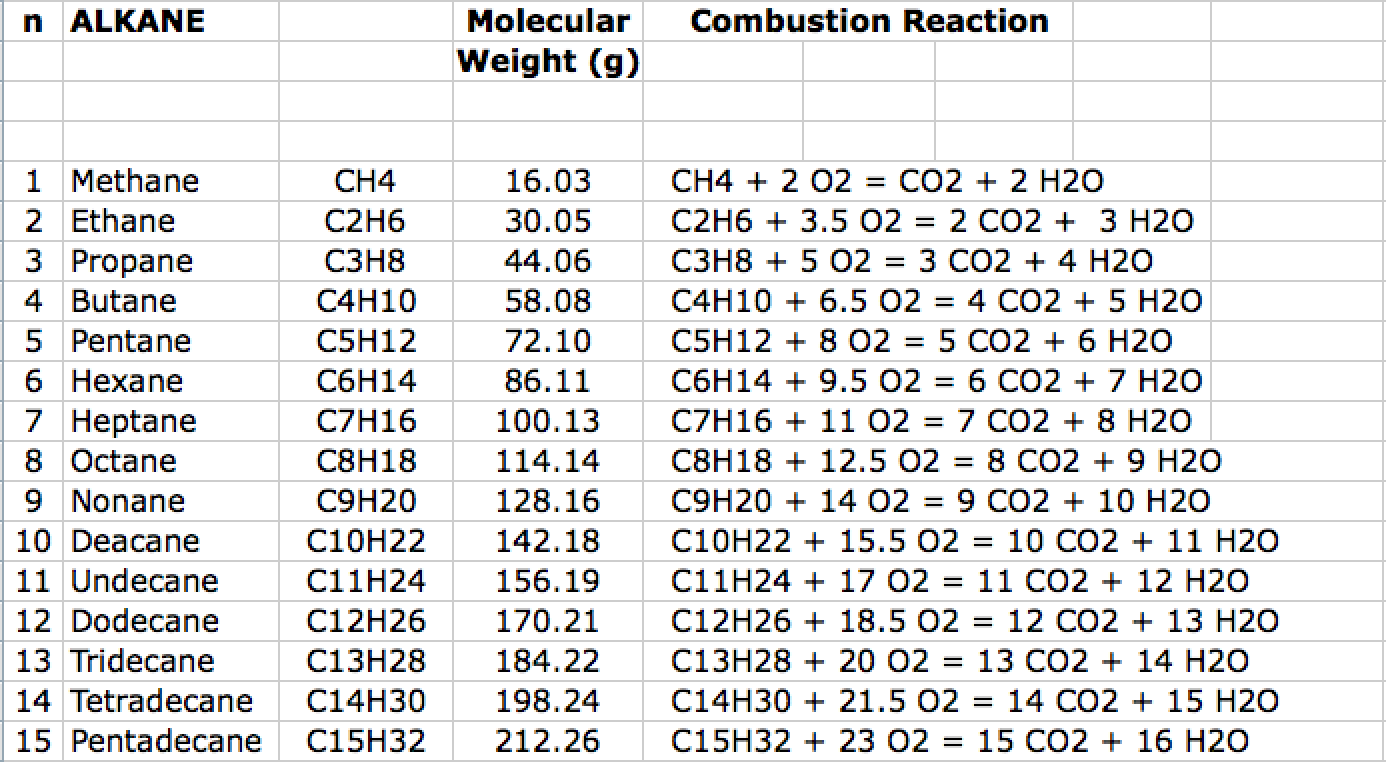 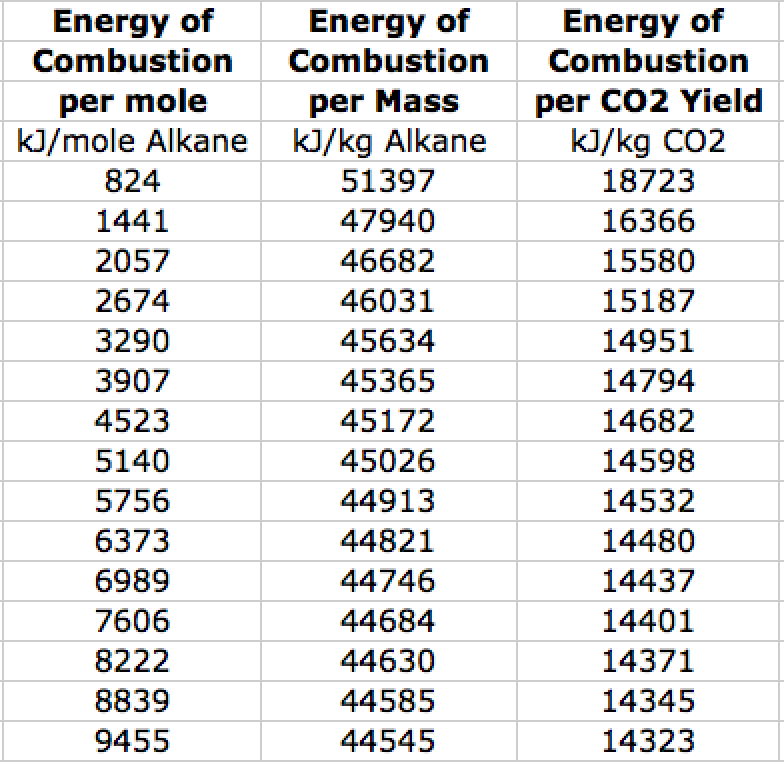 Which, along with some other input data yielded:
The key conclusions for these simple alkane fossil fuels (final two columns):

The longer the alkane, the less energy liberated per mass alkane burned

The longer the alkane, the less energy liberated per mass CO2 released
An Introduction to Sustainable Energy Systems: WeCanFigureThisOut.org/ENERGY/Energy_home.htm
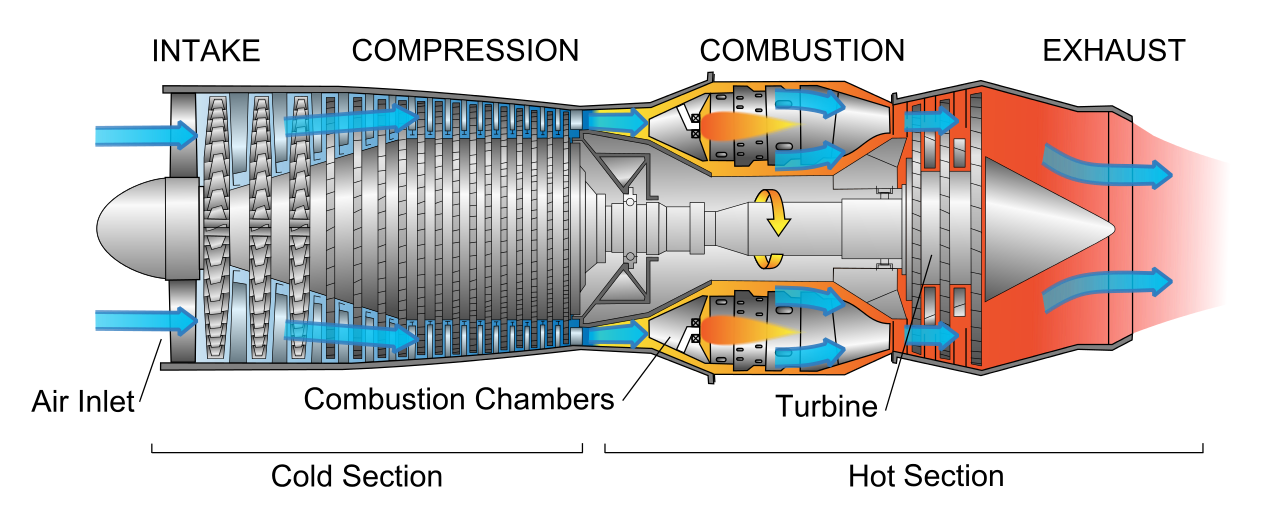 But reflecting upon transportation's use of fossil fuels:
There, combustion must be extremely rapid, indeed almost explosive!

For piston engines turning at 1000's of RPM, combustion must last ~ 1/10 millisecond





	

Inside the jet engines of an airliner cutting through the air at ~ 1000 kph (270 m/s)

	 the fuel/air mixtures must burn completely within ~ one millisecond
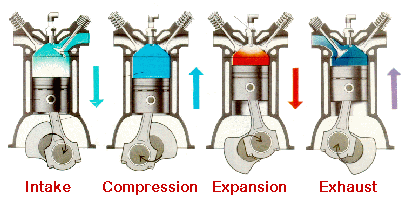 http://www.ess.co.at/GAIA/CASES/MEX/spark.html
https://en.wikipedia.org/wiki/File:Jet_engine.svg
So transportation fuels can't be burning from puddles of liquid
A liquid puddle couldn't possibly burn so fast!

	At the very least these fuels must first be "atomized" into miniscule droplets,

		 or possibly even completely vaporized into gas

Variable length alkane carbon chains are a major component of those fuels

For them to vaporize, one must again overwhelm Van der Waals bonding

In the short chains of methane, ethane, propane & butane, Van der Waals bonding 

	is so weak that they have already vaporized at room temperature	

But the strengthening bonds in longer chains pushes their boiling points ever higher

	So their vaporization must first require chunks of input energy:

		- To heat them from room temperature TO their increasing boiling points

		- And to then break their Van der Waals bonding (thereby boiling them)
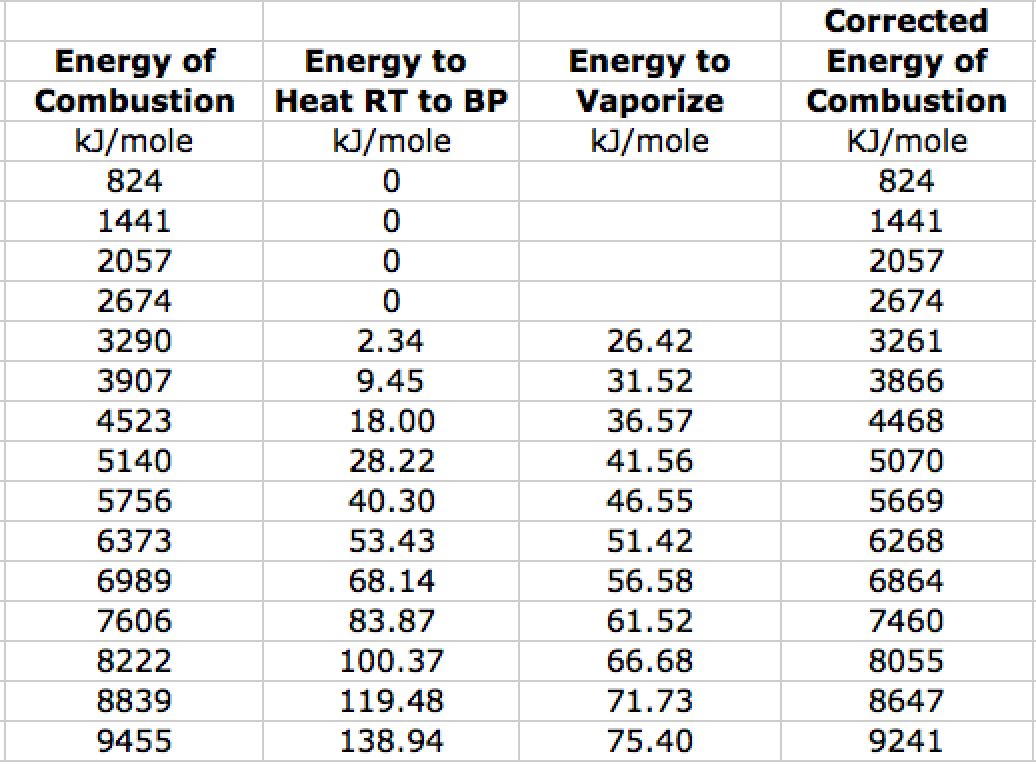 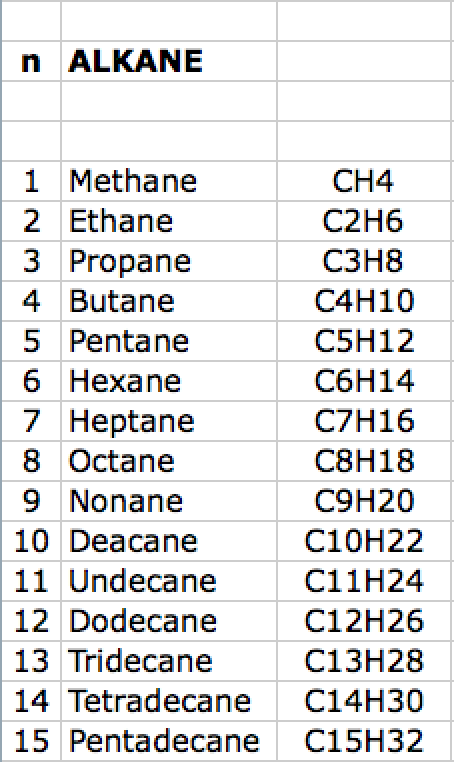 How does this investment subtract from net combustion heat output?
The energy needed to heat a substance a certain ΔT is called its "heat capacity"

	For which I found a research paper claiming a simple formula for all alkanes 1 

Accounting for the energy that would then be lost to heating & boiling each alkane,

	I calculated corrected net energies of combustion (Col4 = Col1 – Col2 – Col3):











The final column shows how the need to first disassociate larger hydrocarbons
takes an increasing bite out of their combustion heat output!
1) https://www.sciencedirect.com/science/article/pii/S0040603199003731
Giving TWO reasons for diminished heat from more complex hydrocarbons:
1) More and more energy must be put into disassociating larger hydrocarbons

And once disassociated and fully accessible for combustion:

2) The energy put into breaking a larger hydrocarbon's bonds increases faster 

	than the energy released in making the bonds of its combustion products

Thus: 

INCREASINGLY complex hydrocarbon have a strong tendency 

to yield DECREASING net combustion energy per mass

And POWER PLANT hydrocarbon fuels can be VERY complex:
An Introduction to Sustainable Energy Systems: WeCanFigureThisOut.org/ENERGY/Energy_home.htm
Complexity of the common power plant fuels vs. net combustion energies: 1
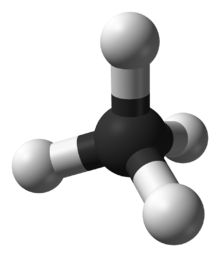 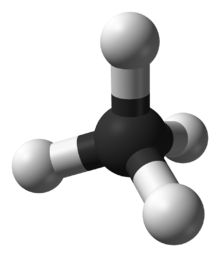 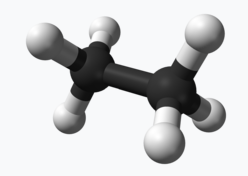 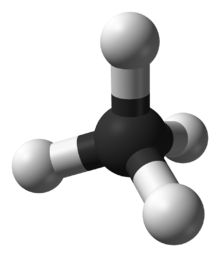 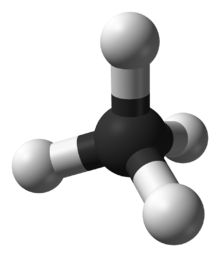 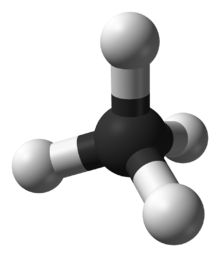 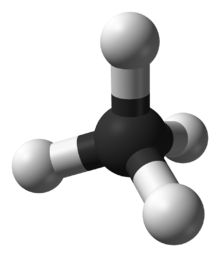 Gas (87 to 97% Methane - typically 93.9%) 2

	Zero disassociation Energy

	Net combustion Energy:  54.4 MJ / kg


Complex liquid

	Medium disassociation energy

	Net combustion energy:  45 MJ / kg


Extremely complex solid

	Large dissassociation energy

	Net combustion energy:  29 MJ / kg
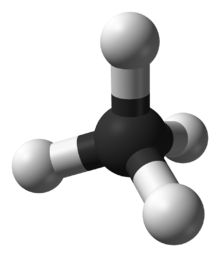 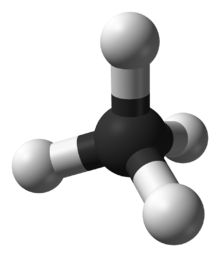 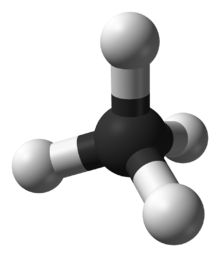 Natural Gas:
				

						

Fuel oil:	

		



Bituminous
Coal:
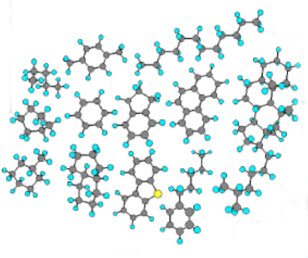 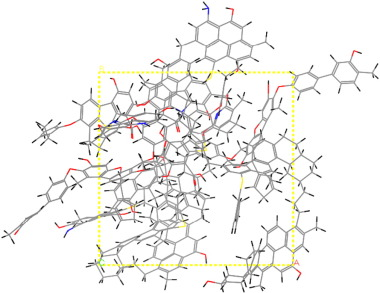 1) Sources: A variety of energy system textbooks, particularly: Introduction to Energy & the Environment by Edward S. Rubin
2) https://www.uniongas.com/about-us/about-natural-gas/chemical-composition-of-natural-gas 
Middle figure adapted from  http://energy.usgs.gov/GeochemistryGeophysics/GeochemistryResearch/OrganicOriginsofPetroleum.aspx
Bottom figure from: https://www.sciencedirect.com/science/article/abs/pii/S1004954116304359
Technologies that better CONVERT heat into electricity
An Introduction to Sustainable Energy Systems: WeCanFigureThisOut.org/ENERGY/Energy_home.htm
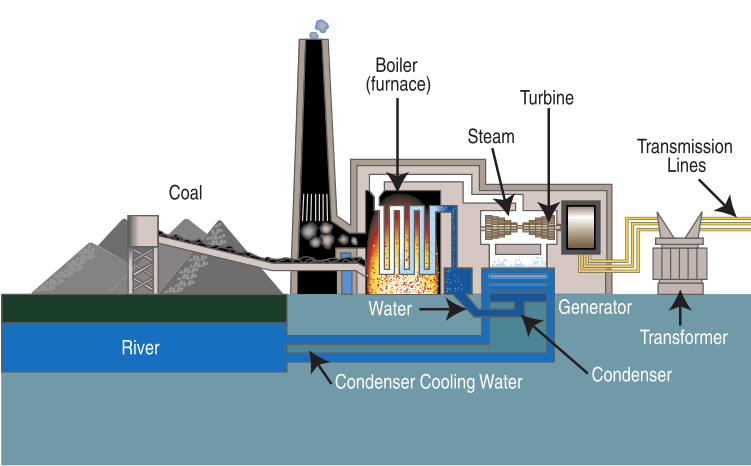 This depends on the characteristics of each fossil fuel
So, going fuel by fuel, here is the traditional type of COAL power plant:

			Turbine			Generator



	Boiler						




River / Lake							
		 						Condenser
 

To the essential heat + boiler + turbine + generator components, 

	a lake or river-cooled condenser is added to reclaim and recirculate the steam
http://en.wikipedia.org/wiki/Fossil-fuel_power_station
As discussed in my Generic Power Plant and Grid (pptx / pdf / key) notes:
This type of power plant converts more of its fuel's combustion heat energy

	when that energy is used to drive steam to higher temperatures

Heat conversion efficiency varies roughly as:  (Tsteam max – Tsteam min) / Tsteam max

However, because steam pressure increases with temperature, higher efficiencies 

	then require more massive (and expensive) high-pressure piping and boiler

The temperatures/pressures chosen for use in older coal-fired power plants yielded

	combustion energy to electrical energy conversion of about 33-35% 

Pollution control then slowed development of newer coal plants and, more recently,

	natural gas priced coal out of many electrical power markets (e.g., the U.S.)

There are, however, a few exceptions to that otherwise pervasive trend:
Exceptions include new ultra-supercritical coal plant designs:
Which use extremely high steam temperatures and pressures, such as:

	Karlsruhe Germany's huge new 912 MW producing RDK-8 plant which reported a 

	47.5% heat to electricity conversion using 620°C / 270 atmosphere steam 1, 2
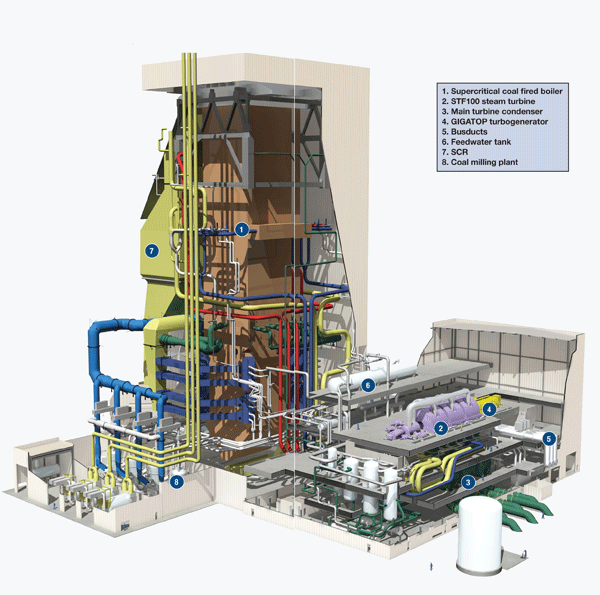 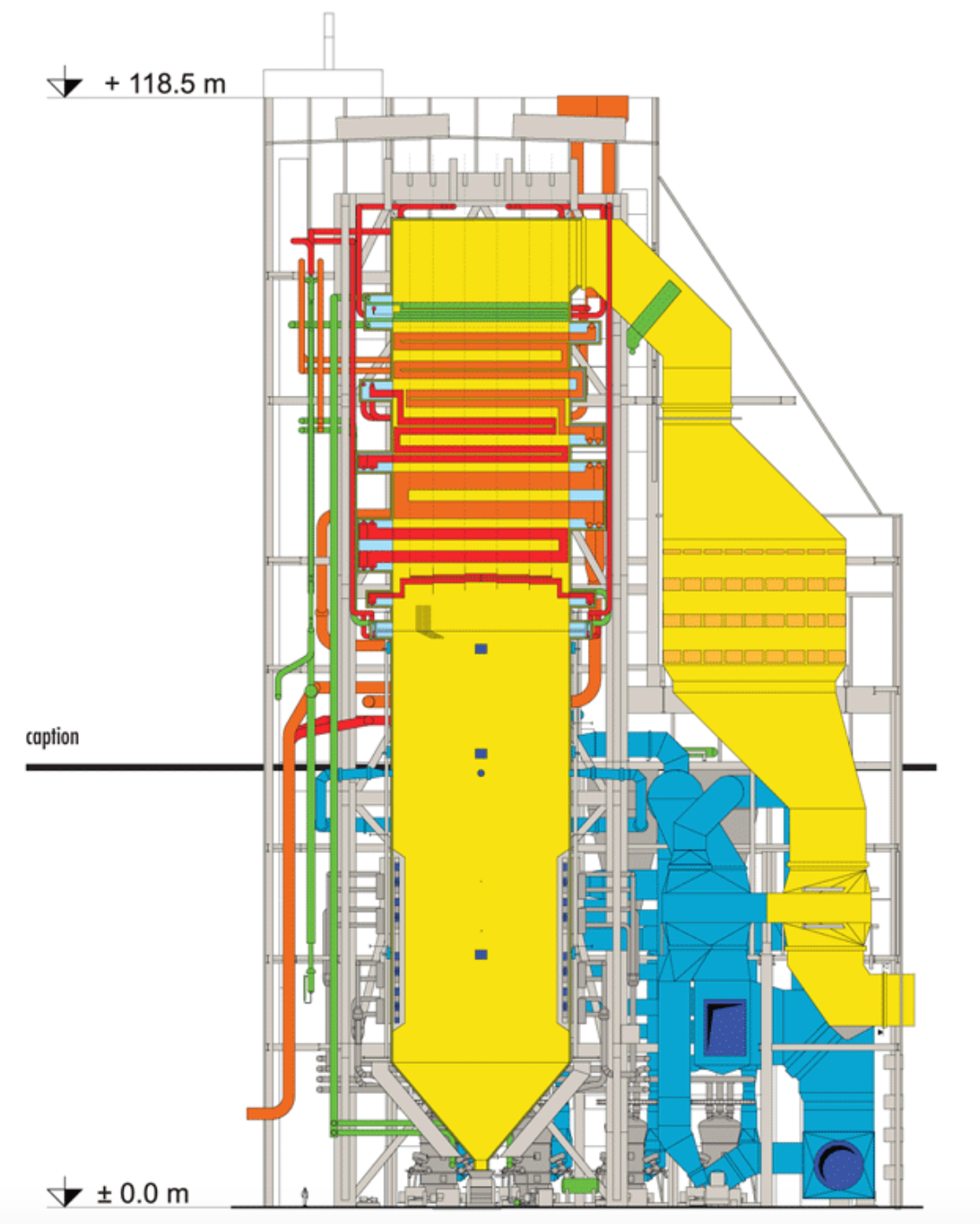 Ref 1 & figures) http://www.powerengineeringint.com/articles/print/volume-18/issue-5/Special_Project_Report/rdk-8s-three-little-words-efficient-reliable-and-flexible.html

Ref 2) https://www.ge.com/reports/supercritical-thinking-this-coal-power-plant-applies-bullet-like-pressures-to-steam-to-achieve-worlds-best-performance/
This efficiency is ~ 1.5 times that of traditional coal power plants:
Which means that for the same electrical energy produced,
	
	this coal plant should burn 2/3's the coal, and emit 2/3's the pollution

However, pursuit of such designs now seems largely limited to countries having:

	Exceptionally abundant coal reserves AND/OR

	An exceptionally strong desire to rapidly close down their nuclear power plants 

(With Germany now satisfying both criteria)

For the U.S., it's easy to find lists of coal power plant closures 

	but difficult to track down information on any recent U.S. coal plant openings

One I did identify, Duke Energy's 2013 Edwardsport Indiana plant, 1

	uses an entirely different strategy for mitigating environmental impact:
1) See for example: Will the U.S. Ever Another Big Coal Plant? – Scientific American, August 2017
Integrated Gasification (IG) of COAL
Rather than burning coal as dense, low surface area, impure, solid chunks

	IG converts coal into a pure, more efficiently & cleanly burning gas

How?  By exposing its powder to heat + oxygen + moisture

	Which doesn't convert it to the obvious alternative of methane: CH4

INSTEAD, during gasification oxygen is TRANSFERRED from water to carbon:
3C (coal) + O2 + H2O => H2 + 3 CO

CO + H2O => H2 + CO2
Outputting "Syngas" (H2):

Then converting the CO to CO2:
IMPORTANTLY: Only H2 is then burned (producing nice friendly H2O) 

The CO2 byproduct CAN then be CAPTURED & SEQUESTERED

Although it may NOT be, as it is NOT at the Edwardsport power plant Ibid
But even without sequestration there is a way of reducing emissions:
By converting more combustion heat energy via a Combined Cycle (CC)

The combustion heat energy of a fossil fuel can be used in two ways:

	1) To heat and expand combustion gases to drive the turbine generators

	2) To heat and expand steam to drive the turbine generators

Standard fossil fuel plants EXPLOIT ONLY ONE of these expansions

	Most commonly, that of steam		How can you identify steam plants? 
		
	If the plant has cooling towers, or is on a waterfront, it's re-condensing steam

Combined Cycle plants instead use BOTH of these expansions

	Expansion of combustion gases drives a FIRST turbine generator

	Its hot exhaust is THEN used to boil (or at least preheat) water into steam

		The expansion of which drives a SECOND turbine generator
Yielding an IG + CC = IGCC Coal Plant
Integrated Gasification + Combined Cycle:
Coal gasification produces Syngas (H2)

Its combustion/expansion drives 1st turbine: 

	=> Electrical Power out

Exhaust gas heat from that 1st turbine:

	Boils water into steam

	(possibly helped by burning more fuel)

Which then drives the 2nd turbine:

	=> More electrical power out
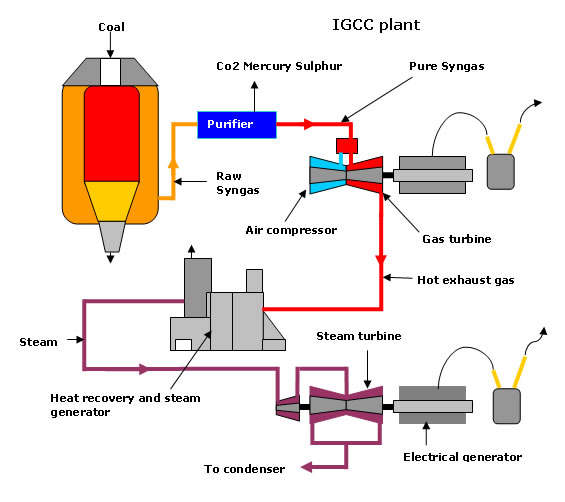 http://www.climateandfuel.com/pages/electrical.htm
Producing a net heat to electricity conversion efficiency of ~ 43%  (U.S. DOE)1
1) https://www.netl.doe.gov/research/coal/energy-systems/gasification/gasifipedia/clean-power
Pictorial contrast of a Conventional vs. IGCC Coal Plant:
Conventional Coal Plant

Bird's eye view:			Schematic of plant:
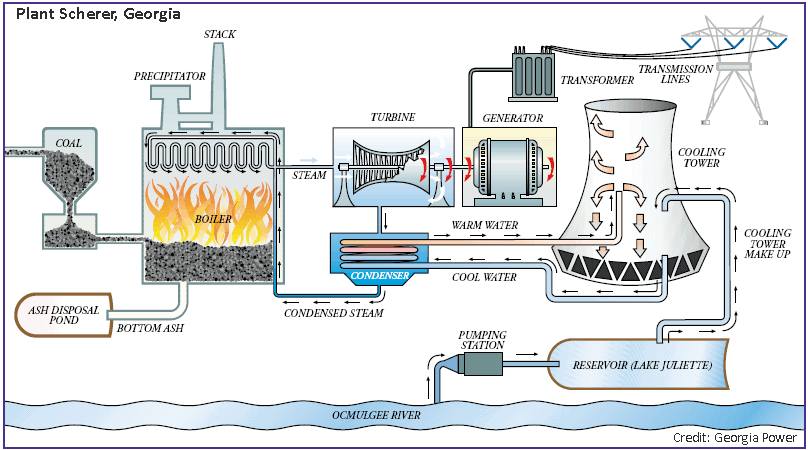 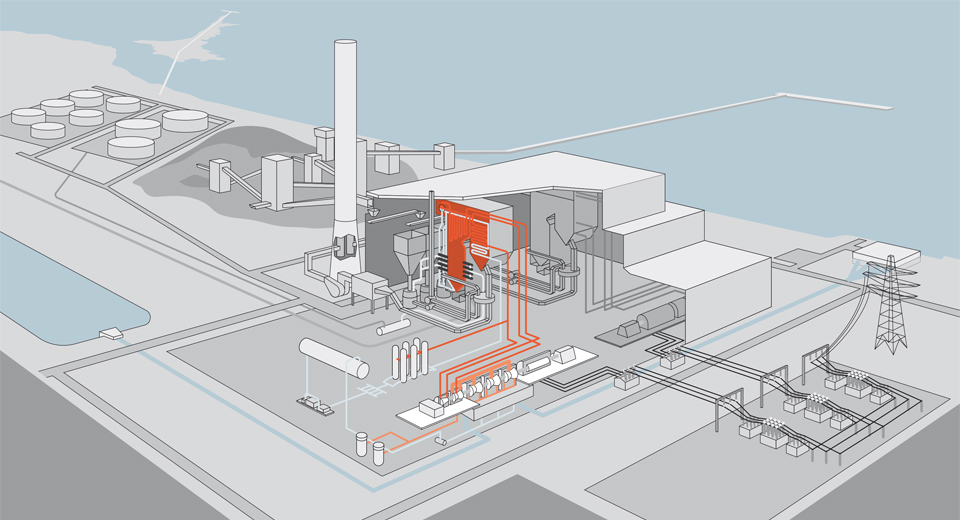 http://vantagegraphics.co.uk/project/power-station/
http://water.usgs.gov/edu/wupt-coalplant-diagram.html
An Introduction to Sustainable Energy Systems: WeCanFigureThisOut.org/ENERGY/Energy_home.htm
Versus an Integrated Gasification Combined Cycle (IGCC) coal plant:
Central (rectangular) building alone is ~ same as preceding conventional coal plant

ALL of outlying buildings/processes must be added to make it an IGGC coal plant

Bird's eye view:			Schematic of that same plant:










Explanation of the "Gypsum:"  To remove SO2 from this plant's exhaust, 

	they expose it to a limestone (CaCO3) slurry => Gypsum (CaSO4.2 H2O)
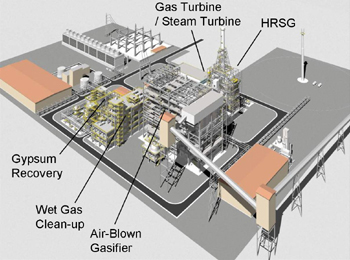 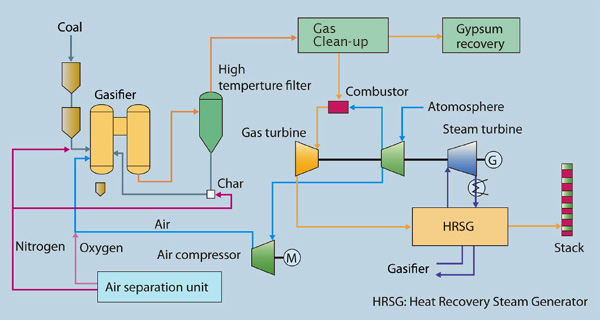 https://www.mhps.com/en/products/category/integrated_coal_gasfication_combined_cycle.html
NOTE (!):  The "CC" in "IGCC" does NOT refer to carbon capture!
There is a LOT of confusion about this (including in government reports!)

To the extent that IGCC DOES produce more electrical power / fossil fuel in,
	
	it does then reduce the net OUTPUT of carbon (for the same power out)

But the possibility of true carbon "capture" instead comes in here
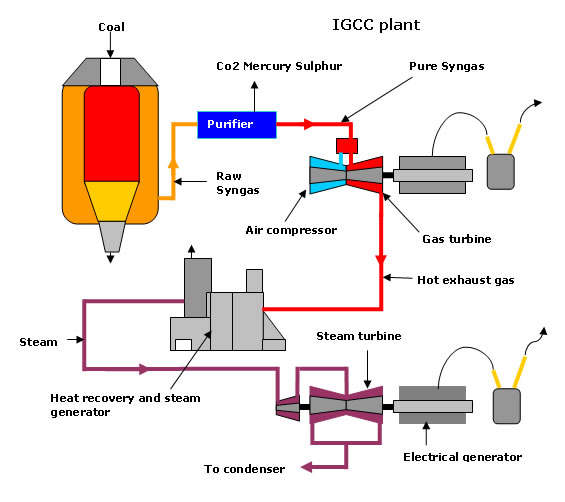 During gasification, coal is converted to CO2

Which would  then add to the carbon output

But CO2 can be fairly easily captured: 
   by freezing, by reaction with ammonia, by . . .

Which does then reduce "carbon footprint"

But ONLY if captured CO2 is NOT released later
IGCC can improve efficiency & carbon footprint, but not necessarily cost:
For details on power plant costs, see: Power Plant Economics (pptx / pdf / key)

	But I offer you this preview on how advanced technology affects coal power:

When they last compared ALL types of U.S. coal power plant (in 2015*), the U.S. 

	Energy Information Administration estimated electricity cost from a new plant as:

	Conventional Coal Power Plants: 	$95.1 / MW-hr

	IGCC Coal Power Plants:	$115.7 / MW-hr

	Sequestered IGCC Power Plants:	$144.4 / MW-hr


 *Conventional & unsequestered IGCC coal plants were omitted in 2016 & 2017  

	reports because their new construction had been banned due to their pollution
Coal power plants are thus being priced out of the electric power market:
In 2015, power from even the cheapest/dirtiest "conventional" coal plants cost: 1

		60% more than power from onshore wind farms

		50% more than power from natural gas plants

		40% more than power from hydroelectric plants

		20% more than power from nuclear plants 

Yielding its precipitous decline:
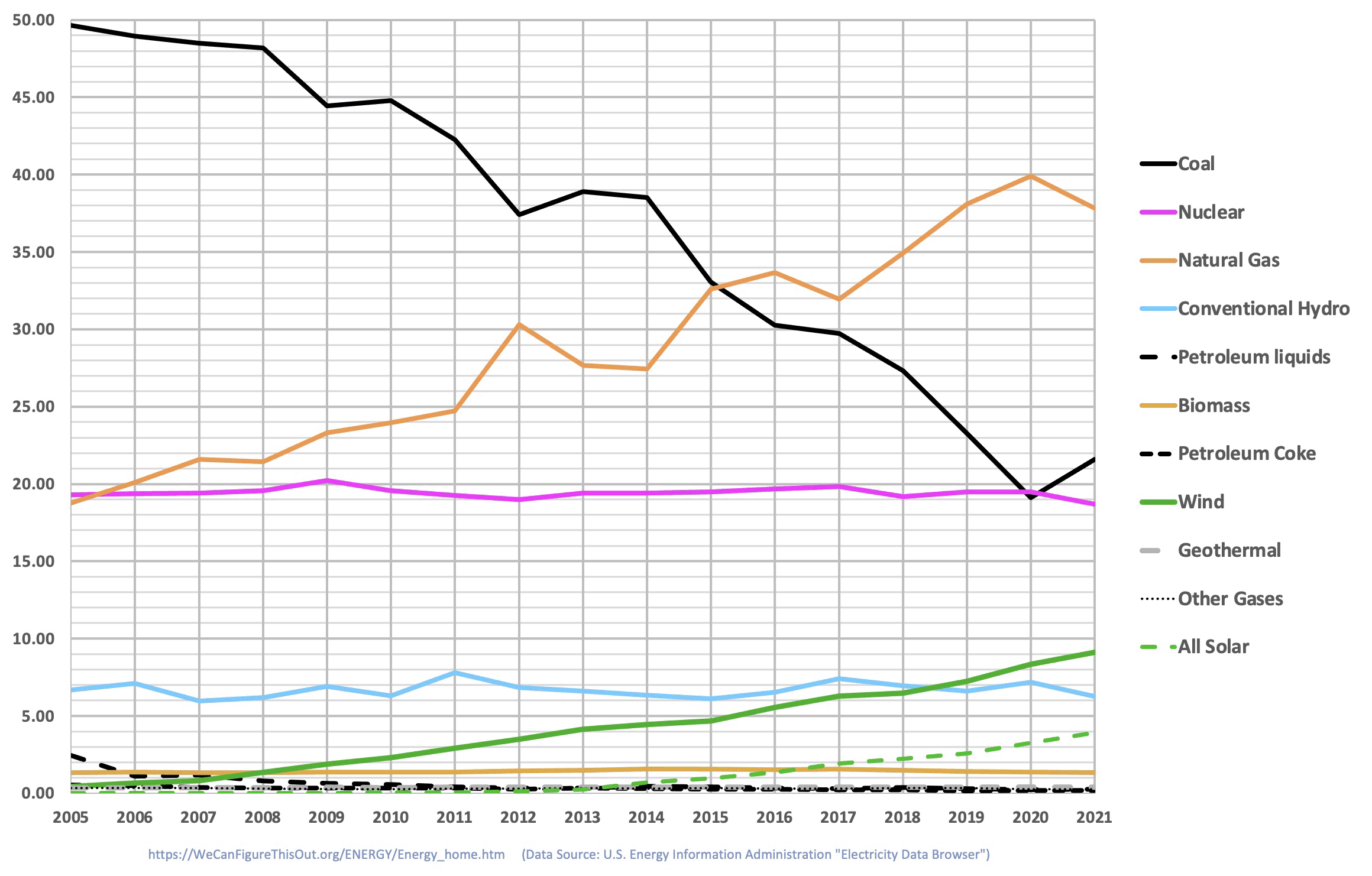 1) Cost comparisons are from my note set:
Power Plant Economics (pptx / pdf / key)

The figure is from my note set:
U.S. Energy Production & Consumption 
(pptx / pdf / key)
Political pandering CANNOT trump this economic trend!
Which has led some environmentalists to announce the impending "Death of Coal"

	Which is already a major factor in the U.S.'s declining greenhouse gas emissions:
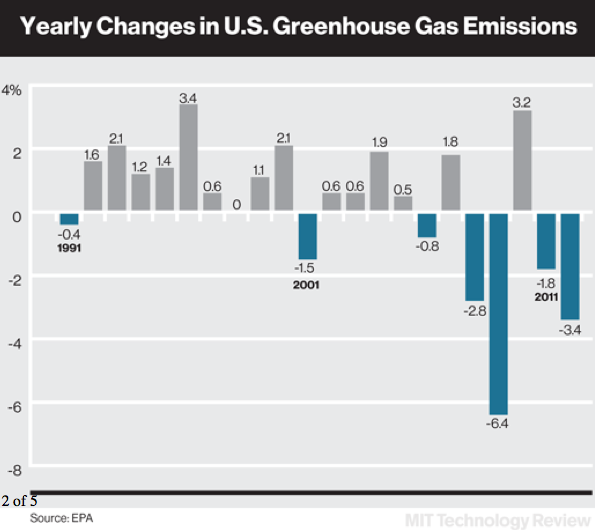 Shame on MIT for not labeling axes!

I had to go back to their EPA source to

find that these data span 1990 to 2013
http://www.technologyreview.com/news/527106/how-and-why-us-greenhouse-gas-emissions-are-falling/
But before we pat ourselves on the back, note that:
What we are now doing is exporting our coal for other countries to burn:

	Associated Press (28 July 2014): "Not in my backyard - US sending dirty coal abroad" 1

This article notes that our home state port of Norfolk Virginia leads in such exports:

	Pictured here is Norfolk's  huge  

	coal export complex ("Pier 6")

	Ironically: Norfolk is already 

	endangered by rising sea levels!



The previous administration touted our declining greenhouse gas emissions

But this article revealed that U.S. data omitted the effects of our exported coal

ITS greenhouse gas production may largely offset our domestic reductions!
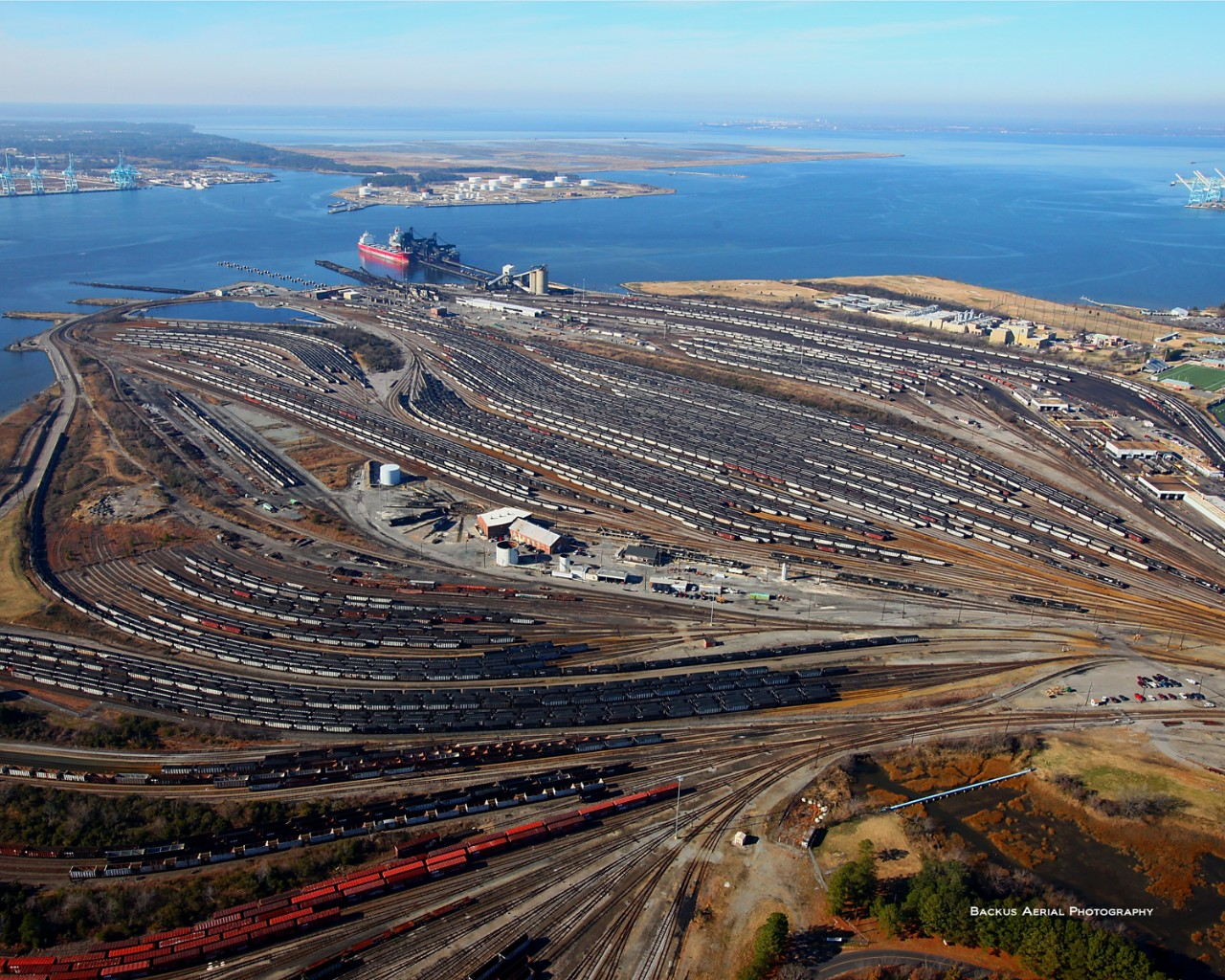 Photo: http://nscorp.com/content/nscorp/en/news/norfolk-southernspier6handleslargestcoalloadinginits50yearhistor.html
1) http://www.post-gazette.com/powersource/latest-coal/2014/07/28/Not-in-my-backyard-US-sending-dirty-coal-abroad-7/stories/201407280139
We should now discuss how to best use oil in power production
But where coal APPEARS to be dying, oil is ALREADY DEAD!

Its use for power is now so small (<1%), that it was a no show in my ten year plot:
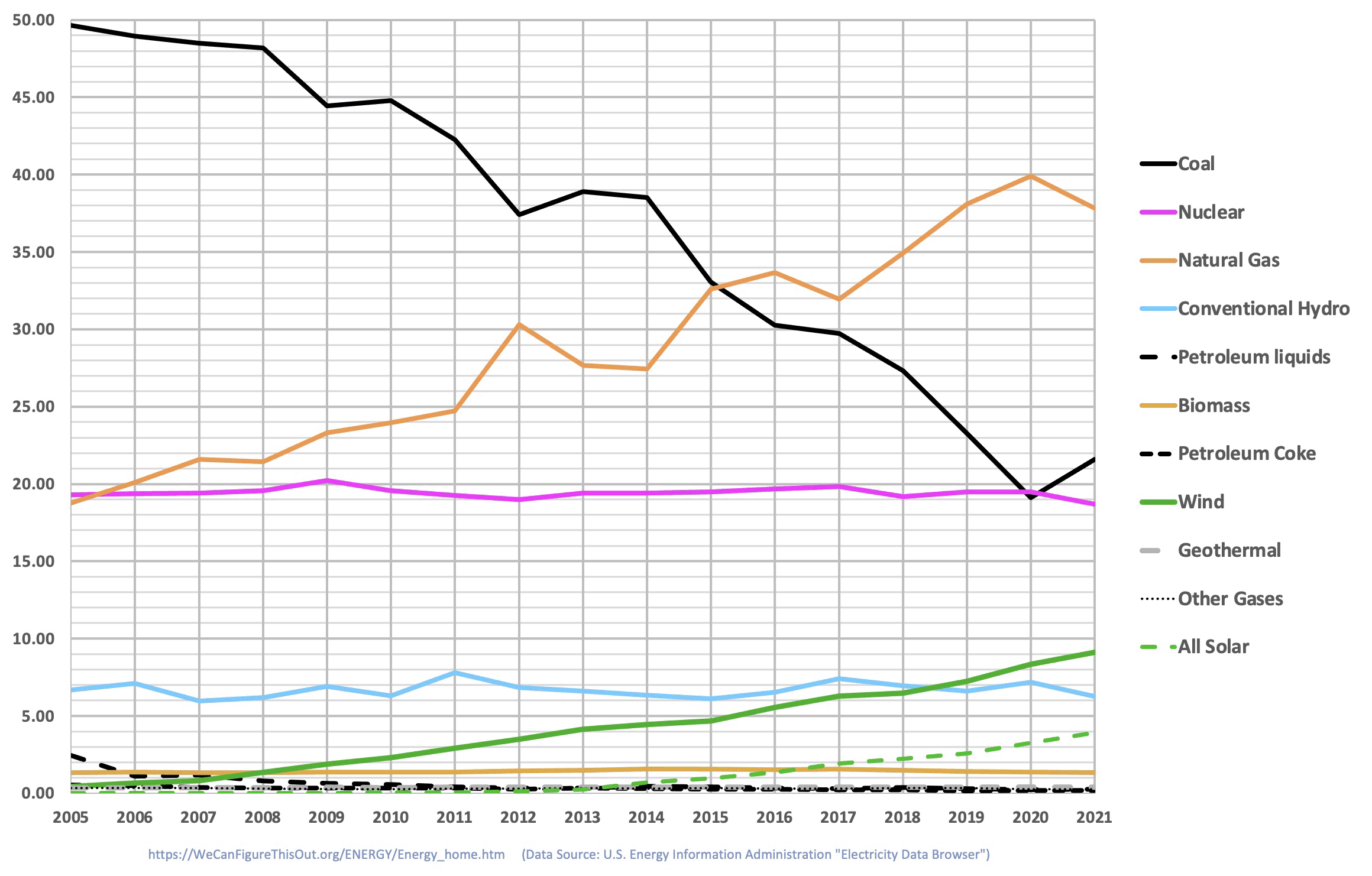 Its "death" was also driven by economics, but the reasons were more subtle

Cheaper competition (from emerging natural gas) was a factor

But the bigger factor was that we've got much better uses for oil:

	- As the feedstock for synthesis of chemicals, rubbers and plastics

	- As our still preferred source of ground transportation fuel

	- And as our absolutely essential single source of air transportation fuel
Thus, for electrical power, oil's best use is now effectively no use
But where oil's best use COULD still have a major environmental impact

	is in the design of more efficient fossil-fueled transportation engines

Specifically:  In better internal combustion engines (ICE's), and in better jet engines

	But their description requires background about the vehicles they power

		And new designs will thus instead be discussed in my later note sets on:

Energy Consumption in Transportation (pptx / pdf / key) 

and 

Green(er) Cars and Trucks (pptx / pdf / key)
An Introduction to Sustainable Energy Systems: WeCanFigureThisOut.org/ENERGY/Energy_home.htm
Moving on how to best use fuel in Natural Gas Power Plants:
We saw, above, that NG combustion produces 2X the heat of coal (per mass burned)

	=> Less carbon burned => Less CO2 released into the atmosphere

More apparent good news:  There is a much simpler way of burning natural gas:

Use its expanding combustion gases to directly drive a turbine generator
	
	This is done in what are essentially jet engines

		by just substituting natural gas for their normal kerosene fuel
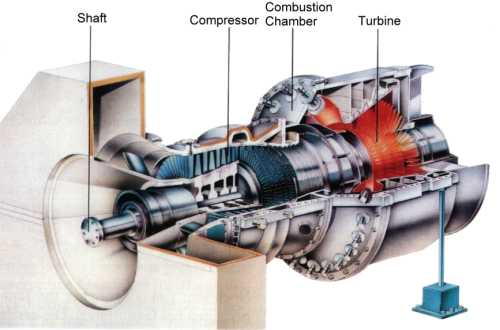 Connect a generator to the shaft,

 and this type of power plant is

 essentially complete!
http://mechangers.com/hello-world-2/
However, we need to look more closely at heat vs. carbon output:
Carbon fraction of natural gas (by weight):

	Natural Gas = 71% C		vs.    Coal (bituminous) = 67% C  	

Combustion heat energy output of natural gas:

	Natural Gas = 54.4 MJ / kg	vs.    Coal (bituminous) = 29 MJ / kg

Comparison of apparent carbon footprints:

	Carbon output of natural gas / MJ heat = (71%) / (54.4/kg) => 13 g

	Carbon output of coal / MJ heat = (67%) / (29/kg) => 23 g


Neglecting fact that some of coal's burnt carbon ends up as solid ash

		and that this solid ash does not go out into the atmosphere


You'd expect natural gas to have ~ ½ of coal's "carbon footprint"
But common gas turbine power plants are NOT twice as clean!
Data from: Greenhouse Gas, Carbon Footprint & Sequestration (pptx / pdf / key)

Plant Type:		CO2		SO2		NOx	Particulates

Coal fired plants		989		6.38		3.69	0.35

Oil fired plants		1,020		8.96		2.01	0.15

Natural gas fired plants	803		0.00		2.87	0.005

Natural gas plant carbon footprint = 81% that of coal, NOT 50% !

Why?  Because with a jet engine, a lot of heat goes right out the tail pipe

	And that heat energy is thereby lost

		So you have to use more fuel, or run the turbine longer

			To produce a given amount of electrical energy
Source: Intro to Energy and the Environment – Edward S. Rubin (p. 168)
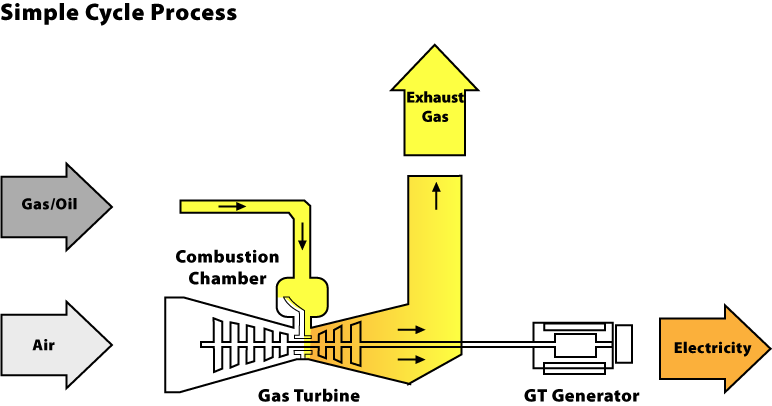 Schematic of a such an OPEN Cycle Gas Turbine (OCGT) power plant:
It IS about as simple as it can get:

	Raw natural gas is injected directly into the jet engine

	Where it burns and expands, turning that engine's turbine

		Which is connected directly to the electrical generator

With hot combustion gases shooting right up the exhaust duct / smoke stack
https://www.consumersenergy.com/content.aspx?id=1345
The components of an actual "OCGT" gas turbine power plant:
The gas turbine itself:






Full power train = Starter motor + turbine (output / input air ducting) + generator:
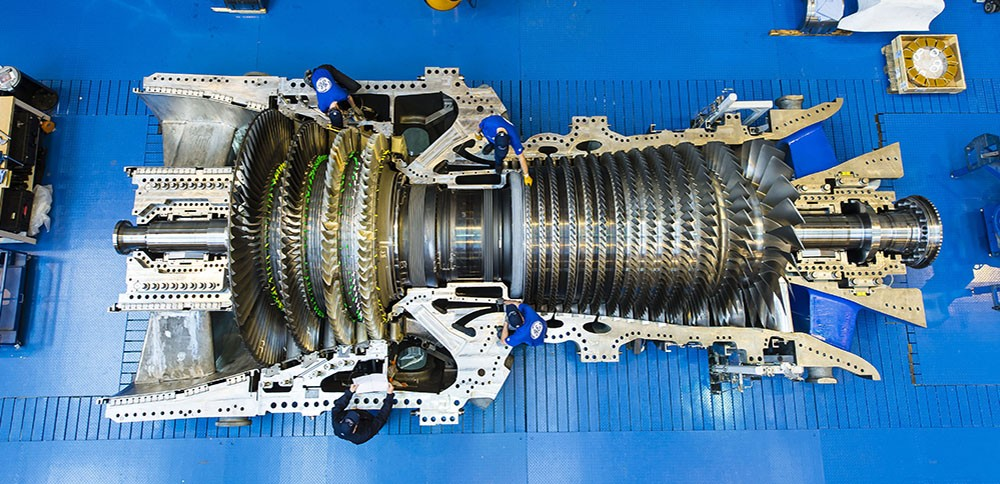 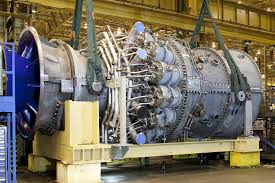 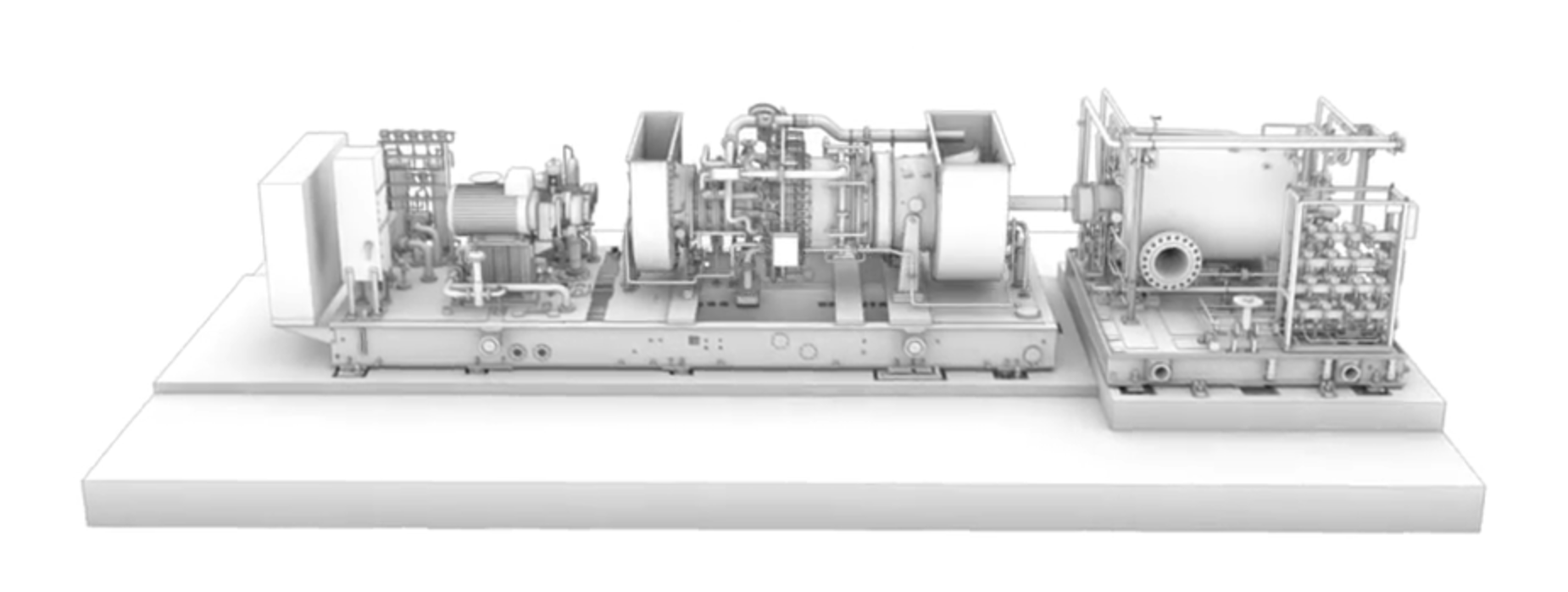 http://www.alternativeenergyhq.com/can-natural-gas-turbines-be-partner-to-renewables.php
https://powergen.gepower.com/plan-build/products/gas-turbines/index.html
https://www.youtube.com/watch?v=OkfqUSBdN8M
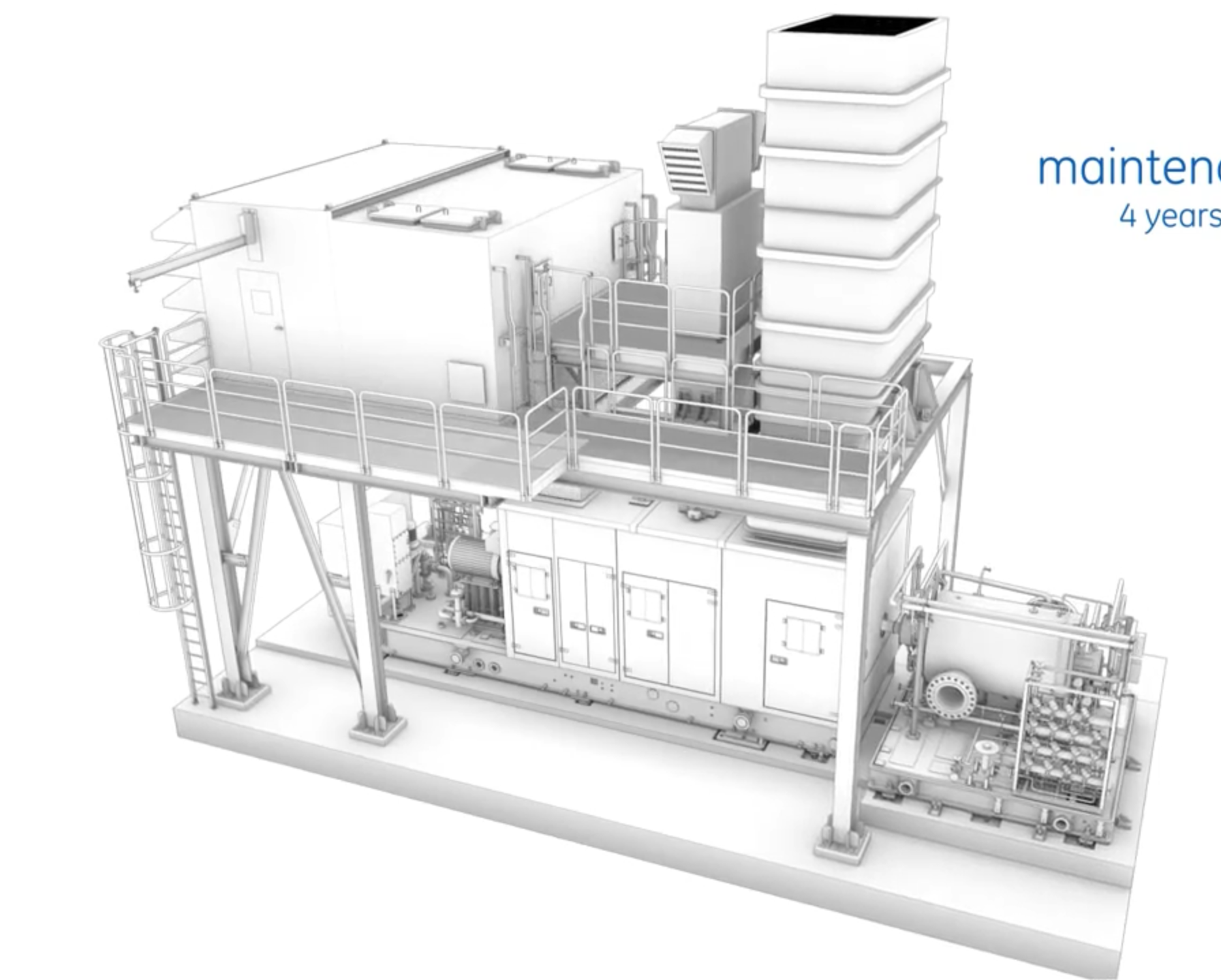 After safety and sound-containment enclosures are added:
https://www.youtube.com/watch?v=OkfqUSBdN8M
That is it!  It's Complete!
This one is a GE NovaLT16 (simple / OCGT) gas turbine system  1

Note its small, self-contained, fully-connected construction

	It's so small & self-contained that it might be delivered almost fully assembled

		=> Radically reduced capital cost + installation cost

Power companies likely use multiple units and/or larger units

	But this one (alone!) already produces 16.5 MW: 

		- Equivalent to ~ 4 modern (~100 meter diameter) wind turbines

		- And MUCH larger than many other new sustainable energy generators 

This type of unit is U.S. power's favorite choice for evening "peaking power"

	Where low capital cost is essential as it may only be used for ~ 1-3 hours a day
1) http://www.compressortech2.com/September-2014/GE-Launches-NovaLT16-Gas-Turbine/#.VjygroRx5Sp
But can the possibility of 50% lower carbon footprint be recaptured?
YES: By capturing most of the heat energy that went out the jet engine's exhaust

	This is done in a Combined Cycle Gas Turbine (CCGT) power plant

		Where 1st turbine's exhaust heat boils water into steam driving a 2nd turbine:
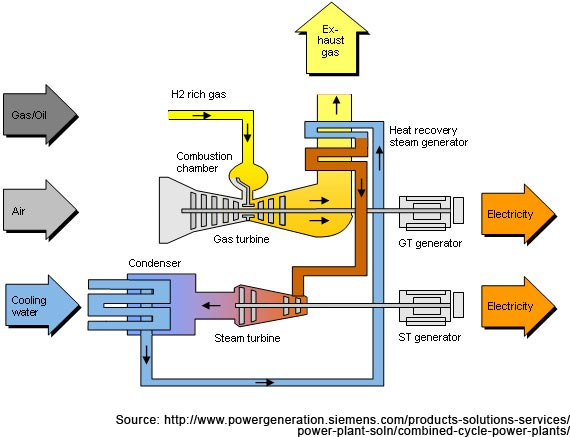 http://www.power-technology.com/projects/uskmouth/uskmouth2.html
But this makes a CCGT power plant much more complex and expensive:
As a manufacturer of both OCGT and CCGT plants, GE claims efficiencies of up to: 

	61% for dual turbine CCGT 1 vs. 36% for single turbine OCGT 2 plants 3

		Increased efficiency => decreased fuel use => Reduced carbon footprint

But, as seen below, OCGT is significantly more complex (and thus capital intensive)

	So instead of peaking power, it's more likely used for steady base power
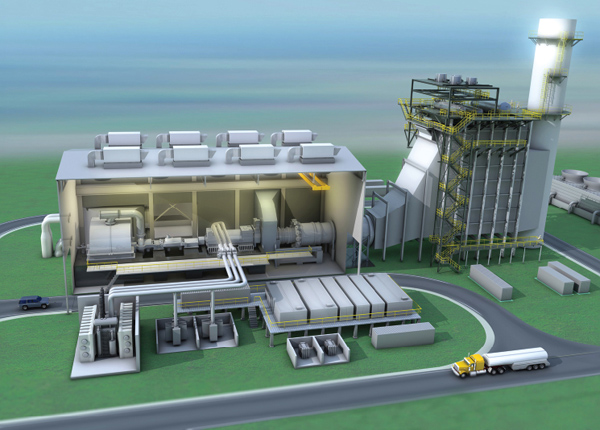 Ref 1 and figure: 
http://www.powermag.com/pushing-the-60-efficiency-gas-turbine-barrier/
2) https://www.geoilandgas.com/subsea-offshore/offshore-turbomachinery/novalt16-gas-turbine

3) It's NOT that I am trying to promote GE!
It's just that their marketing webpages are exceptionally rich in factoids and figures!
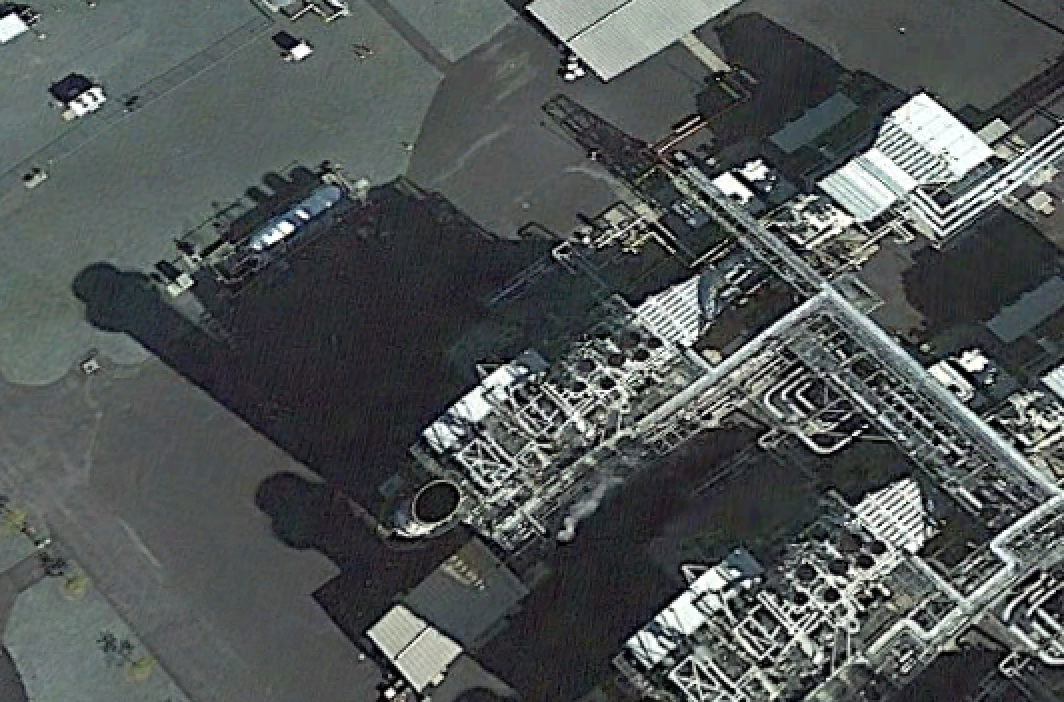 Is Charlottesville's nearest power plant a triple CCGT ?
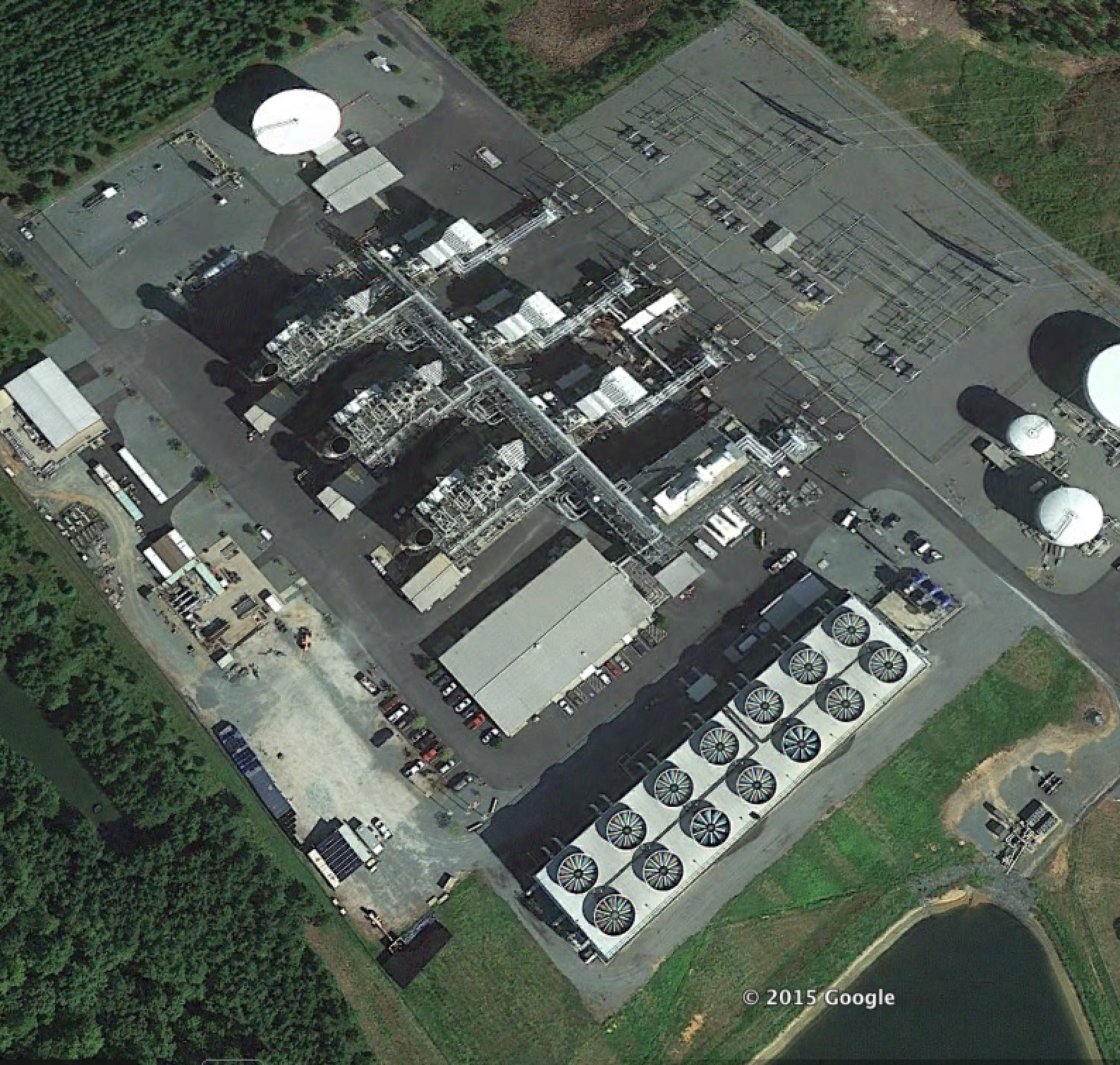 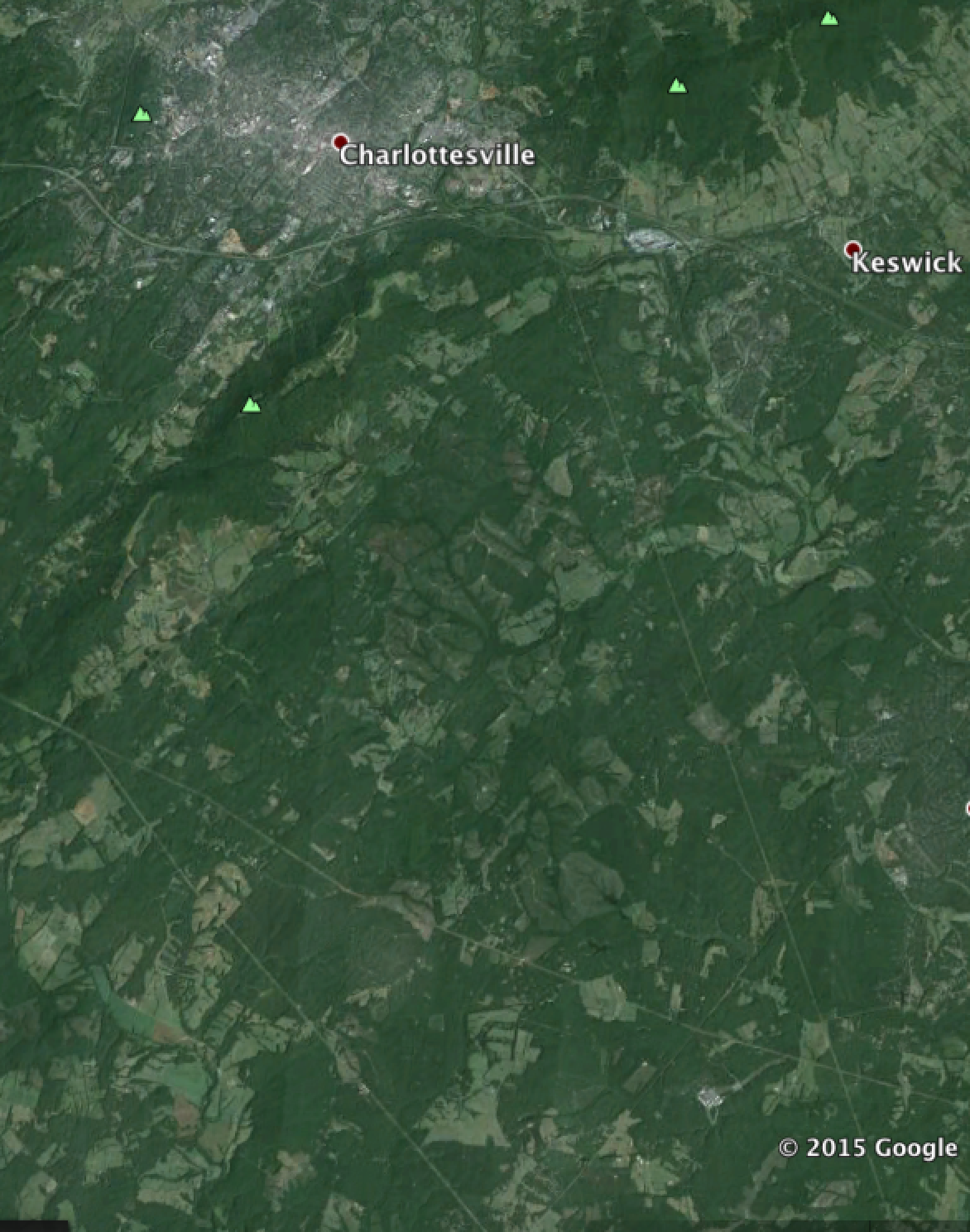 Three apparently simple (OCGT) gas turbines can be seen near the plant's center

 	But each of these seems to feed into a secondary structure

		That, plus cooling towers & the lake below indicate the use of steam

			Which would then make this a CCGT plant
Secondary turbine?
Primary turbine?
Combining data from the preceding two sections (taken at face value): 1
Coal's combustion heat energy is 29 MJ/kg  vs. Natural Gas's 54.4 MJ / kg

Coal Power Plants:

	"Conventional" coal power plants convert ~ 34% of coal's heat energy

		(0.34) (29 MJ / kg) => ~ 9.9 MJ electrical energy / kg coal burned	

	Leading-edge ultra-supercritical and IGCC coal plants push this toward 47%

		(0.47) (29 MJ / kg) => ~ 13.6 MJ electrical energy / kg coal burned

Natural Gas Power Plants:

	Single turbine OCGT power plants convert ~ 36% of gas's heat energy

		(0.36) (54.4 MJ / kg) => ~ 19.6 MJ electrical energy / kg NG burned

	Dual turbine CCGT power plants convert nearly 60% of gas's heat energy 

		(0.6) (54.4 MJ / kg) => ~ 32 MJ electrical energy / kg NG burned
1) Many of the last section's efficiency numbers came from power equipment manufacturers and/or trade magazines.

I thus suspect that these numbers tend more toward one time records than sustainable operating values.
From USE, we must now turn to the EXTRACTION of fossil fuels:
Fossil fuels are derived from the remains of ancient plants and animals

	Which were often swept, by water, onto the bottom of lakes and oceans

		Where they were buried by ever-deepening layers of mud and sand

There, heat from the earth's molten core drove the geothermal gradient which is

	a 25-30°C increase in temperature for each added kilometer of buried depth 1

Pressure + heat thus cooked and converted those remains into today's fossil fuels
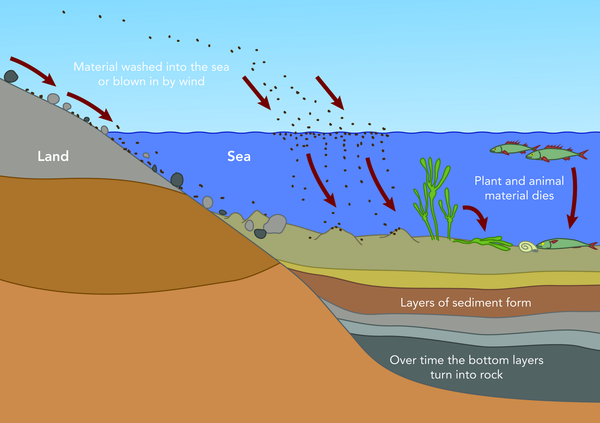 1) https://en.wikipedia.org/wiki/Geothermal_gradient 


Figure:
http://www.thunderboltkids.co.za/Grade5/04-earth-and-beyond/chapter3.html
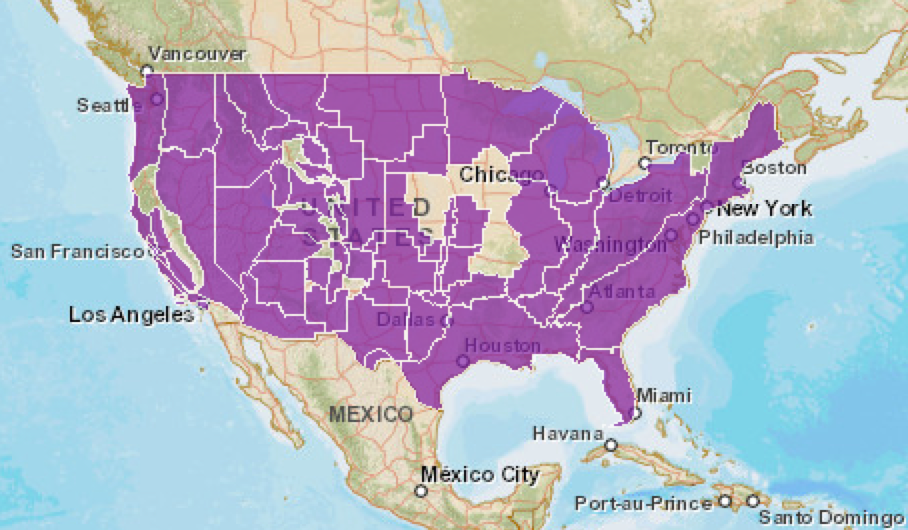 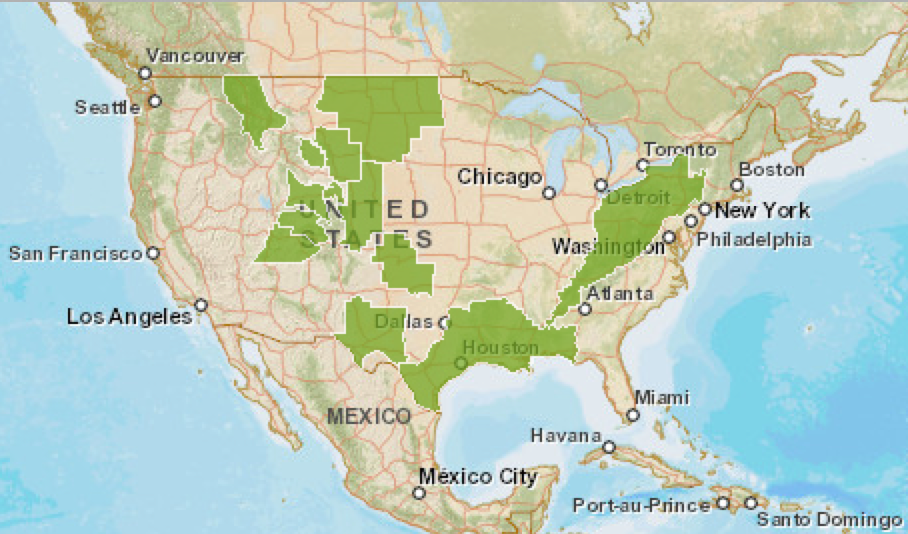 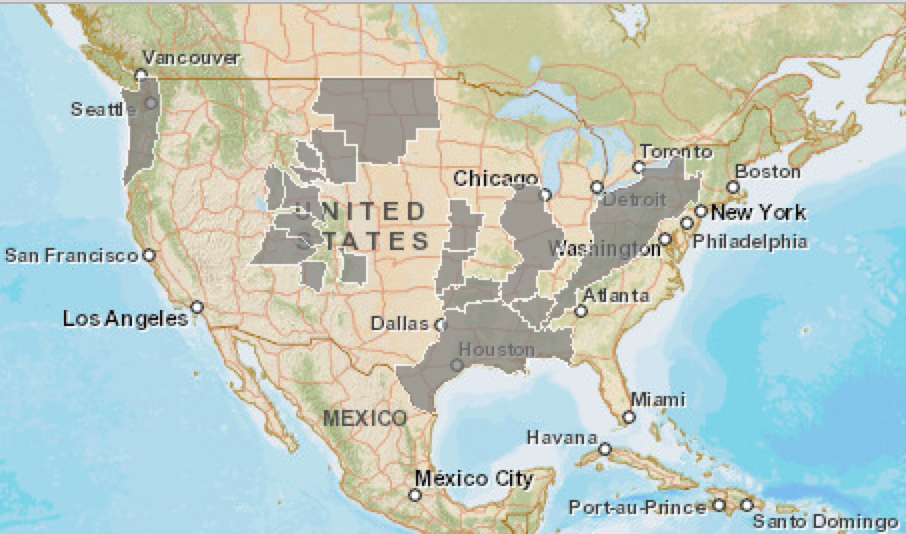 But driven by such lake & ocean-bottom sedimentation,fossil fuels naturally formed in very thin widely dispersed layers:
As seen in these USGS maps of our present day oil & gas reserves:
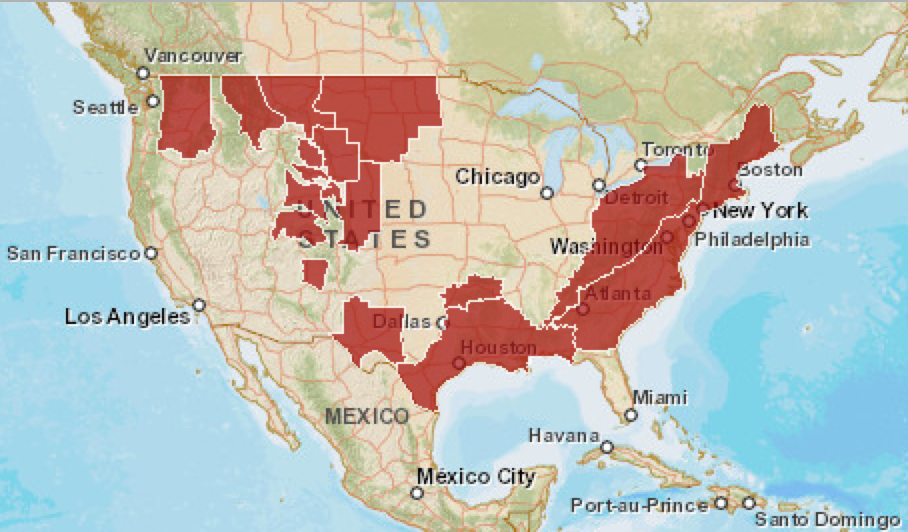 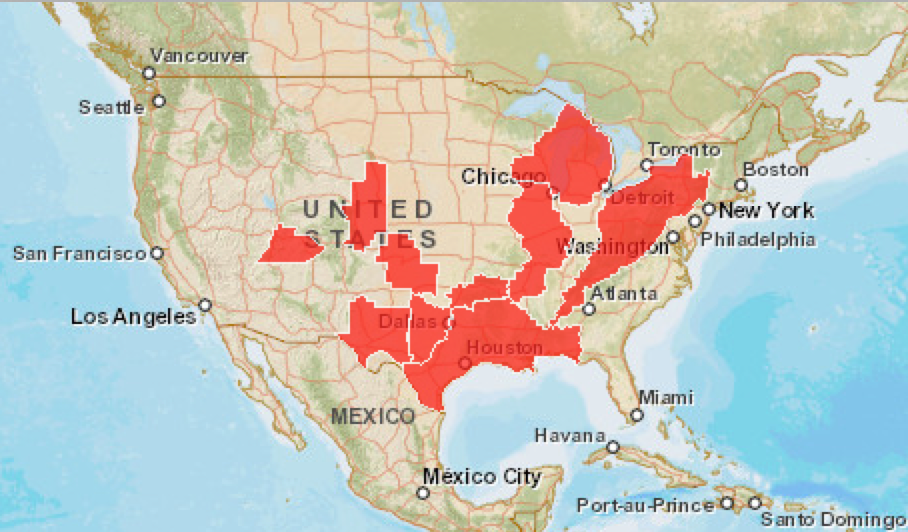 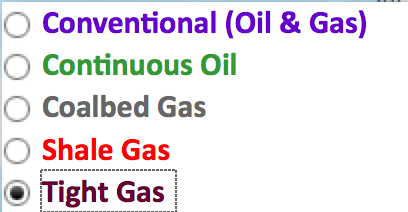 http://certmapper.cr.usgs.gov/data/website2011_iframes/statusmapdnn.html?state=
Or in this map of our coal reserves:
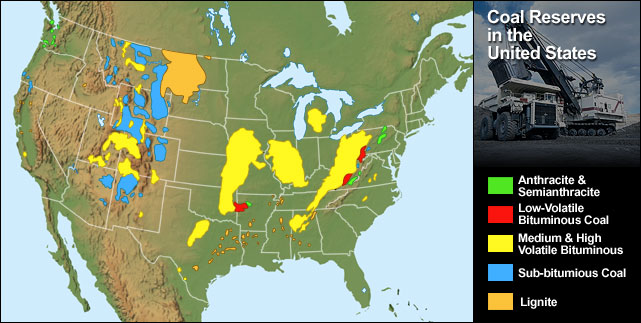 Extraction of thin, buried, dispersed layers poses HUGE challenges

Which I will now discuss, fossil-fuel by fossil-fuel:
http://www.earthlyissues.com/coal.htm
Extraction of coal:
Deep underground mines were our classic source of coal 

	From the surface, such mines look like this one in Stirrat, West Virginia
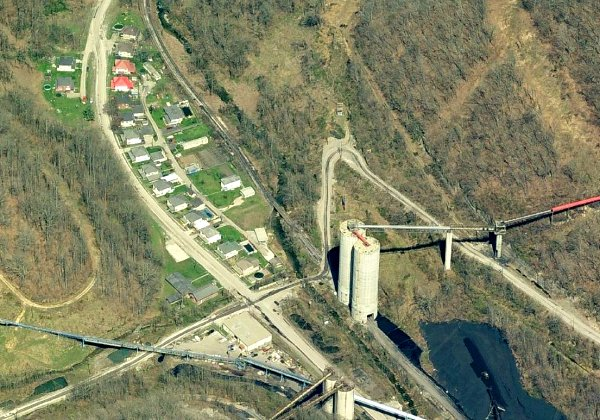 http://www.coalcampusa.com/sowv/logan/stirrat/stirrat.htm
Historically, coal mining has had a huge negative impact upon its miners

	In the U.S. at least, dust & fire control measures now mitigate this impact

Underground mining's larger environmental impact was geographically limited,

	coming largely via the "tailings" removed and piled upon the surface, 

		and their tendency to leech out toxins (or collapse upon local communities)
But where layers are flat & shallow, coal is now extracted by strip-mining:
Which uses massive earth-moving equipment to remove the non-coal "overburden" 

	covering shallower coal layers (as seen in the Illinois strip mine at the left):
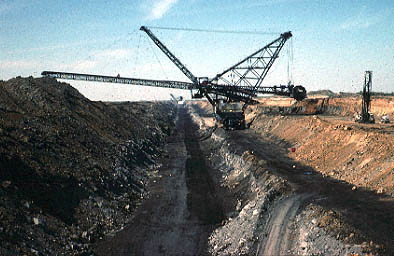 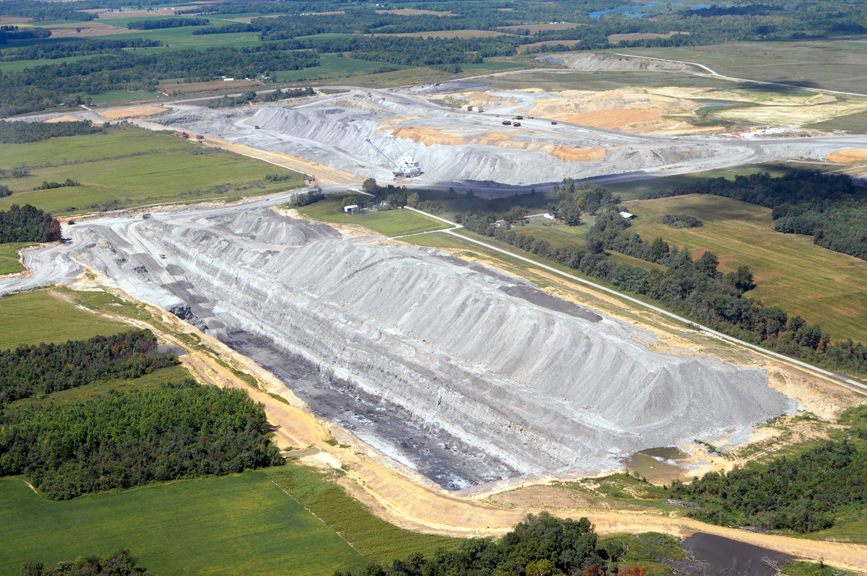 After overburden and coal layer removal is complete, this leaves landscapes 

	such as those at the "Bear Run Mine" in southwestern Indiana (seen at the right)
Left Figure: http://www.athro.com/geo/trp/gub/coal.html

Right Figure: http://valleywatch.net/?p=2557
But strip mining runs into problems in more mountainous country:
Such as in West Virginia, where conventional strip mining 

	has been supplanted by mountaintop removal mining 

Which consists of pushing whole non-coal mountaintops into adjacent valleys,

	in order to expose and extract their previously buried coal layers

Producing landscapes like this:	Which spread into landscapes like this:
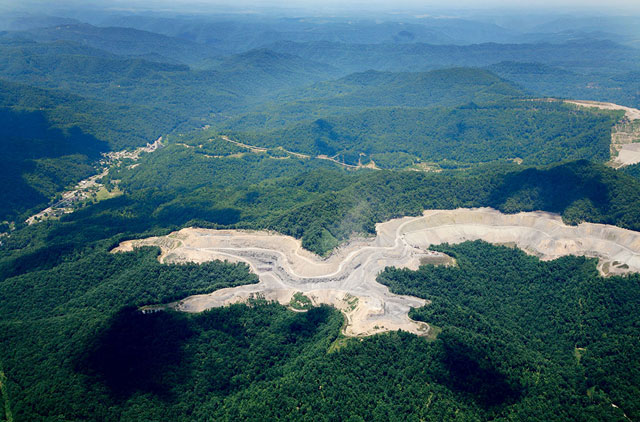 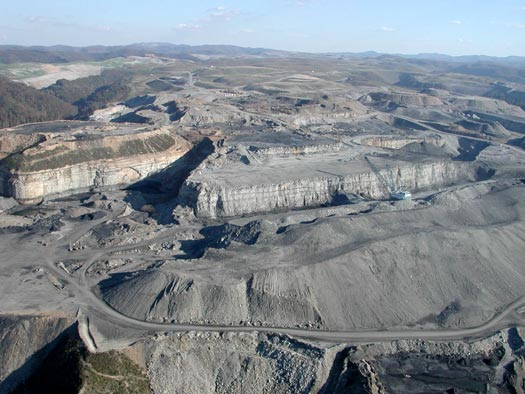 http://vault.sierraclub.org/sierra/201209/mountaintop-removal-coal-mining-west-virginia-251.aspx
http://www.sourcewatch.org/index.php/Mountaintop_removal
(3)
(1)
(2)
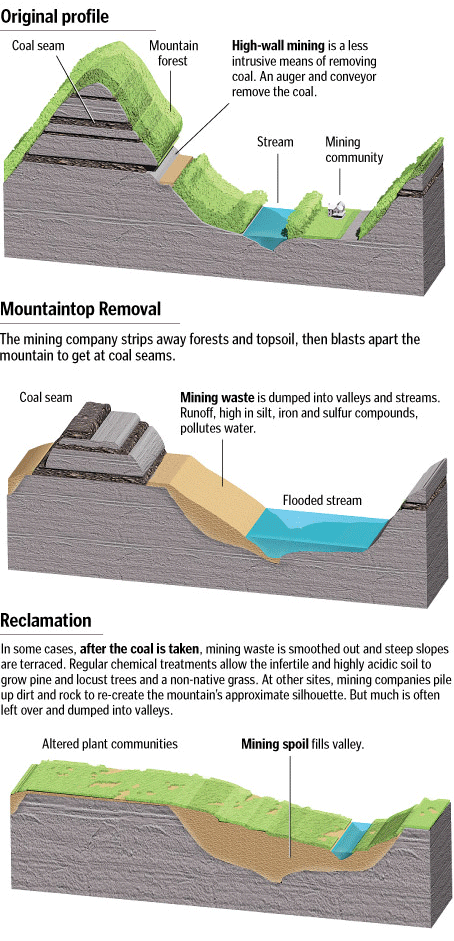 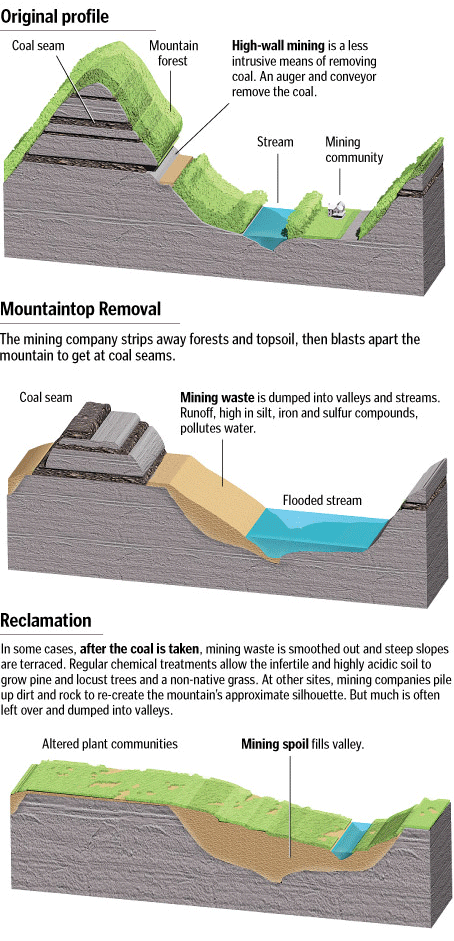 Mountaintop removal described pictorially:
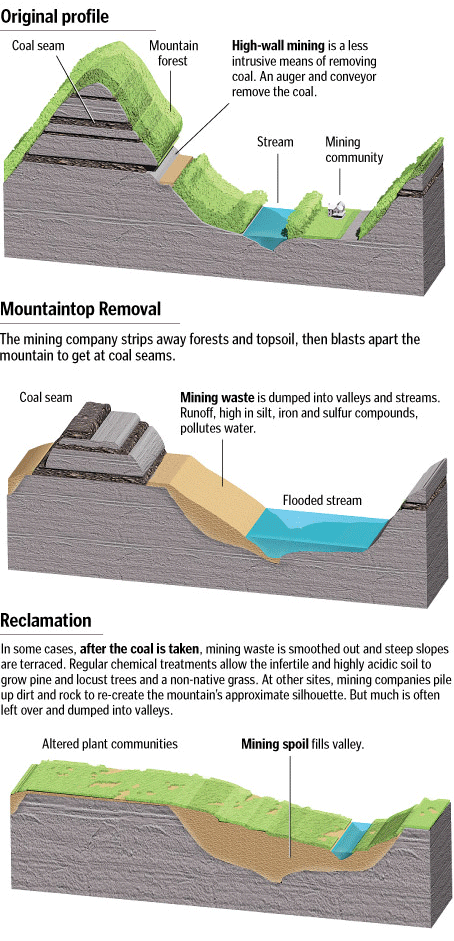 https://confluence.furman.edu:8443/display/GGY230F10/Surface+Mining2
Mountaintop removal can devastate entire landscapes because:
1) The final, full reclamation steps may never occur 

	Due to bankruptcies AND a long history of federally granted "variances" 1

2) If reclamation does occur, the use of artificial organic-poor soil is allowed

	=> Diminished fertility => Diminished plant and animal diversity

		Persisting on the time scale of centuries 1

 3) Rain then flows into now crumbled valley-filling overburden

	Leaching out (previously sealed in) heavy metals

		Which can then massively pollute out-flowing streams and rivers 1

4) The scale and extent of mountaintop removal is HUGE:

"MTR will mine over 1.4 million acres (5700 square kilometers) by 2010,
an amount of land area that exceeds that of the state of Delaware." 1
1) https://en.wikipedia.org/wiki/Mountaintop_removal_mining 
and references therein cited
A collection of West Virginia satellite images:
The gray patches are NOT natural geology, they're formerly green mountaintops!
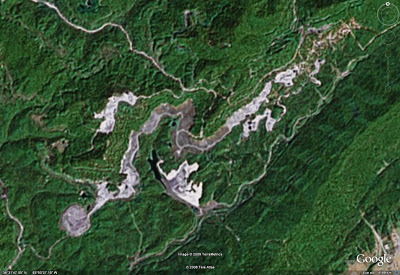 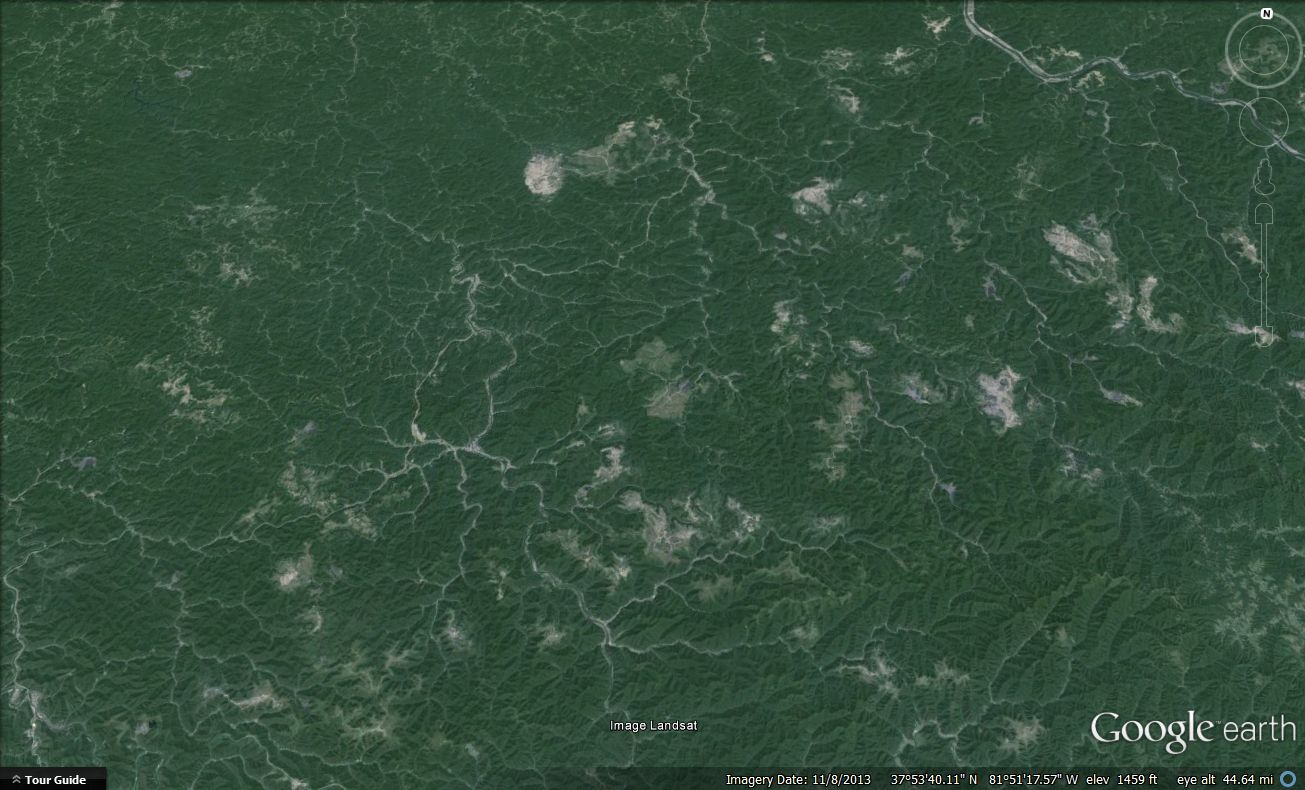 1) http://gulahiyi.blogspot.com/2008_12_01_archive.html
2) http://appvoices.org/2014/08/15/its-still-happening/
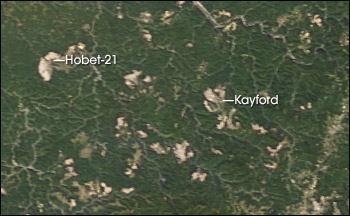 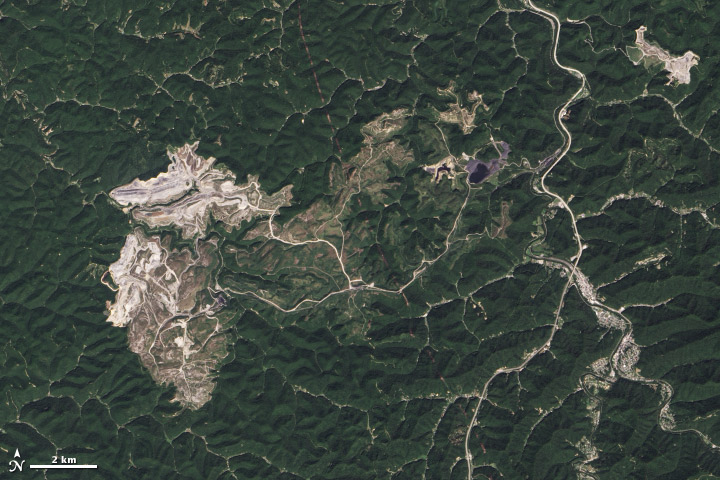 3) http://wvhighlands.org/wv_voice/?category_name=mining-matters&paged=31
4) http://designandviolence.moma.org/mountaintop-removal-various-designers/
"Five hundred mountains and counting . . . " 2
Extraction of oil:
Oil's principal difference from coal is that it contains less complex hydrocarbons

	Oil thus has weaker Van der Waals bonding, making it a liquid or semi-liquid

Nevertheless, oil was formed by the same sedimentation + pressure + heat process

	Which means that oil deposits are also naturally thin and dispersed

But much of that sedimentation + pressure + heat occurred beneath oceans

	If a smaller ocean became land-locked, evaporation could deplete it of water

		This would leave behind a layer of salt

			which could be much, much thicker than the proto-oil layers

Over millions of years, this sandwich of salt and proto-oil would be buried

	by some combination of mud, dust and lava,

		which would ultimately densify and harden into sedimentary rock
But while sedimentary rock is dense and hard, oil and salt are not
Liquid/semi-liquid oil, like liquid water, densifies very little under pressure

	And as a liquid/semi-liquid it retains the ability to flow

Crystalline salt, or salt + water slushes, are also very resistant to compaction

	And as a semi-solid they can also flow

Thus, millions of years later, an ocean's legacy may be
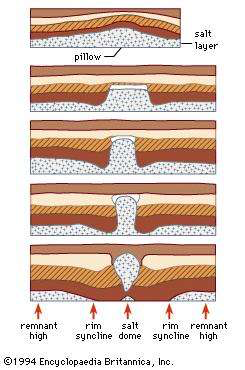 A very unstable stack of: 	

Very thick, dense, hard sedimentary rock layers above

Thick, less dense, flexible salt layers accompanied by

Thin, less dense, liquid/semi-liquid oil layers

Where the capping rock is weaker and/or thinner

the salt and oil may stage a break-out
https://www.britannica.com/science/salt-dome
Producing a salt dome:
Which, if it eventually collides with an impenetrable rock layer,

	can be effectively frozen in place

But buoyant nearby oil can continue flow up into the bulge created by the dome 

	that oil can thereby accumulate into vast underground pools 

These buried pools are the classic target of oil wells
Prospectors hunt domes by setting off small explosions

	or by just bouncing heavy trucks on the ground

Thereby sending pulses of sound deep into the earth

These "sonar" pulses reflect and detect the domes

(As they also once accidentally discovered the 

buried crater of the dinosaur-killing Chcixulub meteor)
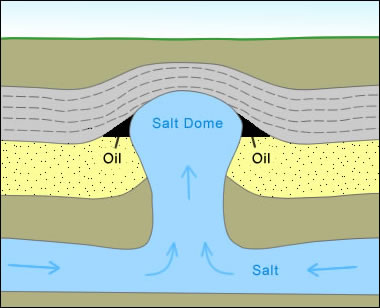 http://geology.com/stories/13/salt-domes/
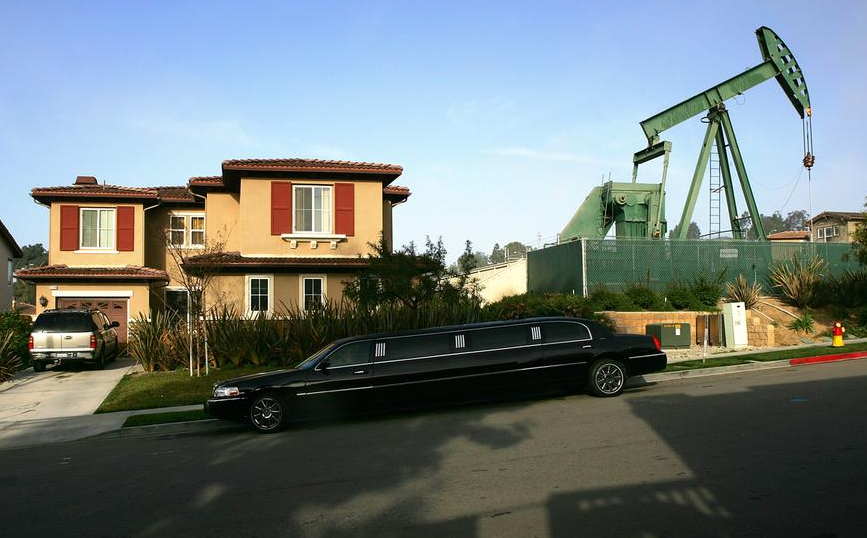 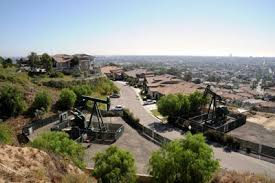 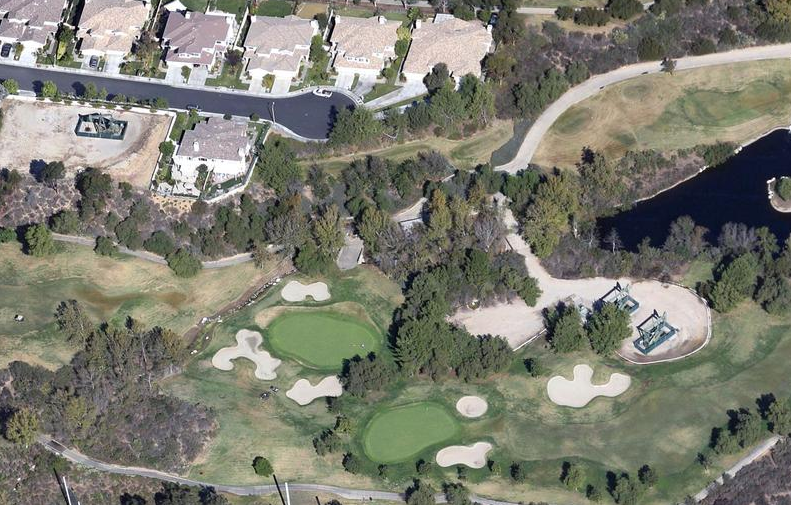 Where domes are located, oil wells can be simply drilled & pumped
Done with a bit of care, this can be done with surprisingly little impact,

	as can be seen in photos from my adoptive home state of California:
Unidentified LA suburb 1
Signal Hill CA 2
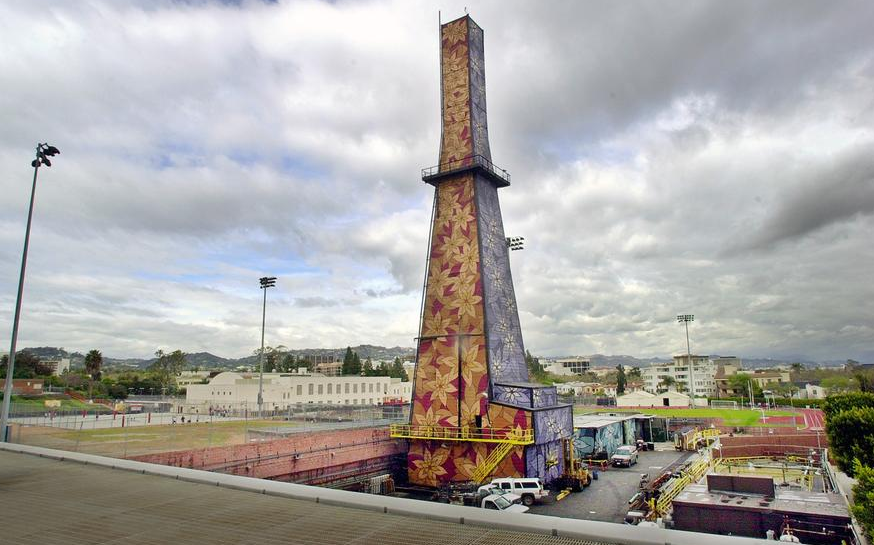 Beverly Hills High School
with not just pumps, but a disguised oil derrick  2
Placentia CA 2
1) https://www.hcn.org/blogs/goat/los-angeles-city-council-votes-for-a-fracking-moratorium-and-hopes-california-follows-suit
2) http://www.theatlantic.com/photo/2014/08/the-urban-oil-fields-of-los-angeles/100799/
To REALLY screw-up an oil well requires an ocean + criminal negligence:
Santa Barbara 1969 – Then the worst U.S. oil spill (now #3 behind Exxon Valdez) 1
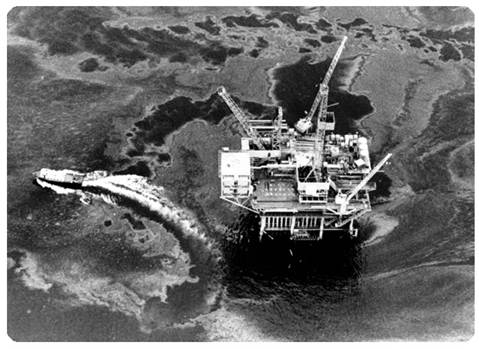 http://ediblesantabarbara.com/1969-oil-spill/
British Petroleum's Deepwater Horizon 2010 – Now the worst U.S. oil spill 2
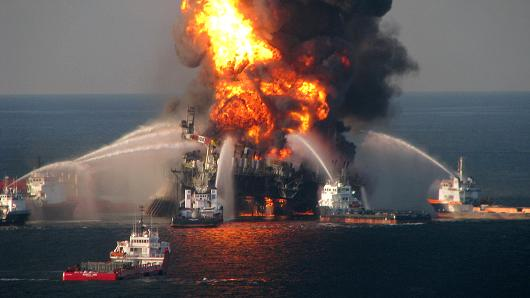 https://www.cnbc.com/2017/06/26/much-of-the-deepwater-horizon-oil-spill-has-disappeared-because-of-bacteria.html
1) https://en.wikipedia.org/wiki/1969_Santa_Barbara_oil_spill  	     2) https://en.wikipedia.org/wiki/Deepwater_Horizon_oil_spill
But while normal onshore oil wells may have relatively little impact:
Things begin to change when one "gets to the bottom of the barrel"

	Or more precisely, when "lighter" more fluid oil is no longer available

To extract the remaining more viscous oil, steam must first be pumped into the wells

	Which means that what emerges is then oil + polluted water

Steam plus a variant of strip mining also extracts oil from tar sands or oil shale 1

	






When steam IS used, Energy Return on Invested Energy (EROI) plummets

	Falling from conventional oil's return ratio of ~16, to as little as 4 

As discussed in my Lifetime Energy Return on Energy Invested (pptx / pdf / key) notes
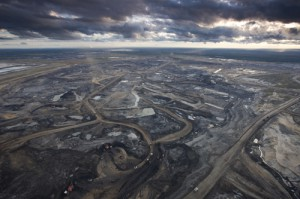 1) The Opposite of Mining – Tar Sand Steam Extraction, Scientific American, January 2013

Photo:  The tar sand mines of Alberta Canada
http://priceofoil.org/2015/04/21/alberta-home-tar-sands-increasing-income-inequality/
Turning now to natural gas extraction (part I): Fracking
The history of natural gas extraction parallels that of the previous slide

	Natural gas can form with oil, and then accumulate near the same salt domes

		However, the quantity of such gas is limited and now substantially depleted

But within otherwise solid rock, natural gas may have accumulated in tiny pockets

	These pockets can be so numerous that the net quantity of gas can be very large

		But if pockets are not connected, that gas's extraction is near impossible

Hydraulic fracturing ("fracking") is a way of connecting those gas pockets:

	High pressure water is pumped down wells into gas-pocket-containing rock

		The water pressure is so high that the rock begins to shatter

			Added sand penetrates and wedges open the newly created cracks

				The water is then pumped out along with gas-containing bubbles
An Introduction to Sustainable Energy Systems: WeCanFigureThisOut.org/ENERGY/Energy_home.htm
If real-life fracking were this simple, its impact might be limited:
Pumped back to the surface, the natural gas would just fizz out

	And the water could be recycled for use at the next fracking well 

But now the very non-specific process of fossil fuel formation strikes again:

	The rock pockets almost certainly contain hydrocarbons other than methane

		Including larger hydrocarbons kept liquid by Van der Waals bonding 

Smaller hydrocarbons are thus added to the exiting water

And even larger & more viscous hydrocarbons can clog the sand-wedged cracks 

	But by adding strong surfactants and solvents, these can be dispersed

Surfactants, solvents & larger hydrocarbons are thus added to the water

Finally, pressure-created cracks can be enlarged by further etching away the rock

Acids, dissolved minerals and their impurities are thus added to the water
And if that were not enough, a former student sent me a study entitled:
"Biocides in Hydraulic Fracturing Fluids: 
A Critical Review of Their Usage, Mobility, Degradation, and Toxicity" 1 

Which begins:
Biocides are critical components of hydraulic fracturing (“fracking”) fluids used for unconventional shale gas development. Bacteria may cause bioclogging and inhibit gas extraction, produce toxic hydrogen sulfide, and induce corrosion leading to downhole equipment failure. The use of biocides such as glutaraldehyde and quaternary ammonium compounds has spurred a public concern and debate among regulators regarding the impact of inadvertent releases into the environment on ecosystem and human health.
Bottom Line: Fracking is not just about injecting water + sand!

By the time it exits the wells, the working fluid is instead a witch's brew of:

Water + Surfactants + Solvents
  
+ Petroleum liquids and dissolved semi-liquids
 
+ Acids + Dissolved minerals and mineral impurities + Biocides
1) https://pubs.acs.org/doi/abs/10.1021/es503724k?source=cen
A more detailed listing of fracking additives from EarthWorks.org:
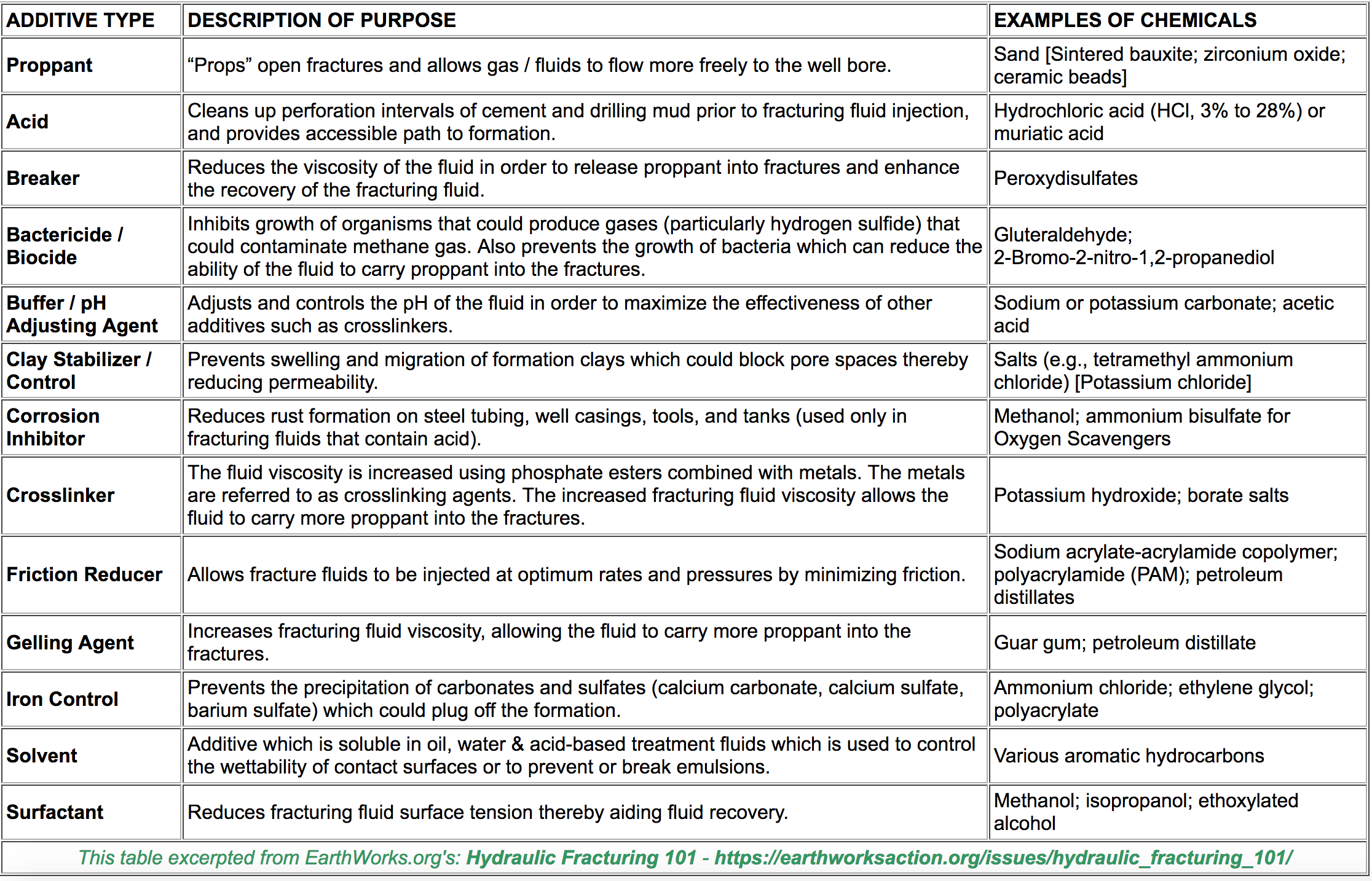 Based on such listings, I was stunned to learn that:
Not only are fracking additives unregulated

But, in most locales, including on federally owned lands:

Fracking companies can not only add essentially anything they want,

but they need not disclose to the public or government WHAT they add




For an exceptionally comprehensive and well-referenced primer on fracking, see:

Fracking 101 from EarthWorks.org 

(direct link  / also cached on the this note set's Resources webpage)
Leading to natural gas extraction (part II): Fracking fluid disposal
Given the resulting fracking fluid composition + today's "regulatory environment"

	it is unsurprising that little (if any) effort is made to clean up those fluids

The prevailing practice is to instead hide them away by pumping them down either:

	Depleted fracking wells OR Depleted oil wells

Where it is hoped that they will: 1) Stay put  and 2) Cause no further damage
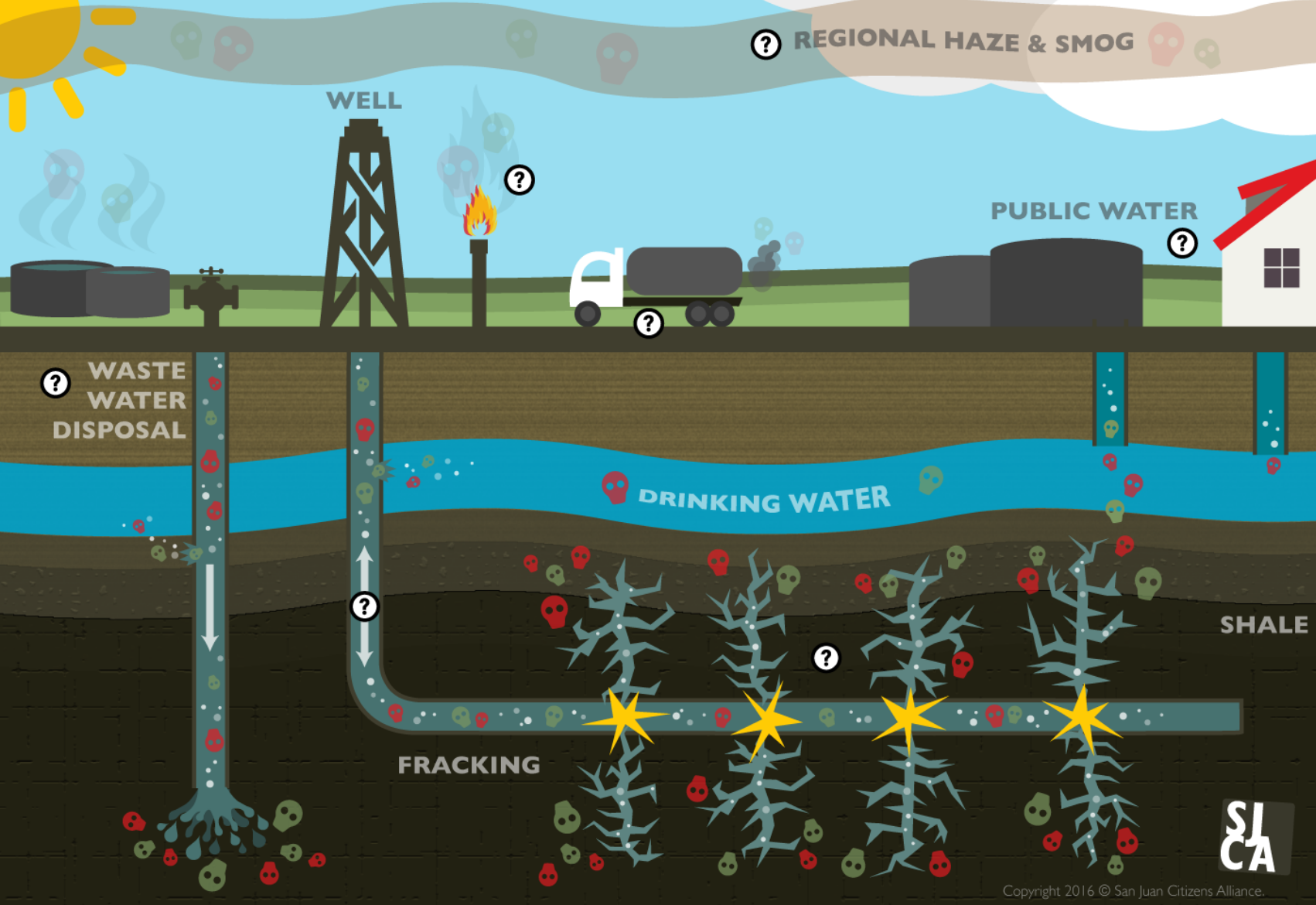 http://www.sanjuancitizens.org/fracking
Challenging such hopes is the existence of aquifers:
Which are huge broad swaths of buried, naturally porous rock

	into which, over many thousands of years, water has percolated creating

   		vast "underground lakes" supplying our drinking & farm water wells













Aquifers could widely disperse any fracking fluids leaking into them
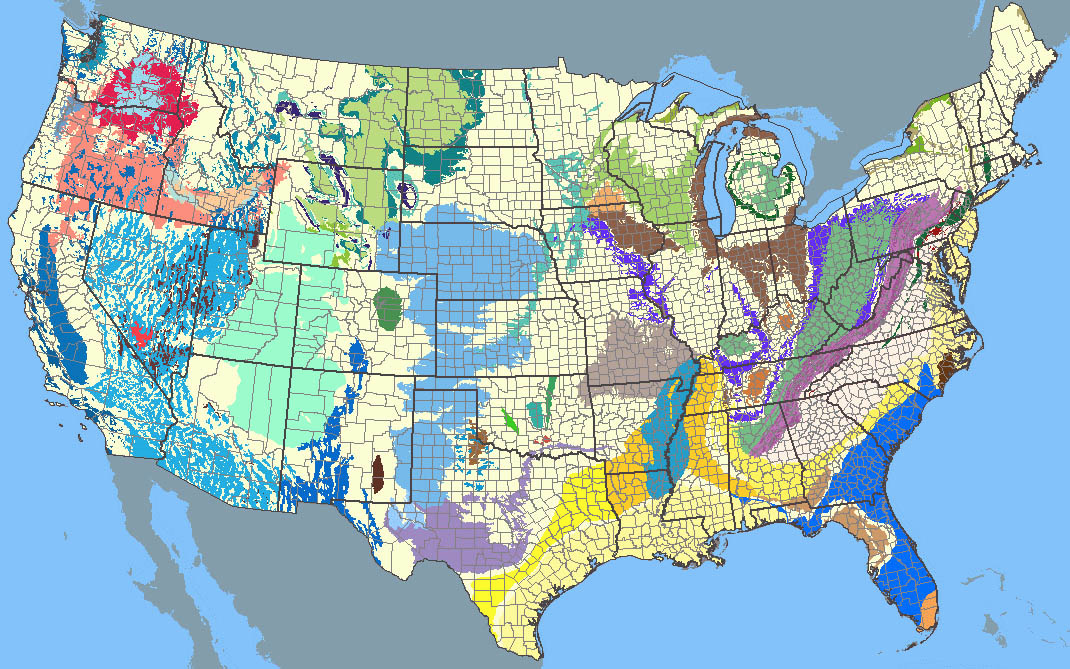 http://modernsurvivalblog.com/retreat-living/united-states-aquifer-locations/
Then note the geographical overlap of aquifers with fracking locales:
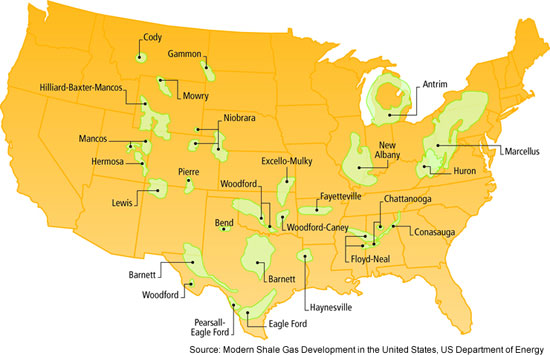 Map: https://fracfocus.org/hydraulic-fracturing-how-it-works/hydraulic-fracturing-process
Fracking groundwater pollution is already documented in Montana & Pennsylvania

	While being very strongly suspected elsewhere

And a 5-year study already shows that mothers living within ½ mile of fracking sites

	are 25% more likely to have low birth weight babies than those 2 miles away 1
1a) https://www.washingtonpost.com/news/energy-environment/wp/2017/12...of-low-birth-weight-babies-new-study-says/?utm_term=.93264ed472b6
1b) http://advances.sciencemag.org/content/3/12/e1603021
Further, if your residence was not included in the previous map:
This EIA map shows where fracking "may soon be coming to a place near you"















Meaning that major segments of our population may soon be guinea pigs 
		
		in an essentially unregulated & unmonitored chemistry experiment
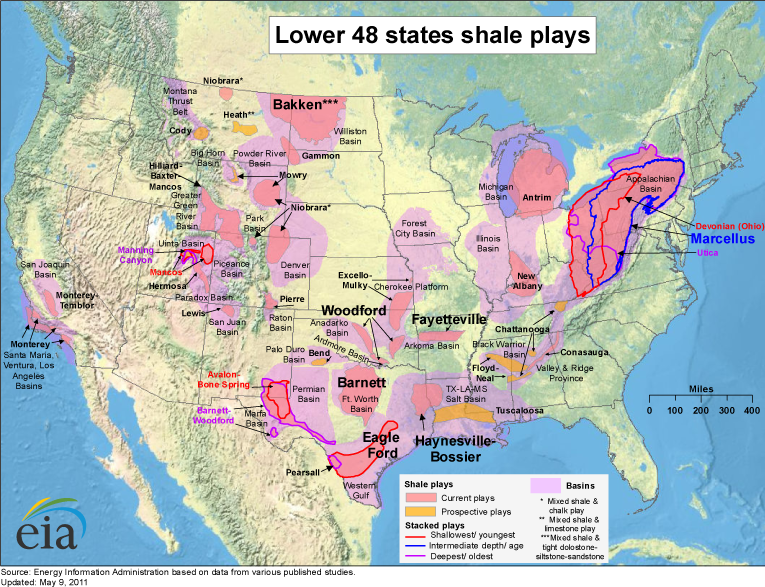 Map: http://www.eia.gov/analysis/studies/usshalegas/
2010
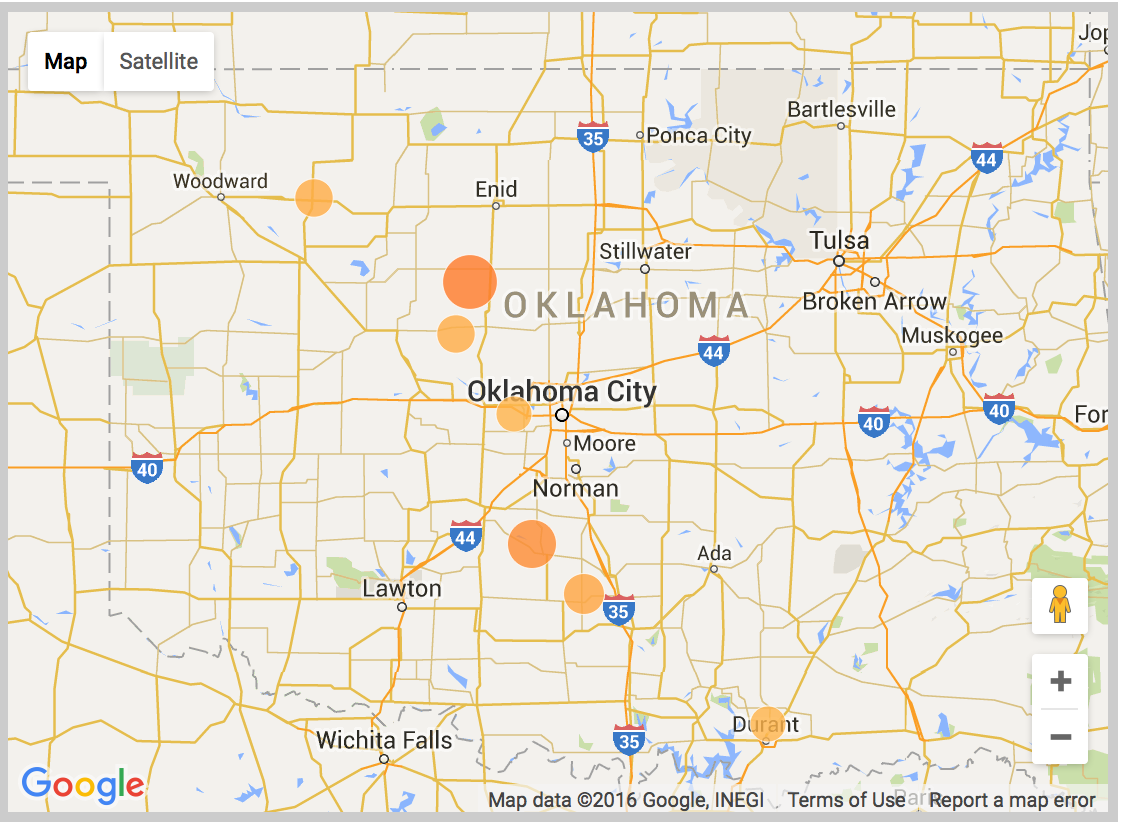 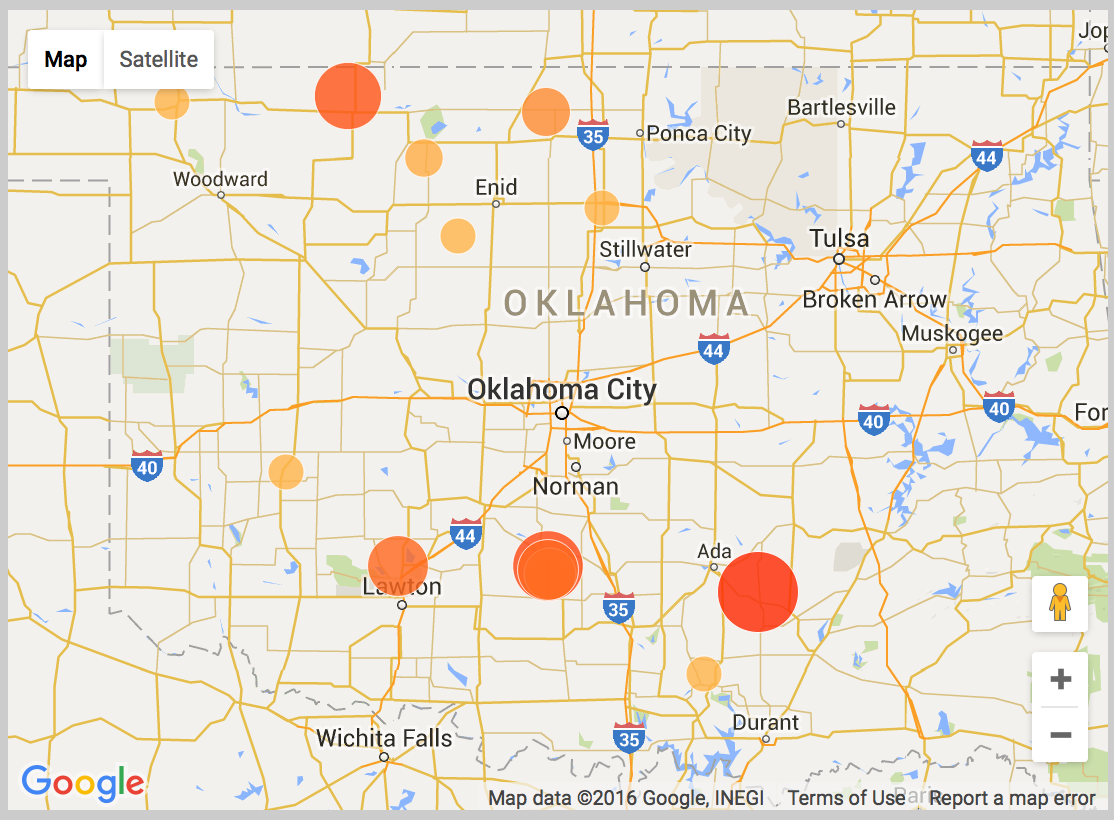 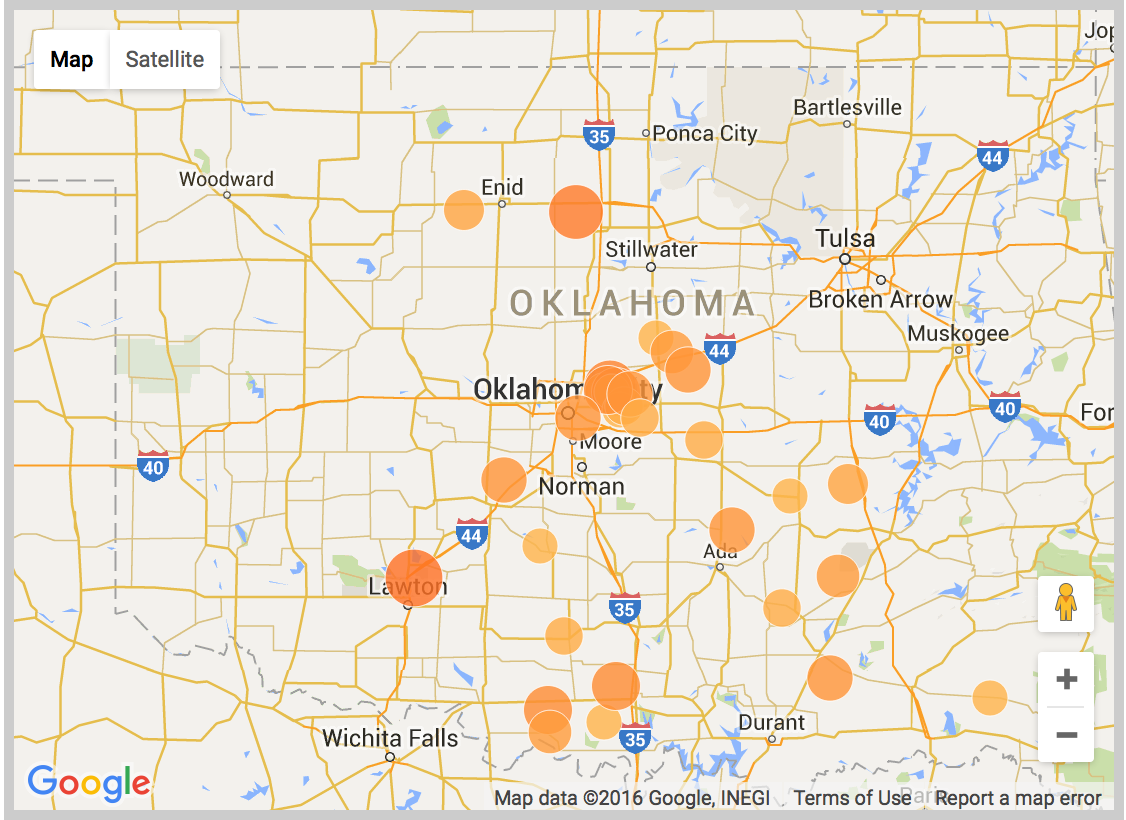 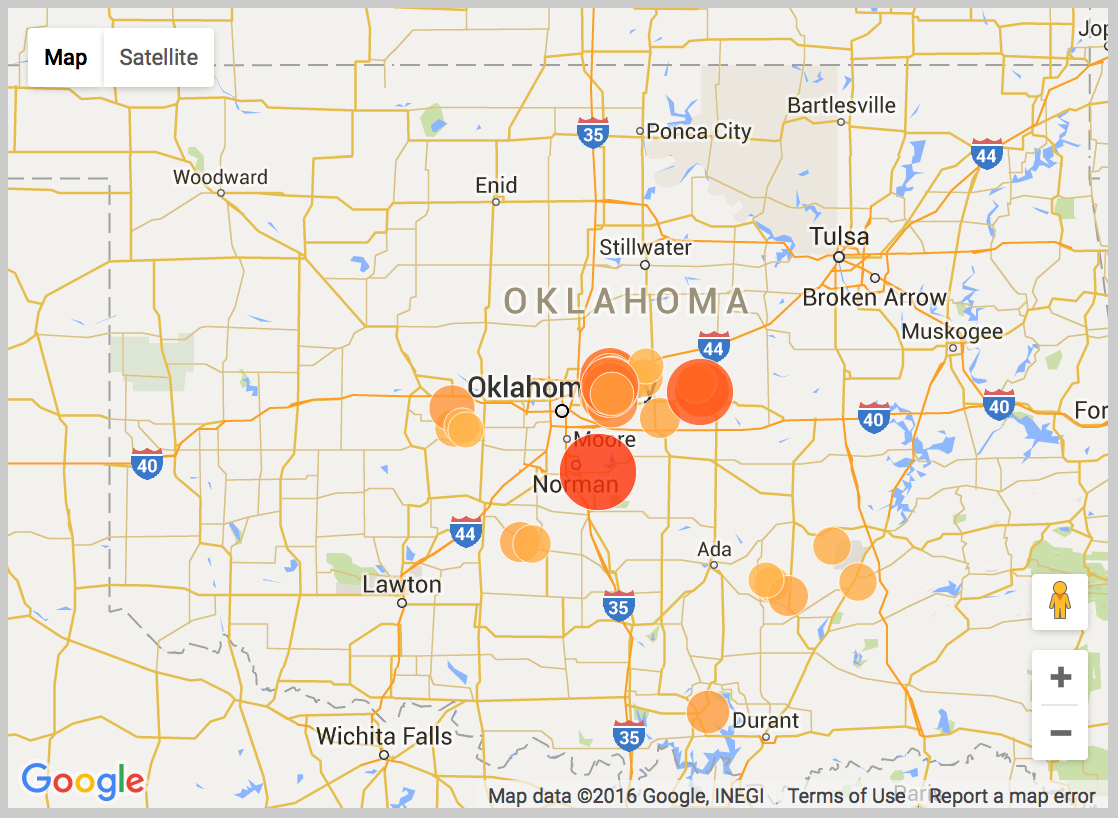 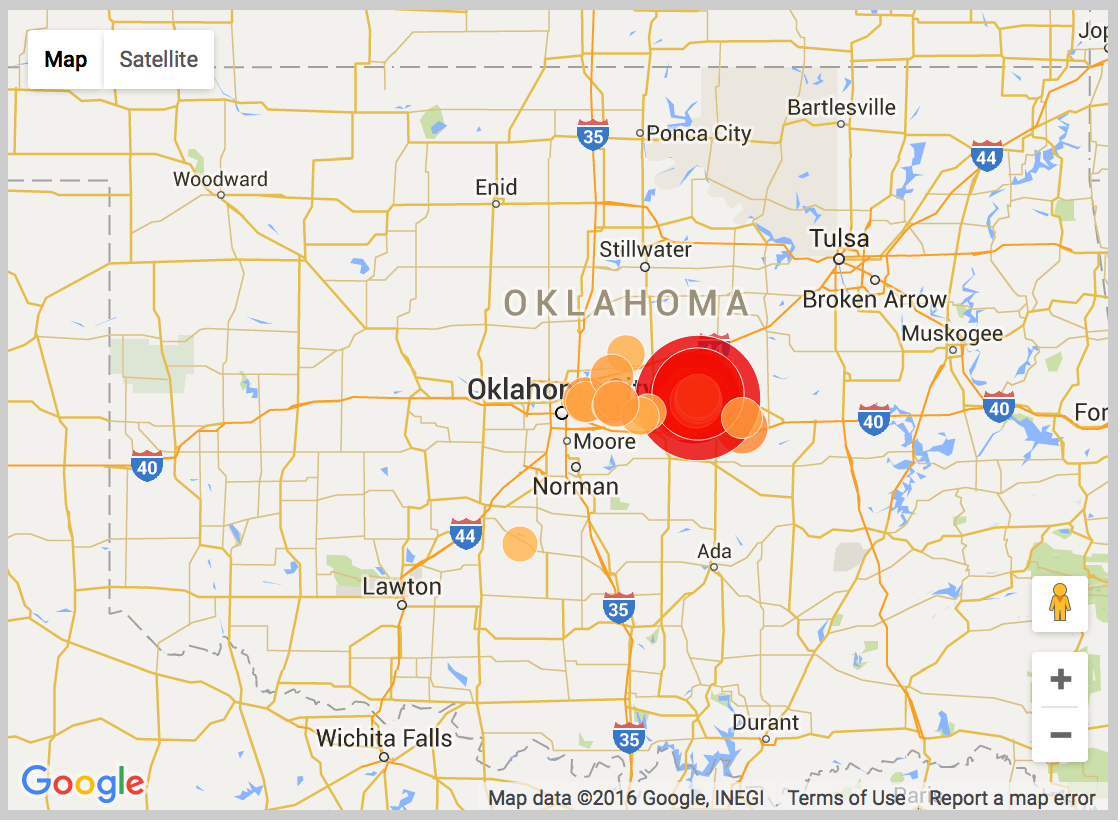 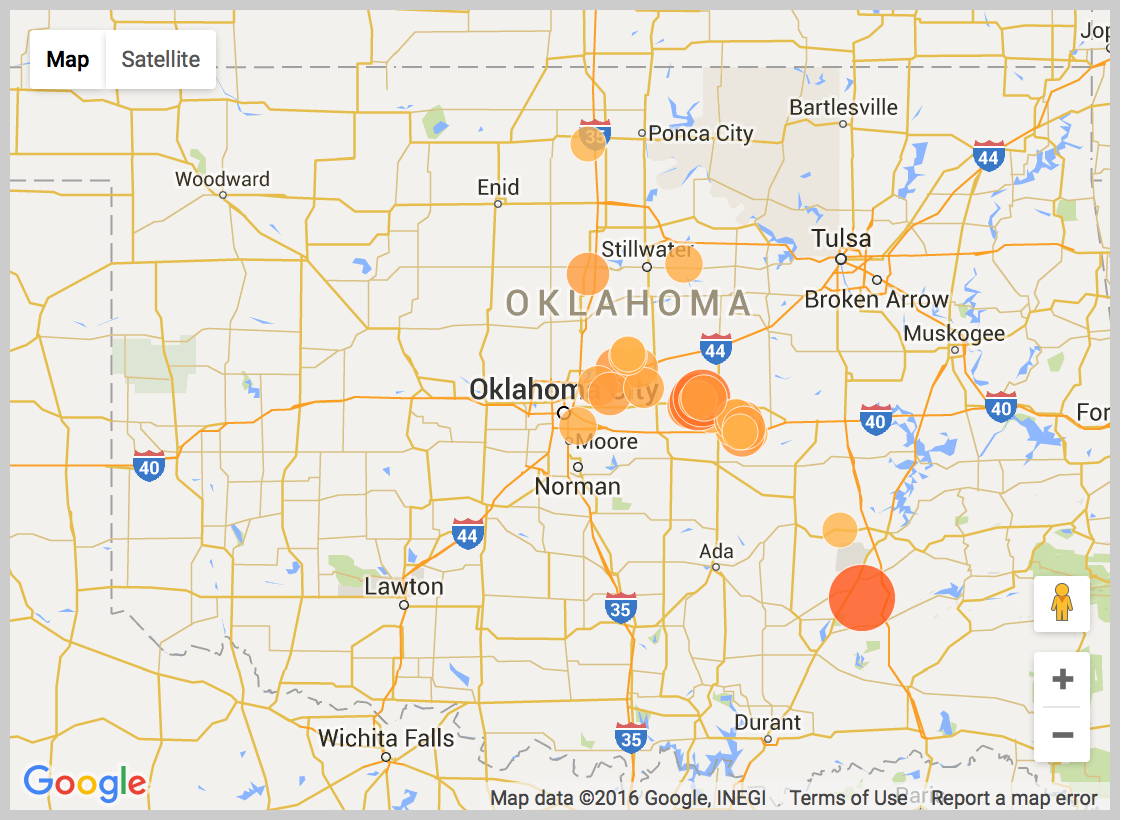 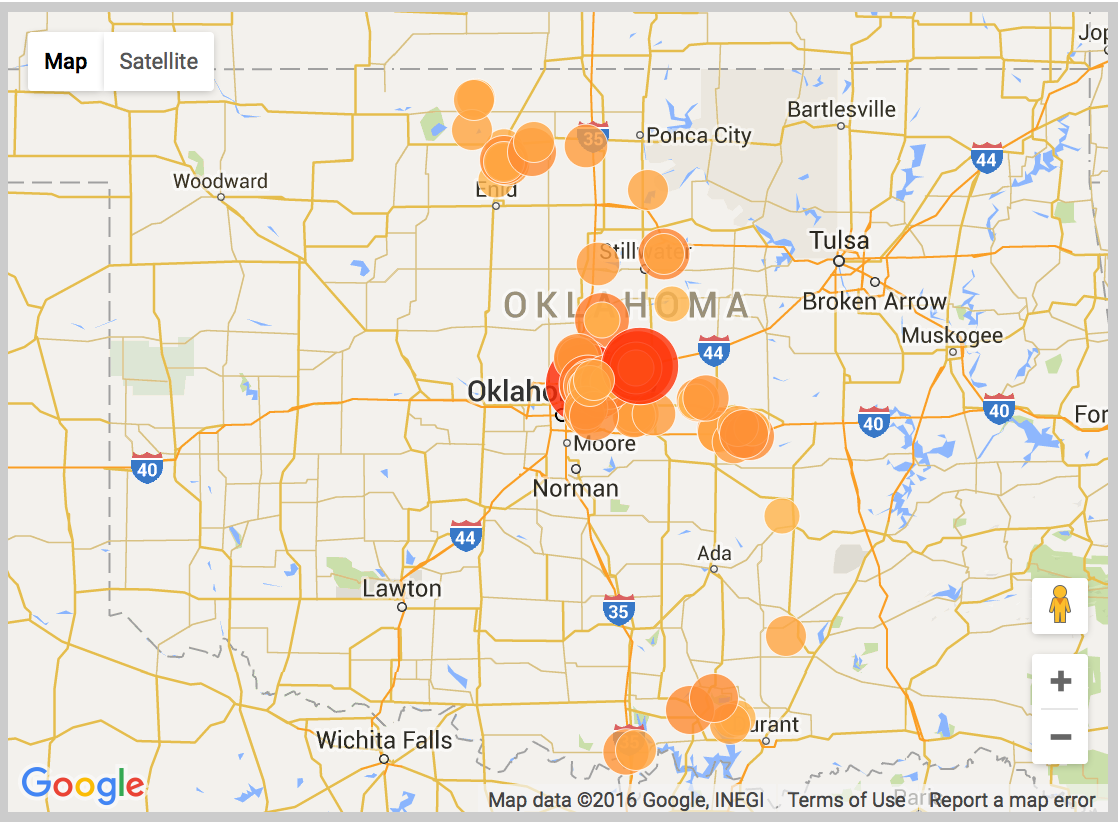 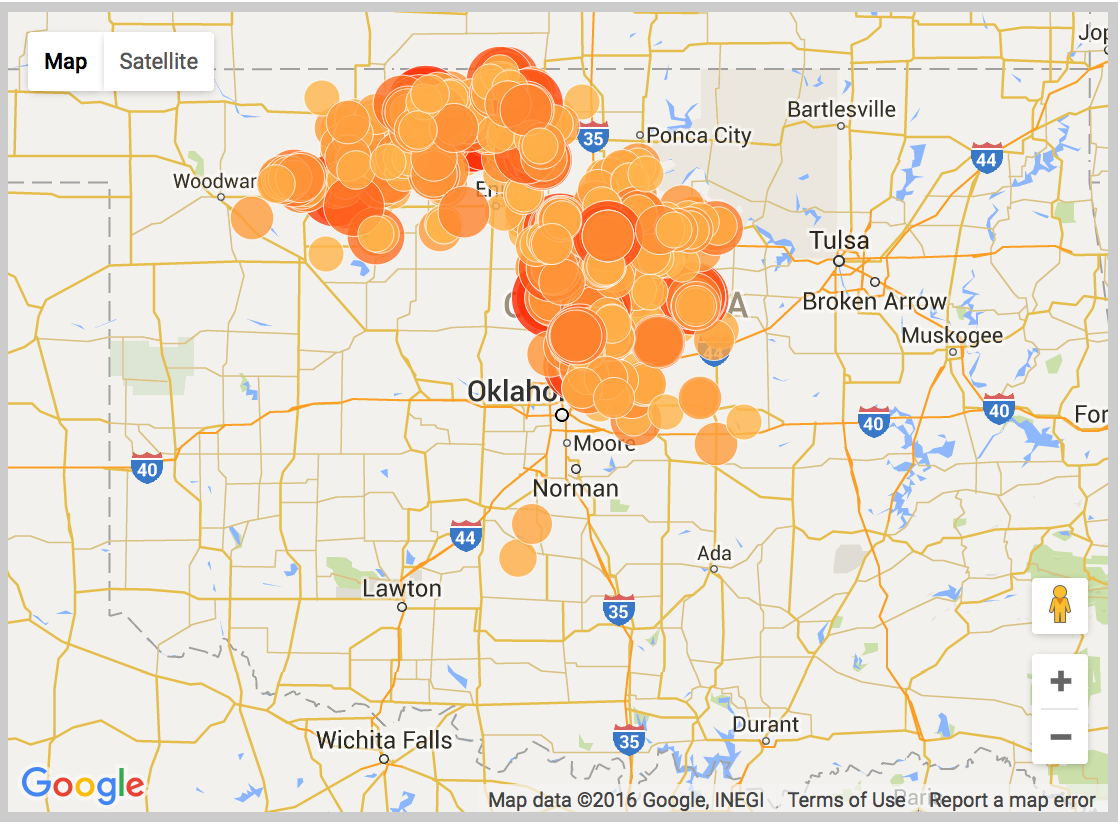 2014
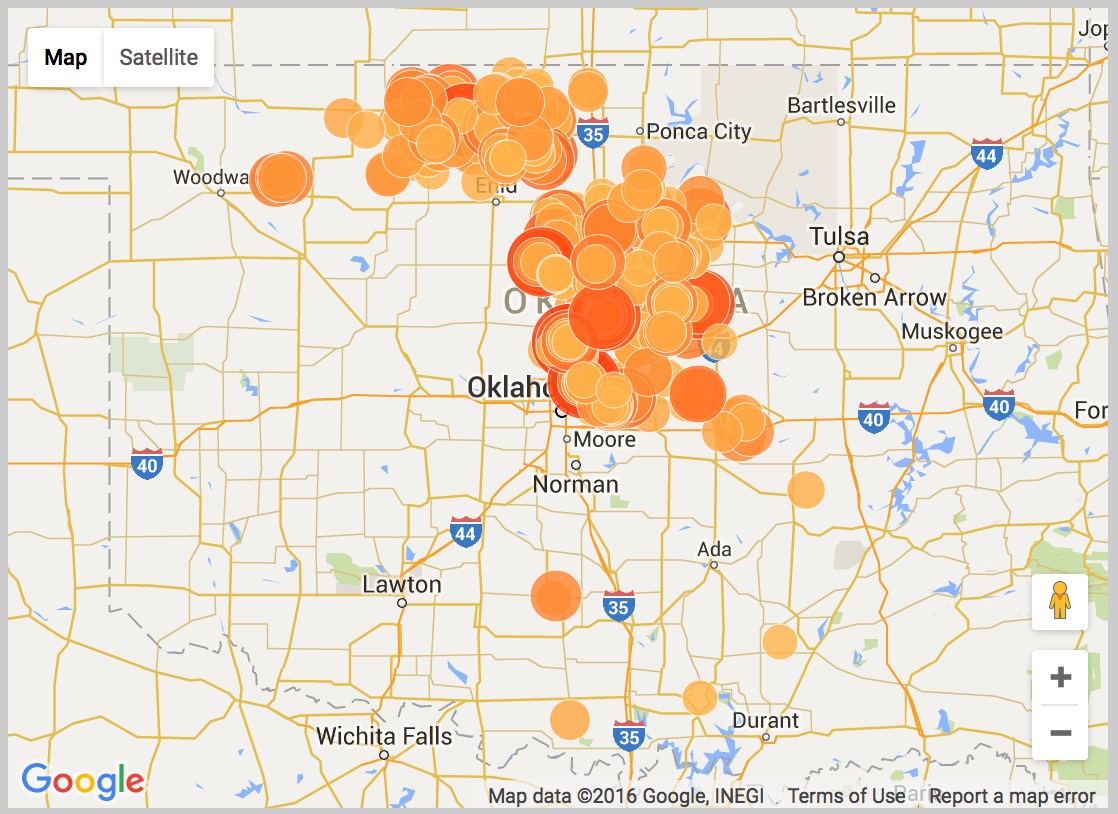 2012
2000-2009
1990-1999
2011
2013
1980-1989
2015
Natural gas extraction (part III): Fracking fluid induced earthquakes
Page thru these plots of Oklahoma Earthquakes (from the Oklahoma Gov. website):
http://earthquakes.ok.gov/what-we-know/earthquake-map/
Cumulative Earthquakes
Fracking Waste Water Wells
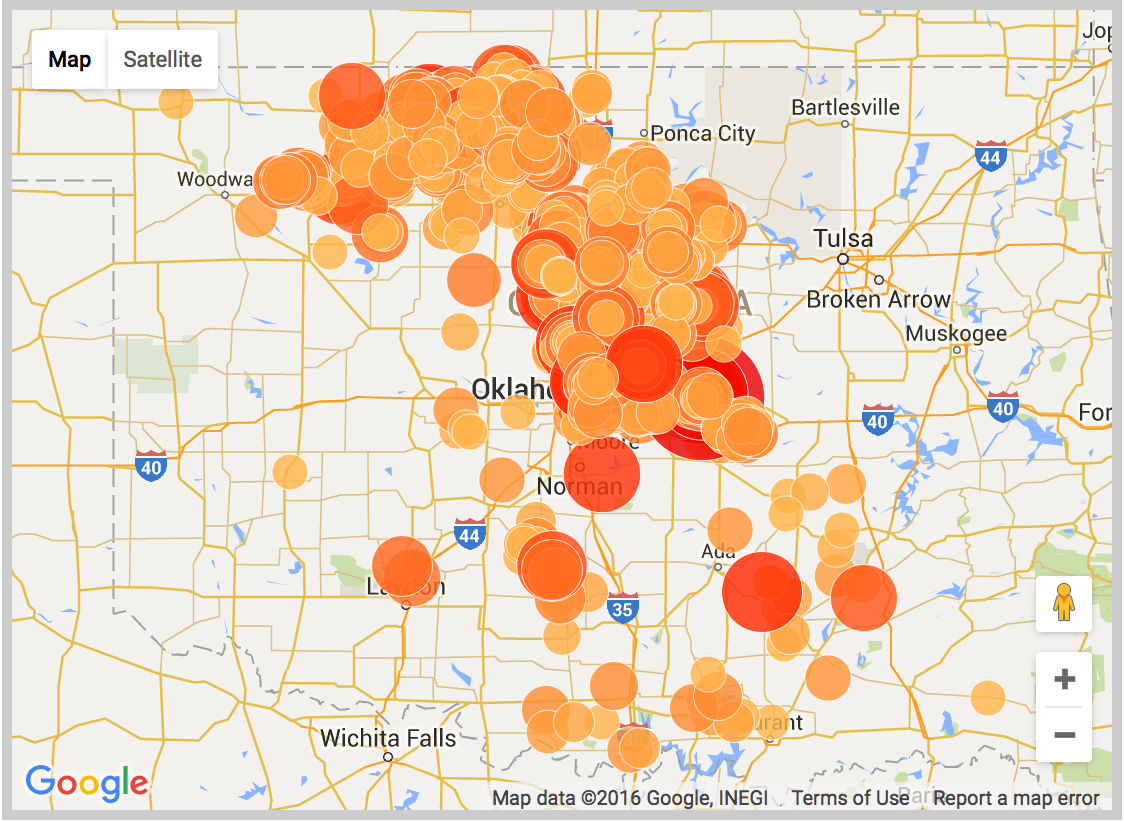 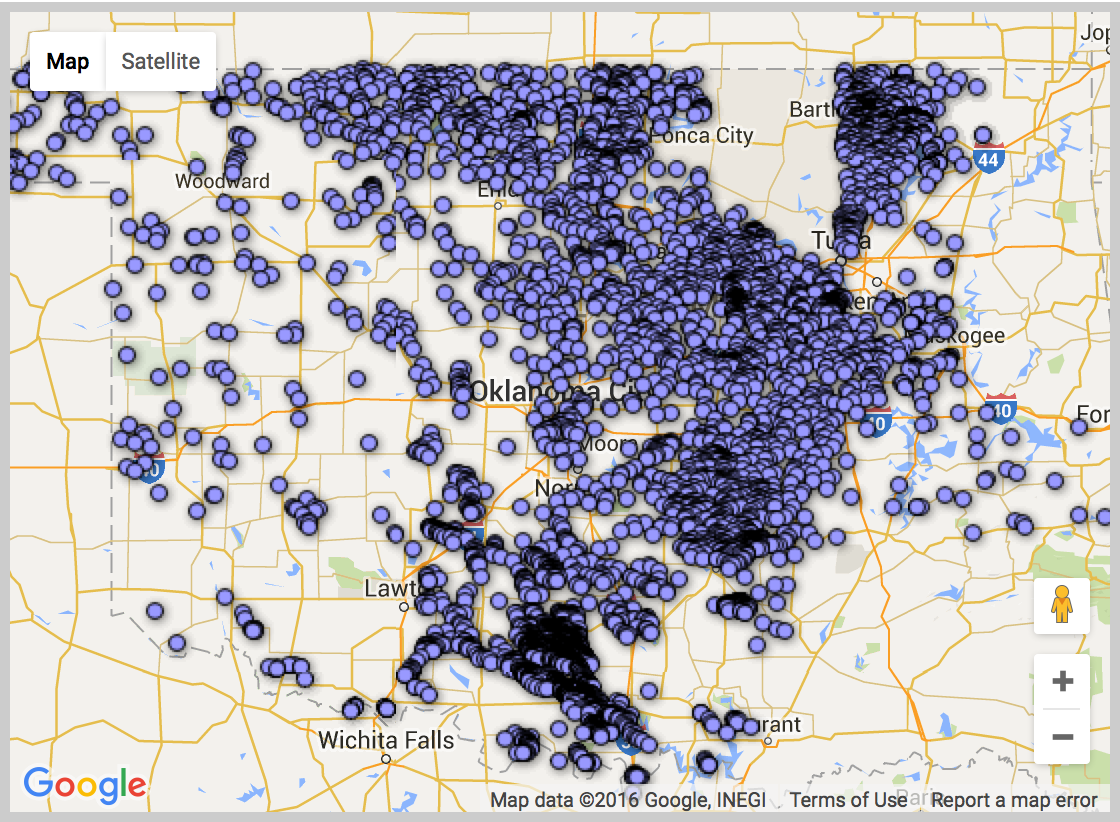 Something is clearly going on, but what is the root cause?
Might the answer lie in this final comparison from the state's website?
But backing up a bit:
Earthquakes are DRIVEN by stresses in the earth's crust

The ongoing collision of tectonic plates induces such stresses at their boundaries

	As occurs along the western coast of North America

It is part of the Pacific Ocean's Ring of Fire tectonic boundary known for its 

	buildup of mountain ranges, volcanoes, and frequently severe earthquakes 

But some plate stresses grew from tectonic collisions so ancient

	that their locations no longer coincide with modern plate tectonic boundaries

These locations are thus NOT now known for mountains, volcanoes or earthquakes

	Examples of which include the Rift Valley of northeast Africa

		Or the region near New Madrid Missouri's great 1811 earthquake

			Or, apparently, Oklahoma
In comparison, net fracking-induced stresses are miniscule
But fracking does do two things:	It fractures the local rock structure

				Its fluids then lubricate that broken up rock

BOTH of these facilitate earth movement that relieves latent tectonic stress

	Thus fracking OR the subsequent underground disposal of its fluids

		can trigger earthquakes where tectonic stress is present

This connection has now been accepted by many (if not most) seismic researchers

I grew up within walking distance of California's infamous San Andreas Fault

	There, Oklahoma's biggest ~ Richter 5 earthquake would be considered trivial

But earthquake damage depends hugely upon local construction practices

	Most vulnerable is un-reinforced brick or concrete construction which is thus 

		banned in California, but not in "earthquake free" states such as Oklahoma

Thus Oklahoma's apparent "frack quakes" have in fact produced significant damage
But the greater fear is of ultimately triggering an Oklahoma "Big One"
The base 10 logarithm of an earthquake's energy => Its Richter Scale ranking

This figure, and my Californian experience, identify the danger zone as > Richter 6

	While Richter 5 = "Moderate: damage begins - fatalities rare"

	And Richter 4 = "Small"
	
The latter "small" designation makes sense

	Because 4's have 1/100th  the energy of 6's

Fortunately, most Oklahoma quakes were ≤ Richter 4

	Posing little threat to people or property

I would have thought many such small earthquakes might, in fact, be desirable:

	Because they might ultimately dissipate the limited tectonic stresses 

		present at that location so far from present day tectonic plate collisions
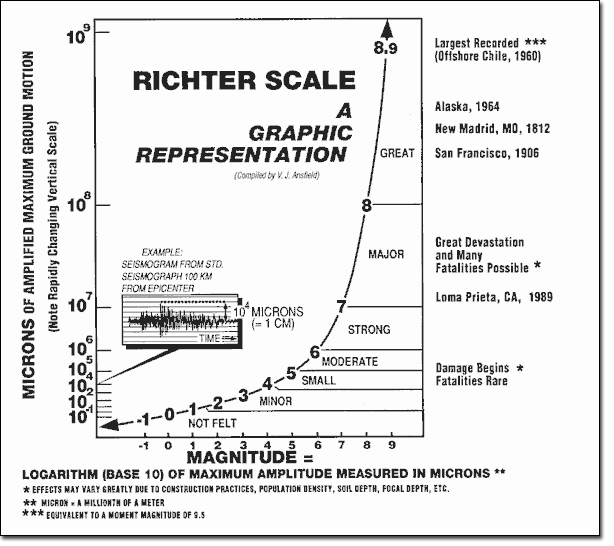 Figure: http://www.sms-tsunami-warning.com/pages/richter-scale#.VovmFsro9VI
But then I caught an excellent Weather Channel documentary entitled:
Secrets of the Earth: Manmade Earthquakes, featuring Caltech & USGS seismologists 

They alluded to what I later found is called the Gutenburg-Richter Law:

	Log10 (Frequency of a quake with Richter magnitude M)  = a – b (M)  

Which if b ~ 1 (as is apparently common) implies that:

	Quake frequency drops by 10 for each 1 point increase in Richter magnitude

Thus more small quakes do NOT decrease the chance of a big one (as I'd thought) 

	More small quakes proportionally increase the chance of a big one

Why? By shifting adjacent short segments of a fault, a series of smaller earthquakes 

	can lead to an accumulation of major stress farther down the fault

		thereby contributing to the probability of a larger earthquake at that point

So this former Californian stands corrected:  

Science supports Oklahoma's fear of small "frack quakes" inducing a "Big One"
That show's seismologists also warned that:
Given the break-up and lubrication of local rock structure,

		it would be reckless to frack near a fault overdue for a major earthquake

Geothermal power plants (Exotics (pptx / pdf / key)) do not similarly break up rock

	But they do similarly inject lubricating water deep underground

So where is a major geothermal push now being made?

	Near California's Salton Sea, not far from the San Andreas Fault's southern end

At least one research study already attributes mini earthquakes to that operation 1, 2

	Igniting public concern, including discussion in the LA Times 3 

And Scientific American noted a history of quakes near a N. CA geothermal plant 

	And that a Swiss geothermal plant was abandoned after a damaging quake 4, 5
1) http://science.sciencemag.org/content/341/6145/543
2) https://news.ucsc.edu/2013/07/geothermal-earthquakes.html
3) http://articles.latimes.com/2013/jul/11/local/la-me-geothermal-earthquakes-20130712
4) https://www.scientificamerican.com/article/geothermal-drilling-earthquakes/ 
5) http://www.nytimes.com/2009/06/24/business/energy-environment/24geotherm.html?_r=1&scp=1&sq=altarock&st=cse
Natural gas extraction (part IV): Methane Leaks
Methane absorbs heat radiation as much as 70X more strongly than CO2

	But it is purged from the atmosphere ~ 10X faster

		Resulting in a net greenhouse gas impact ~ 30X that of CO2

This is potentially a very big deal 

	Which is why I devote two whole later note sets to climate modeling

It's also why the U.S. EPA tabulates once tabulated methane releases

	Tabulations that I will present in those later lectures

However, it has now been alleged that: 

	Fossil fuel extraction is producing major "accidental" methane leaks

		And that these releases have flown under the EPA's radar
An Introduction to Sustainable Energy Systems: WeCanFigureThisOut.org/ENERGY/Energy_home.htm
The EPA uses used a "bottom up" method of tabulating methane releases
Which is based on identifying and sampling known emitters of methane 1

And concludes that (in order of decreasing importance) U.S. methane sources are:

	Livestock, natural gas production, land fills and coal mining

But a Harvard led research team instead used a "top down" method:

	Based on 12,694 aircraft-borne measurements of atmospheric methane 2

These revealed U.S. methane concentrations 50% higher than EPA estimates

Further, the highest methane concentrations were measured over just three states

Texas, Oklahoma and Kansas 

These states are among the heaviest U.S. natural gas producers
1) Emissions of Methane, a Potent Greenhouse Gas, May be Underestimated, Smithsonian Magazine, November 2013
2) Anthropogenic Emissions of Methane in the United States, S.M. Miller et al., PNAS 110, pp. 2018-22 (2o13)
Further, over these states:
The airborne gas measurements also revealed concentrations of propane

	But propane is NOT produced by livestock or landfills

Which tends to exonerate those known sources of methane 

	Strongly implicating fossil fuel extraction as the methane source

A Stanford led study went even further in assigning responsibility: 3

	"Very high emissions rates are unlikely to be representative of typical NG 	   		system leakage rates" 

	"Experiments suggest that a small number of “superemitters” could be 			responsible for a large fraction of leakage" 

That is, these potent greenhouse gas releases can be attributed to:  

	Rogue (particularly leaky) natural gas extraction/refining operations
3) Methane Leaks from North American Natural Gas Systems, A.R. Brandt et al., Science 343, pp. 733-5 (2014)
And that is just for the natural gas "business as usual"
To this we must now add the recent crisis at the:

	Aliso Canyon Natural Gas Storage Facility 

		Near the Porter Ranch area of Los Angeles

The Background:  In 1971 the Southern California Natural Gas Company 

	began connecting up a network of 115 depleted natural gas wells 

		to form a massive underground storage facility

			with a net volume of 1.5 cubic miles, at ~ 1 mile depth 4

The Intent:  To accommodate gas pumped in from as far away as Canada

	To serve 22 million gas consumers, spanning the entire Los Angeles basin 4

On (or shortly before) 23 October 2015, 
this underground network sprung a leak . . . somewhere
4) http://www.latimes.com/local/california/la-me-porter-ranch-delay-20160102-story.html
It was A VERY BIG leak:
As seen in these infrared images of the gas plume above the ridge: 5, 6
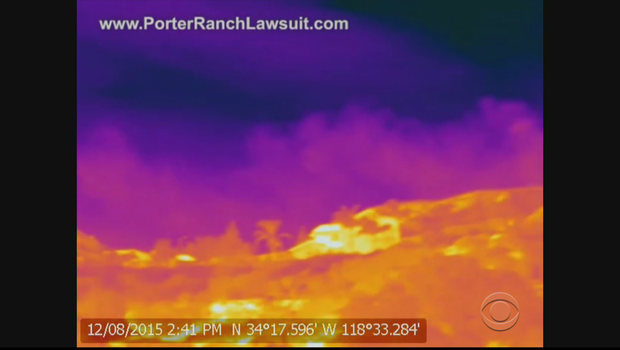 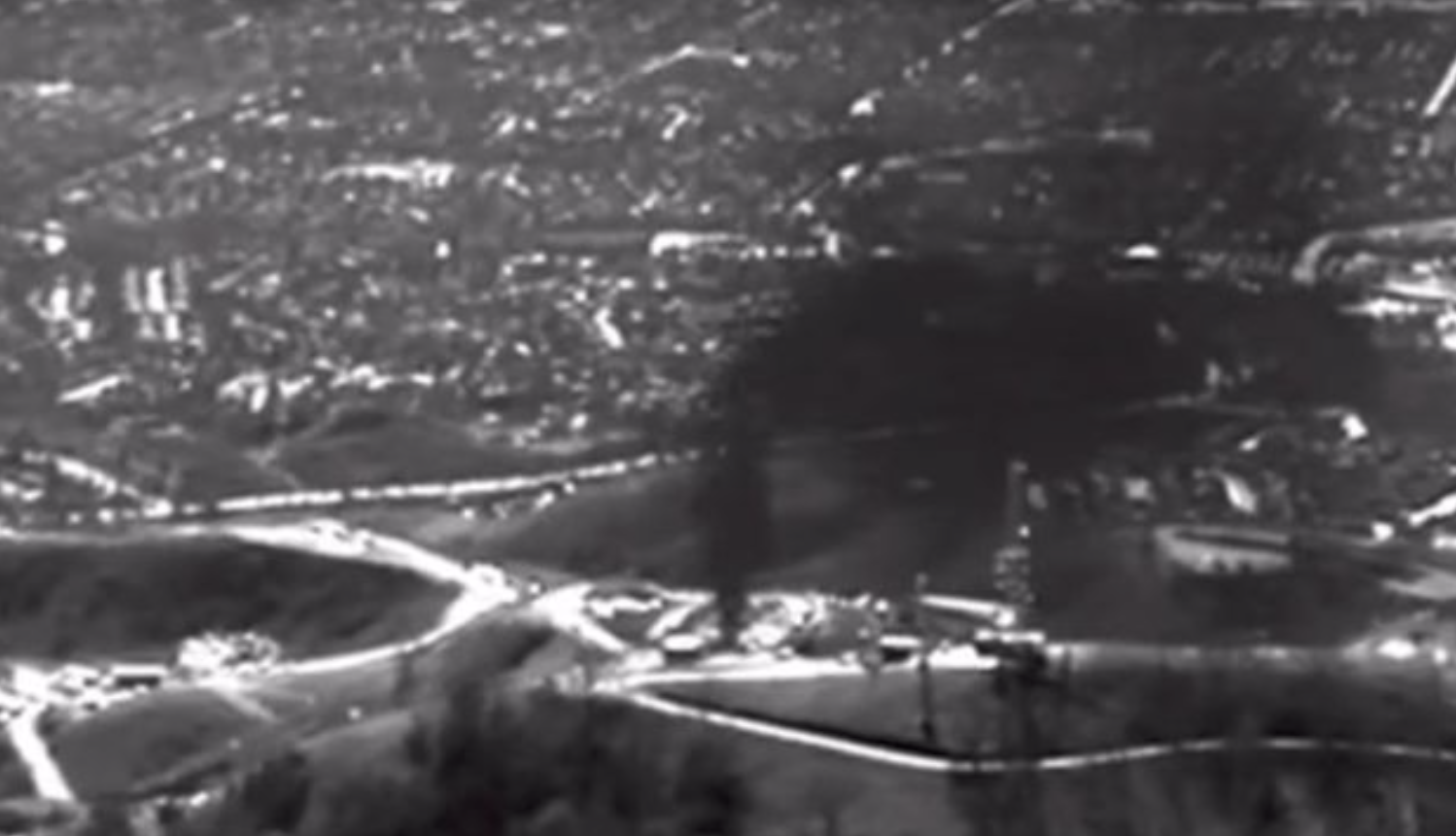 By December, the leak rate was 110,000 pounds of CH4 per hour 7

	Accounting for ¼ of TOTAL California CH4 emission 8

And the cumulative (5 weeks in) methane leakage was equivalent to

	800,000 metric tons of the greenhouse gas CO2 8

The leakage rate was equivalent to that produced by driving 4.5 million cars 6
5) http://www.cbsnews.com/news/families-uprooted-after-massive-methane-leak-in-california/
6) http://www.bbc.com/news/world-us-canada-35244634 
7) http://www.latimes.com/science/la-me-porter-ranch-christmas-20151225-story.html
8) http://www.theguardian.com/us-news/2015/dec/04/california-natural-gas-leak-methane-climate-change-old-infrastructure
Which caused HUGE problems:
The total H2S ambient was 6X higher that max allowed California limit 7

	And the leak also contained at least traces of carcinogenic benzene 9

Stench and health concerns led the governor to declare state of emergency,

	and to order the indefinite evacuation of more than 2000 homes 10, 6

	10k people had evacuated by 8 January, and 7k more later evacuated 11

	






By early December 2015, six attempts at blocking the leakage had failed 

	and operators switched to the drilling of an up to 8700 foot deep relief well,

		which, if they get lucky in finding the leak,

				"will take 3-4 months to complete" 12
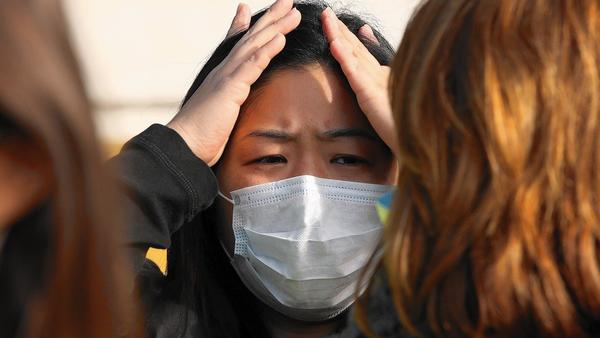 9) http://www.theguardian.com/environment/2016/jan/14/la-natural-gas-leak-methane-benzene-health-risks-california-gas 
10) http://www.latimes.com/local/california/la-me-adv-gas-leak-health-20151220-story.html
11) http://www.bbc.com/news/world-us-canada-35257861 
12) http://www.latimes.com/local/california/la-me-porter-ranch-20151228-story.html
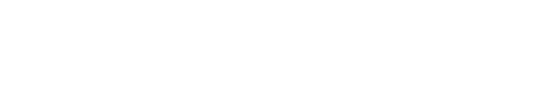 February 11, 2016 (four MONTHS after the leak began)

Southern California Gas Company announced 13

“We have temporarily controlled the natural gas flow from the leaking well"


Thus, after up to four months out of their homes,

	6400 displaced families could begin to put their lives back together 14

Although many of these families in fact chose to wait even longer until:

	A permanent plug was installed and/or 

		It was proven that this single now-plugged well was the only leak and/or

			Until their homes were certified free of trace carcinogens
13) http://www.theguardian.com/us-news/2016/feb/11/socalgas-fixes-natural-gas-methane-leak-los-angeles-porter-ranch 
14) http://bigstory.ap.org/urn:publicid:ap.org:e586b063994a460fa5951198d6841b64
For a more up-to-date view of the Porter Ranch methane leak:
See Wikipedia's 

"Aliso Canyon Gas Leak" webpage (link) 

along with its numerous linked sources
My closing thoughts about fracking & the U.S. embrace of natural gas:
We (the U.S. public) are complicit:

	It is the torrent of fracked U.S. natural gas that has driven down energy prices

		And which now sustains our beloved sub $3 per gallon gasoline prices

			To get this we effectively sold our souls by allowing:

The petroleum industry, with its long and dark environmental history,

	to secretly inject potent chemicals into even our publically owned lands

		Making it "progress" if they would now even tell us what they are injecting!

And that full witch's brew of chemicals may not even be necessary:

	I've read interviews with reputable energy industry sources

		Who say that with water + sand/grit alone, fracking would still work

			Not quite as well, not extracting quite as much gas

				But still hugely productive and economically viable
Credits / Acknowledgements
Some materials used in this class were developed under a National Science Foundation "Research Initiation Grant in Engineering Education" (RIGEE).

Other materials, including the WeCanFigureThisOut.org "Virtual Lab" science education website, were developed under even earlier NSF "Course, Curriculum and Laboratory Improvement" (CCLI) and "Nanoscience Undergraduate Education" (NUE) awards.

This set of notes was authored by John C. Bean who also created all figures not explicitly credited above.  






Copyright John C. Bean 

(However, permission is granted for use by individual instructors in non-profit academic institutions)
An Introduction to Sustainable Energy Systems: WeCanFigureThisOut.org/ENERGY/Energy_home.htm